Montréal International Game Summit
BRAIN DUMP 2  12
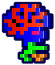 Stéphanie 
Bouchard
Cord 
Smith
Jonathan 
Morin
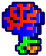 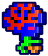 Tim 
Sweeney
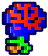 Alex 
Hutchinson
Bernard
 Perron
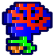 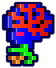 Jonathan 
Jacques-
Belletête
Lee 
Sheldon
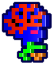 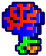 Your humble host:
Richard Rouse III
Microsoft Game Studios
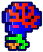 INVENTING
THE FUTURE
[Speaker Notes: Bonjour tout le monde!

I hope you had a great MIGS and learned a lot.

But now get ready to have more ideas thrown at you in one hour than you’ve ever had before.]
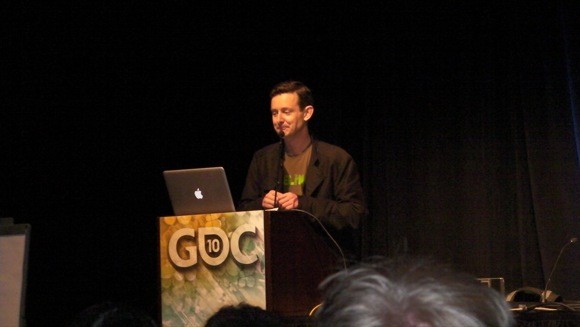 [Speaker Notes: The format of this session steals liberally from the format pioneered by Richard Lemarchand at GDC.  Fortunately, he gave us his blessing, and much useful advice.
The idea is simple – a bunch of speakers, five minutes each, as many awesome ideas as possible.]
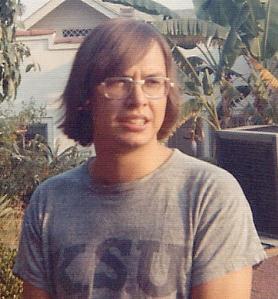 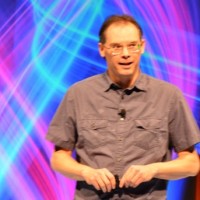 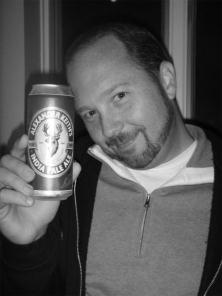 [Speaker Notes: We have a number of world renowned speakers at the conference already who we thought it would be fun to intimidate them into doing  a second presentation.]
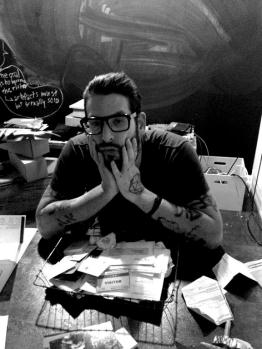 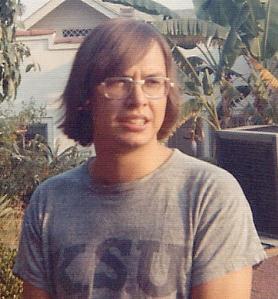 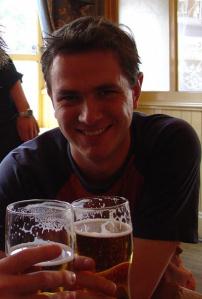 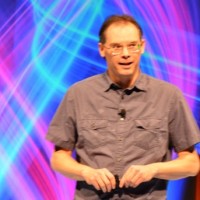 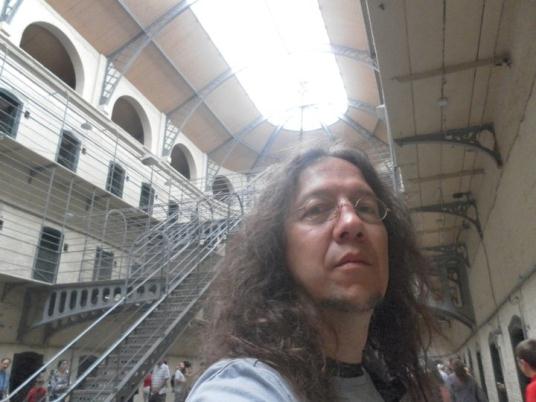 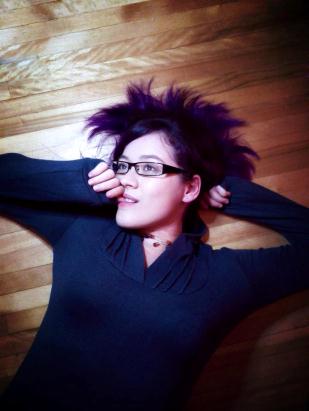 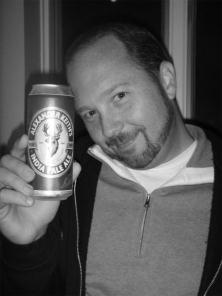 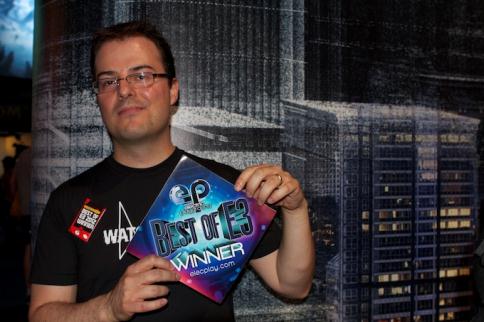 [Speaker Notes: … along with another group of super interesting developers from around Montreal who were not already speaking at MIGS.  Welcome!]
The Future.
Unknown.
[Speaker Notes: And we thought we should tie this to the theme of the conference.
“The Future.  Unknown.”
Not very optimistic, is it – do you want a conference about the unknown?]
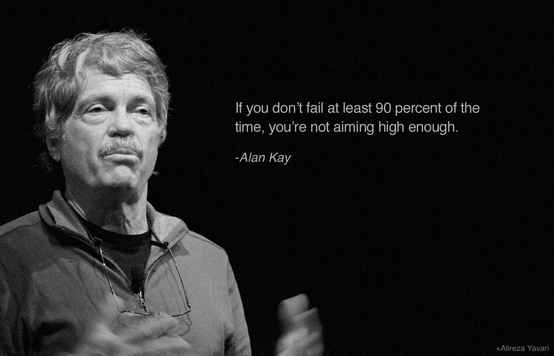 “The best way to predict the future is to invent it.” – Alan Kay
[Speaker Notes: Fortunately, we have a solution.  We can predict the future by making it ourselves.  

Who here knows who Alan Kay is?]
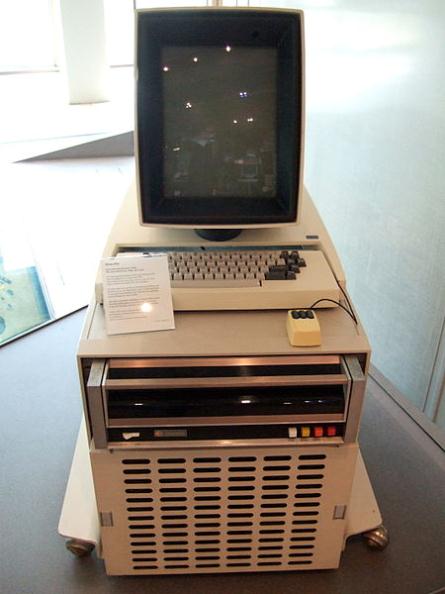 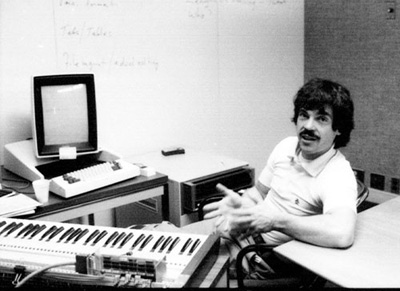 [Speaker Notes: Well you should know who Alan Kay is.
He’s one of the most famous computer scientists of all time.   
He worked at Xerox PARC in the 60s when they basically invented the future.
Such as the graphical user interface, windowed environments, object oriented programming, an early implementation of the mouse, etc etc.  
Very impressive stuff.  
This is the Xerox Alto, the computer that ran a lot of that future stuff.]
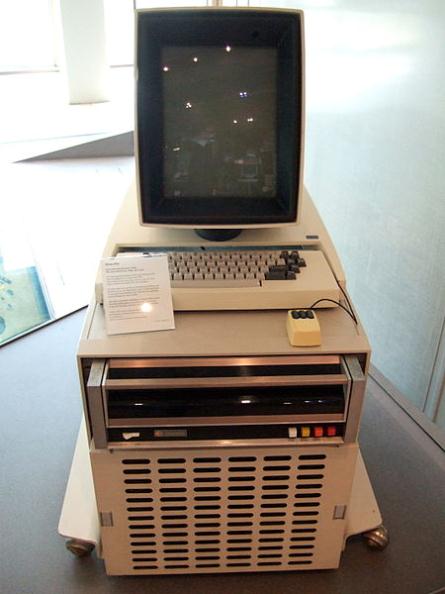 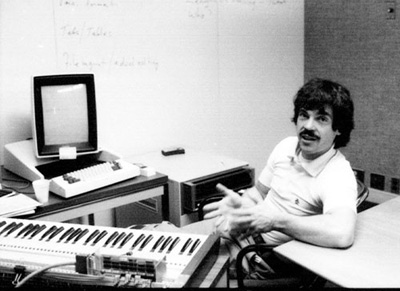 Hard Drive
[Speaker Notes: And what I like a lot is that this giant box underneath it is the hard drive.  I’m sure it had some obscene amount of storage, like 10 megabytes.]
“Dynabook”
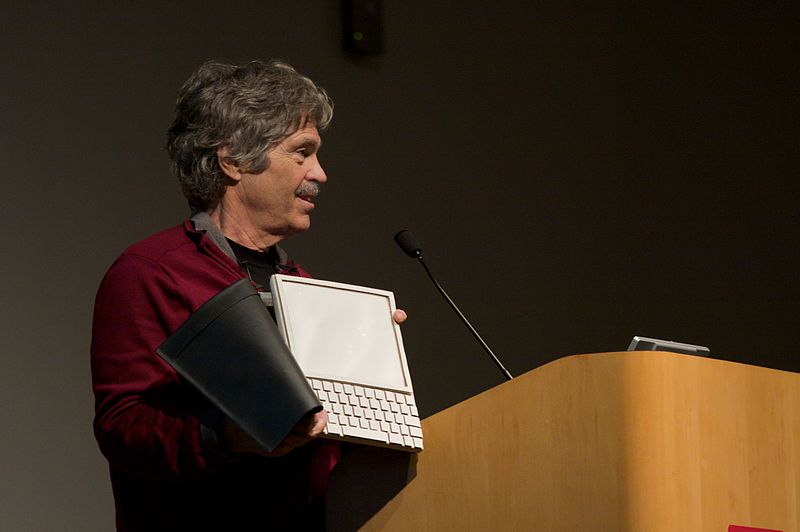 [Speaker Notes: Alan also created the Dynabook – a tablet device.
Now, you might see that, and think it’s just an iPad/Kindle with a keyboard.]
“Dynabook”Designed in 1968.
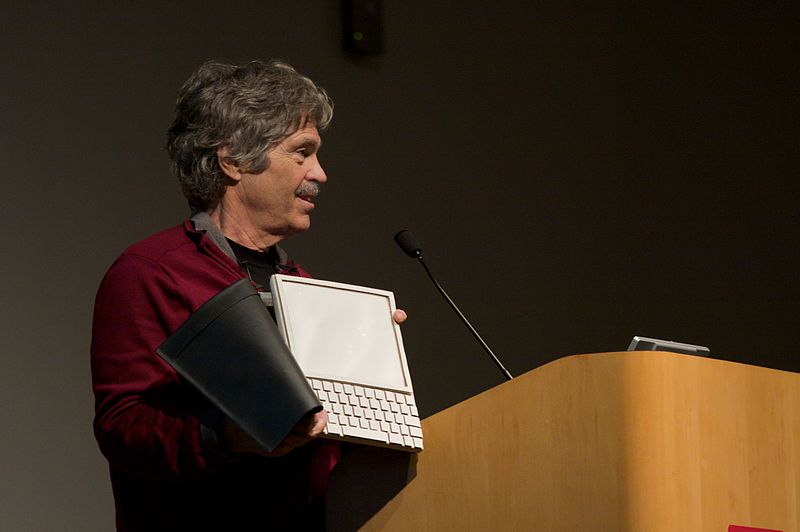 [Speaker Notes: Except he designed it in 1968.

So how is Alan Kay connected to games?  Well, not every directly, though in the early 80s, he went to Atari as a research fellow, and started a new department…]
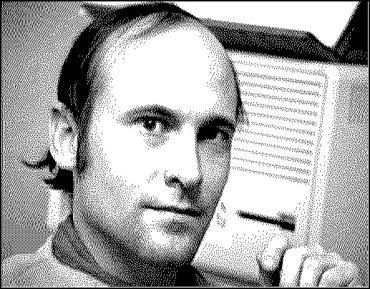 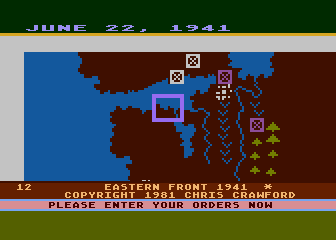 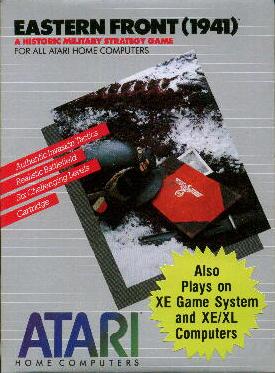 [Speaker Notes: To which he hired one Chris Crawford, famous game designer, who I hope many of you have heard of.

Now, at the time, Chris was a bit of a wunderkind in creating a number of hit games, most of them wargames, like Eastern Front (1941).]
“If you don't fail at least 90 percent of the time, you're not aiming high enough.” – Alan Kay
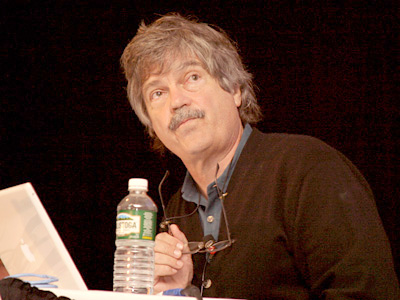 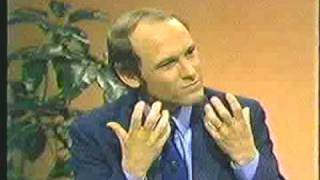 [Speaker Notes: But then Alan Kay brought him over to his department.

Chris tells me Alan didn’t give him much direciton on what to design – but mostly just challenged him to be as creatve as possible. And offered the famous quote above.]
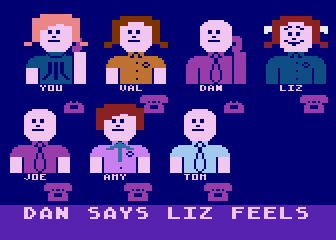 [Speaker Notes: Though Chis denies this, the first game Chris made with Alan was his most innovative and off the wall design to date – 
really an experimental game about relationships among a bunch of high school kids called Gossip.

Now this game was a commercial failure, but it started Chris in a much more experimental direction.]
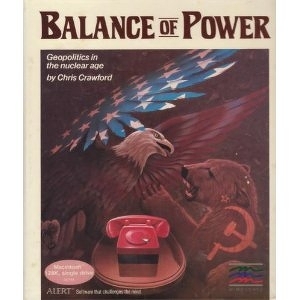 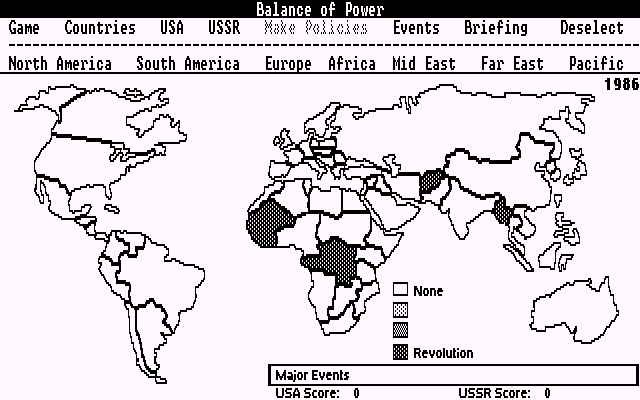 [Speaker Notes: This new experimental direction eventually resulting in his breakthrough and best remembered game, Balance of Power – a title unlike anything that had come before – a war game about preventing War.]
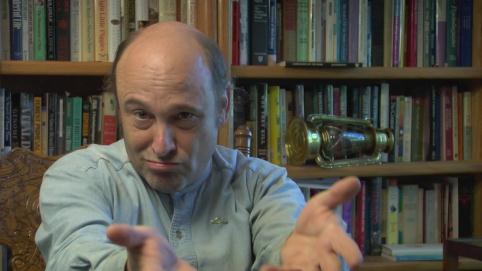 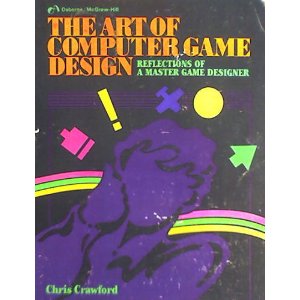 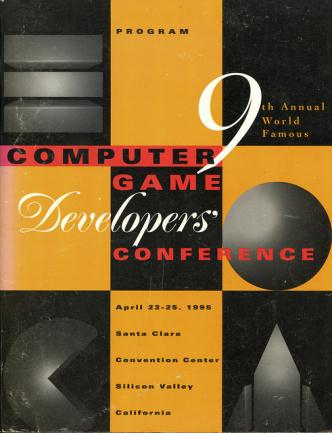 [Speaker Notes: And ultimately Chris wrote the first book about computer game design
And founded the Game Developer’s Conference.
Would Chis have done all this without Alan’s inspiring him?  Perhaps…

But I think we have to thank Alan Kay at least a little bit for all that.]
“Most software today is very much like an Egyptian pyramid with millions of bricks piled on top of each other, with no structural integrity, but just done by brute force and thousands of slaves.” – Alan Kay
[Speaker Notes: Here’s another quote from Alan that I think suits the game industry in its current state –]
“Most software today is very much like an Egyptian pyramid with millions of bricks piled on top of each other, with no structural integrity, but just done by brute force and thousands of slaves.” – Alan Kay
Sound familiar?
[Speaker Notes: Sound familiar to anyone out there working on giant projects?]
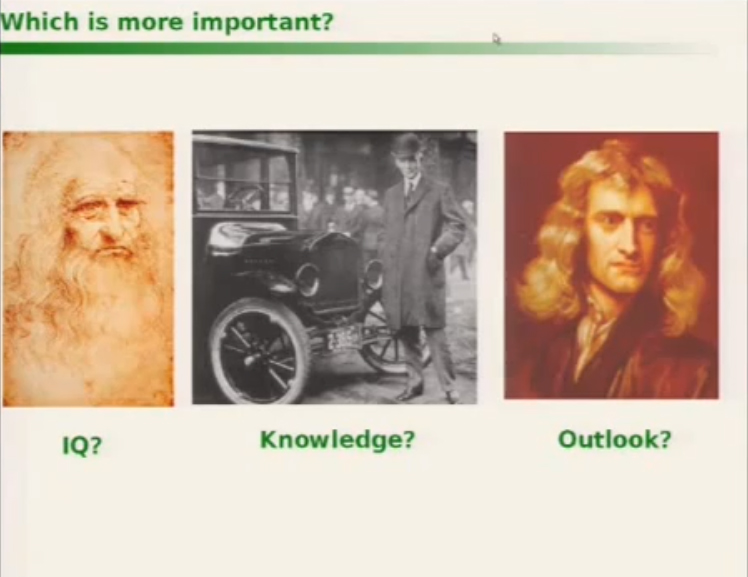 [Speaker Notes: But I think something we can all take a page from is Alan Kay’s point of view on what is the most useful quality in a person in terms of having an impact on their society.  

These slides are taken from a talk Alan did - 

Leonardo da Vinci (left) invented a lot of stuff, but contrary to what Assassin’s Creed may lead you to believe, he made a lot of crazy inventions that were either impractical for hundreds of years, vastly oustripping the capabilities of his time – or never would work at all.  He didn’t have enough knowledge and outlook to make things that could really change the world.  

Henry Ford (center) not nearly as smart, but born in a better century – he perfectly leveraged the technology of the day, figured out a way to mass produce it, and changed the world.

Or then you have Newton – whose ideas were a perfect blending of what had come before with enough new ideas that he became probably the most influential physicist of all time, completely transforming the way of scientific thought, and transforming our world.]
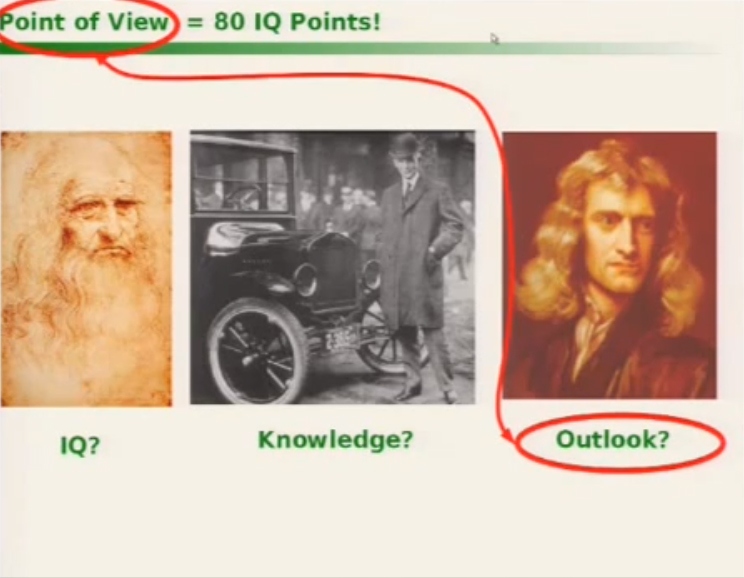 [Speaker Notes: It was Newton’s outlook – and ability to understand his time, synthesize knowledge, and bring new ideas in – that made him so successful.]
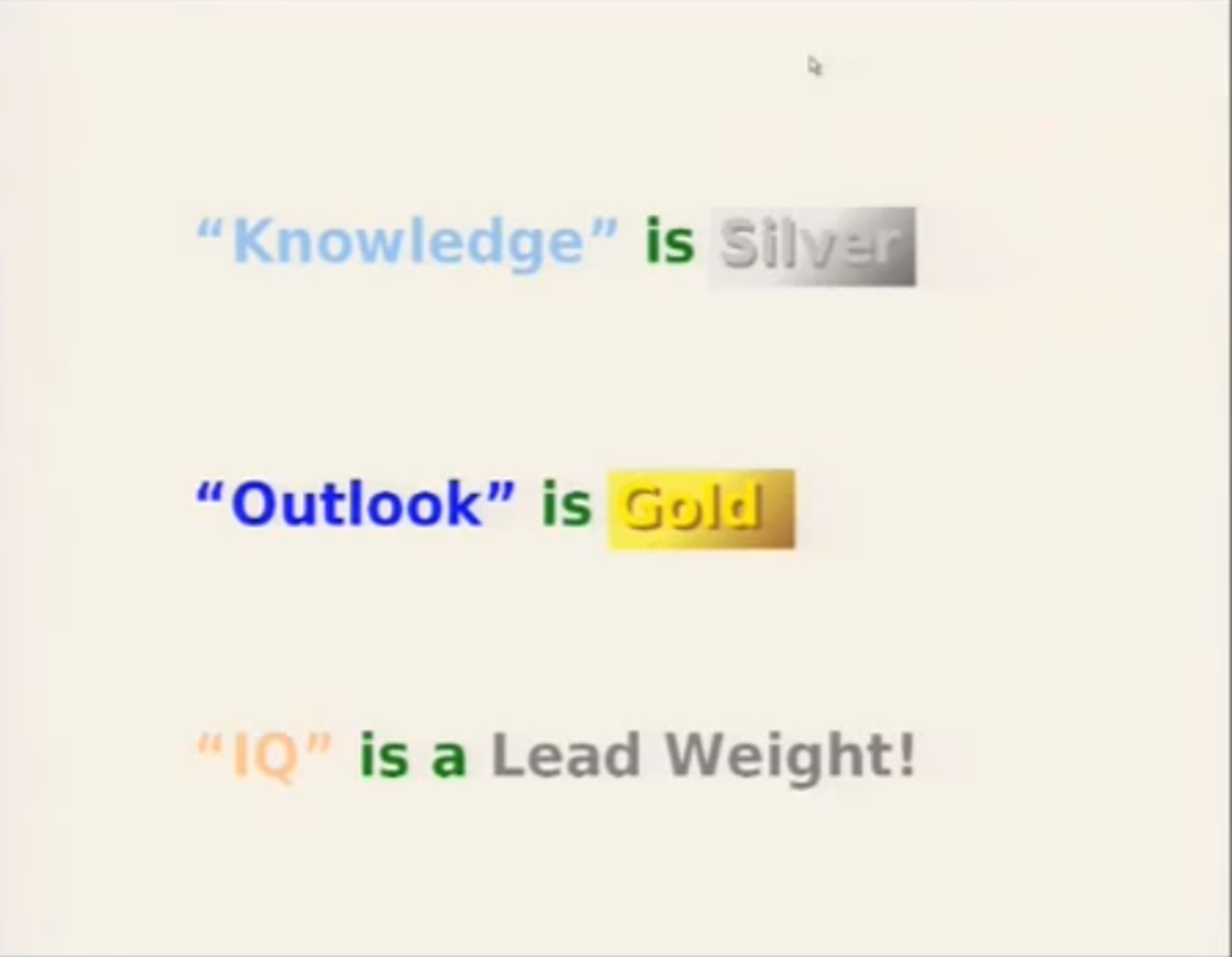 [Speaker Notes: IQ without foundation and perspective doesn’t get you very far.  Outlook is everything (when you have knowledge).]
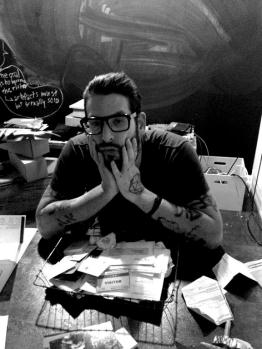 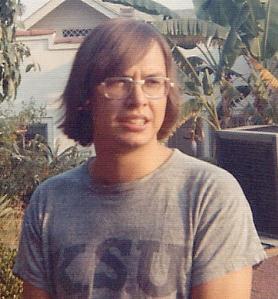 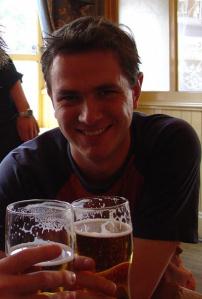 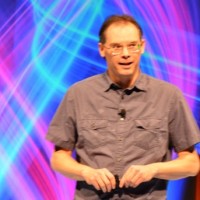 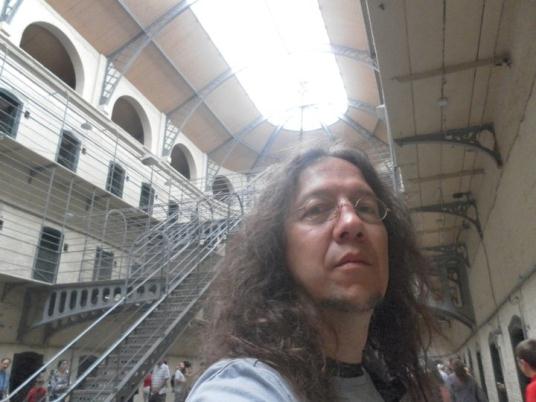 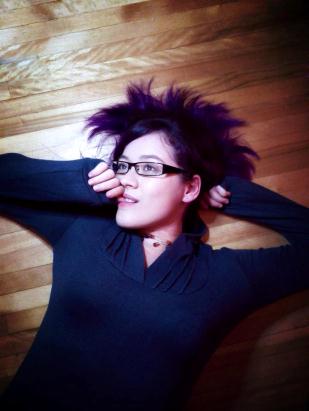 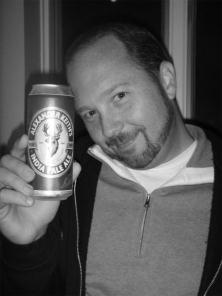 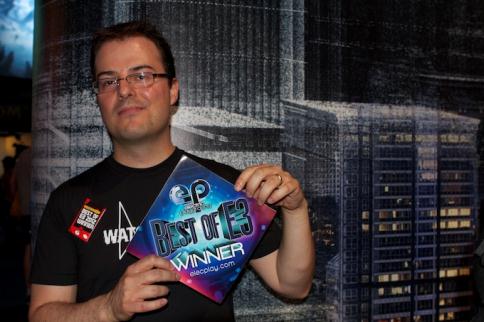 [Speaker Notes: And that’s what we’re looking for in today’s speakers – knowledge of where we are as an industry and then pivoting to where we are likely to go next, a unique knowledge to predict the future.

You can’t just steal their IQs, but you can learn a ton from their outlook.]
JONATHAN
JACQUES-BELLETETE
Art Director	  		     Eidos Montreal
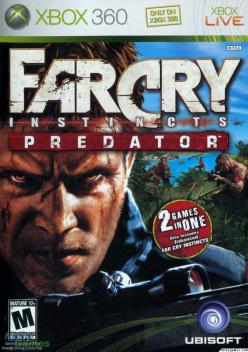 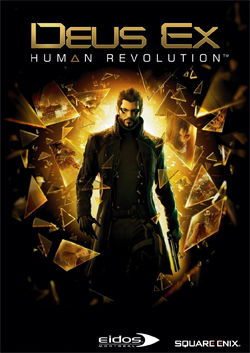 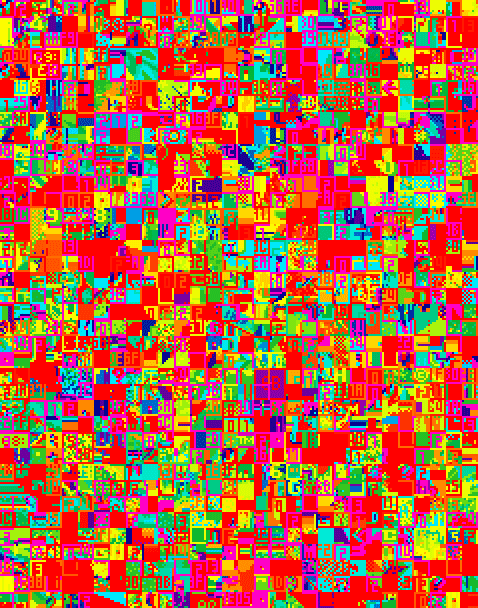 The video game industry must go to aesthetic rehab
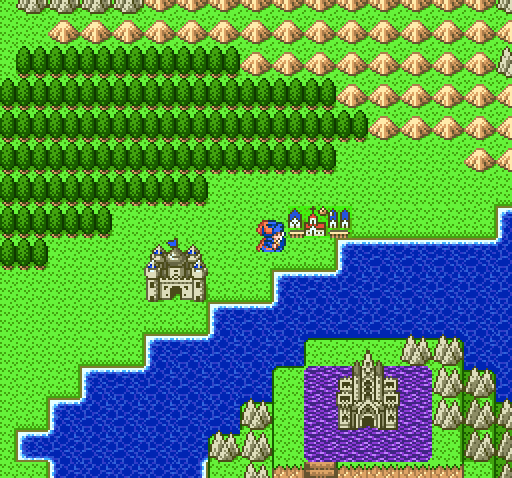 We live in some kind of air sealed visual parallel universe.
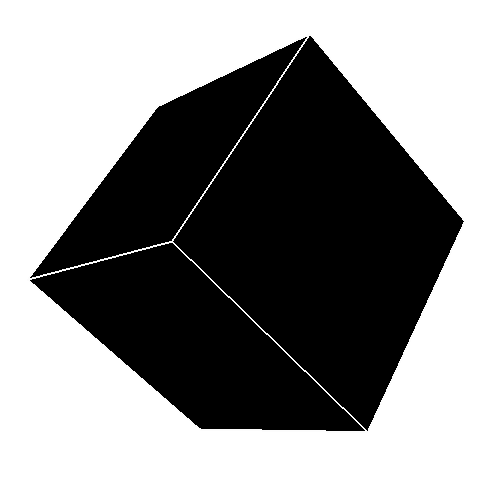 Videogame visuals
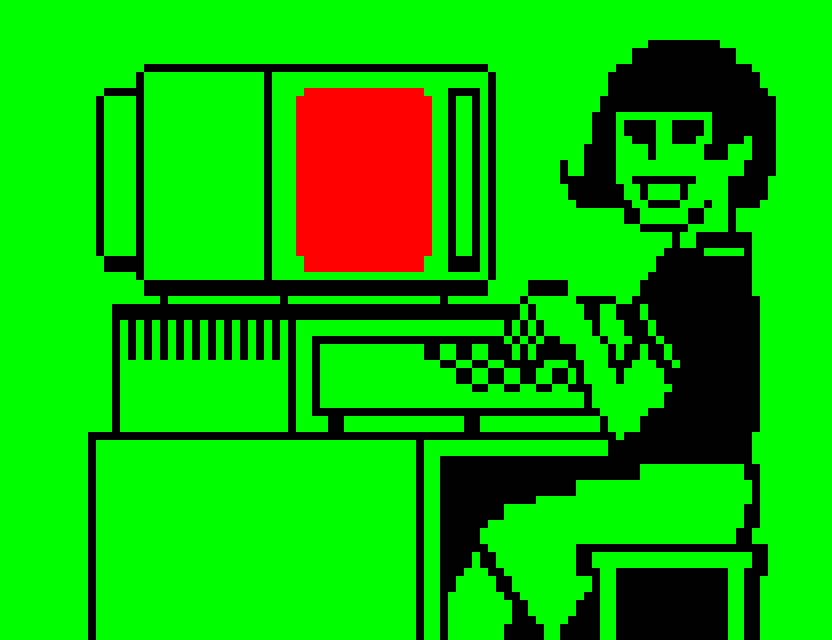 Our visual culture is completely outdated!!!!!
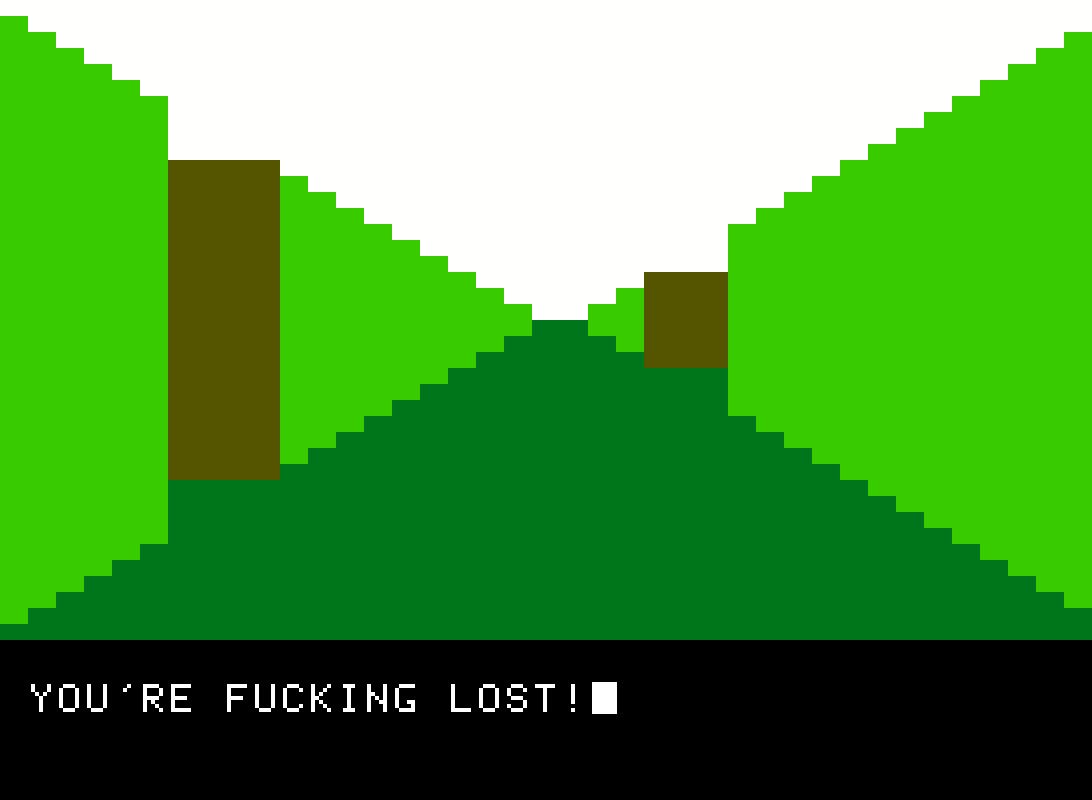 Our visual culture hasn’t stepped out of its parents’ basement in 25 years.
WE’RE FUCKING LOST!
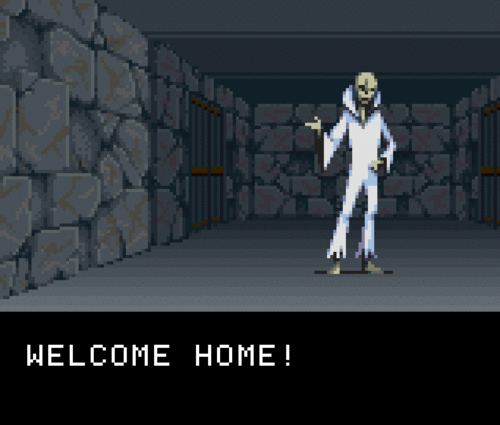 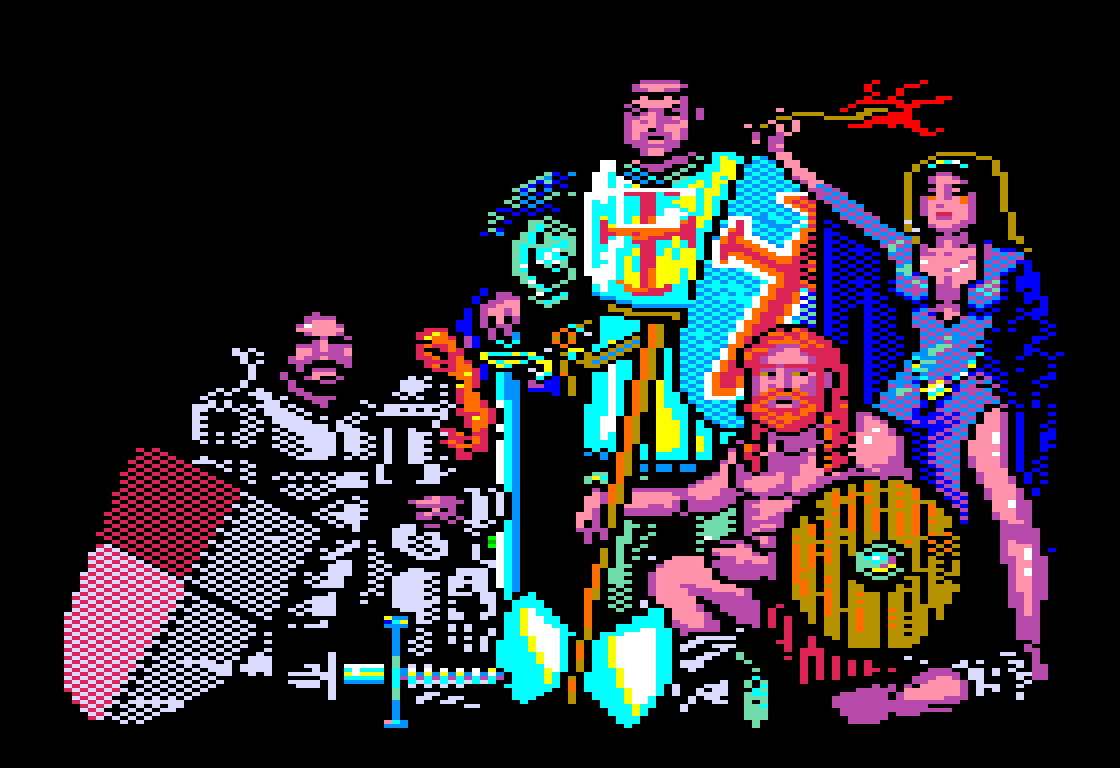 YEEEEEH!!!!
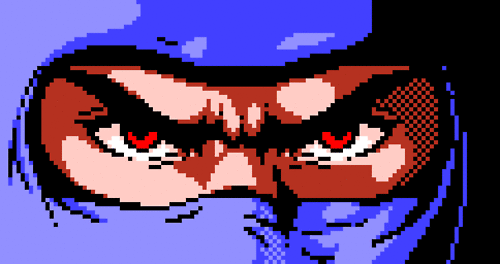 We must start looking at 
new sources of inspiration
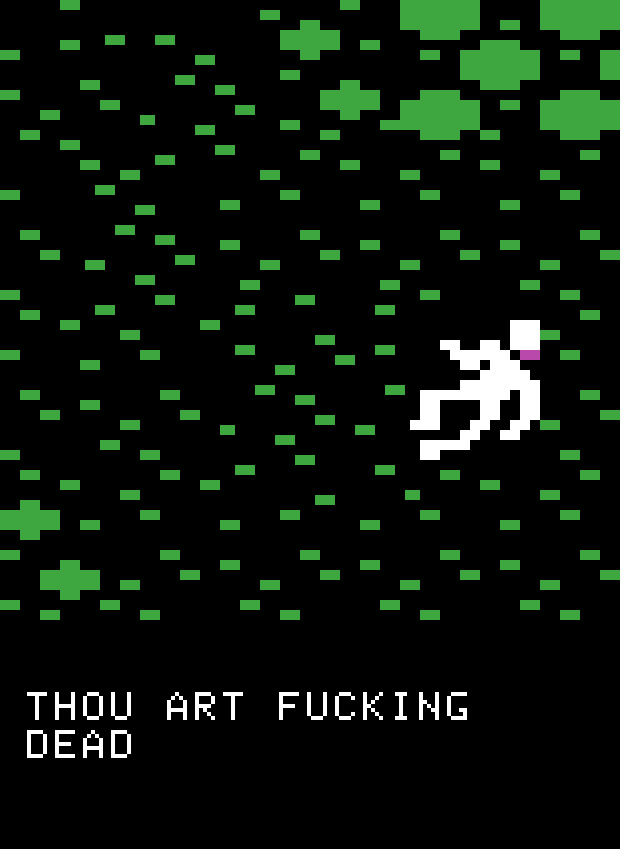 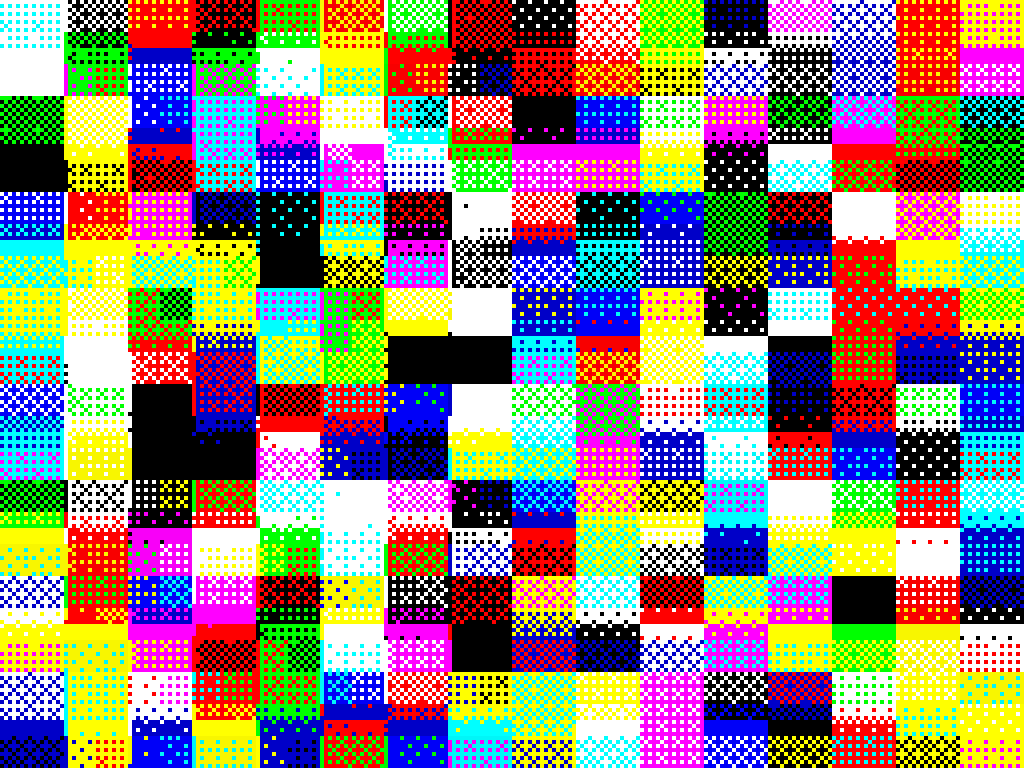 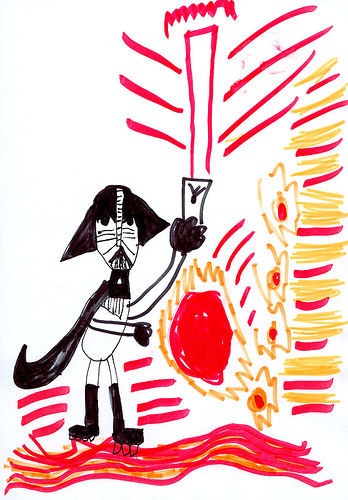 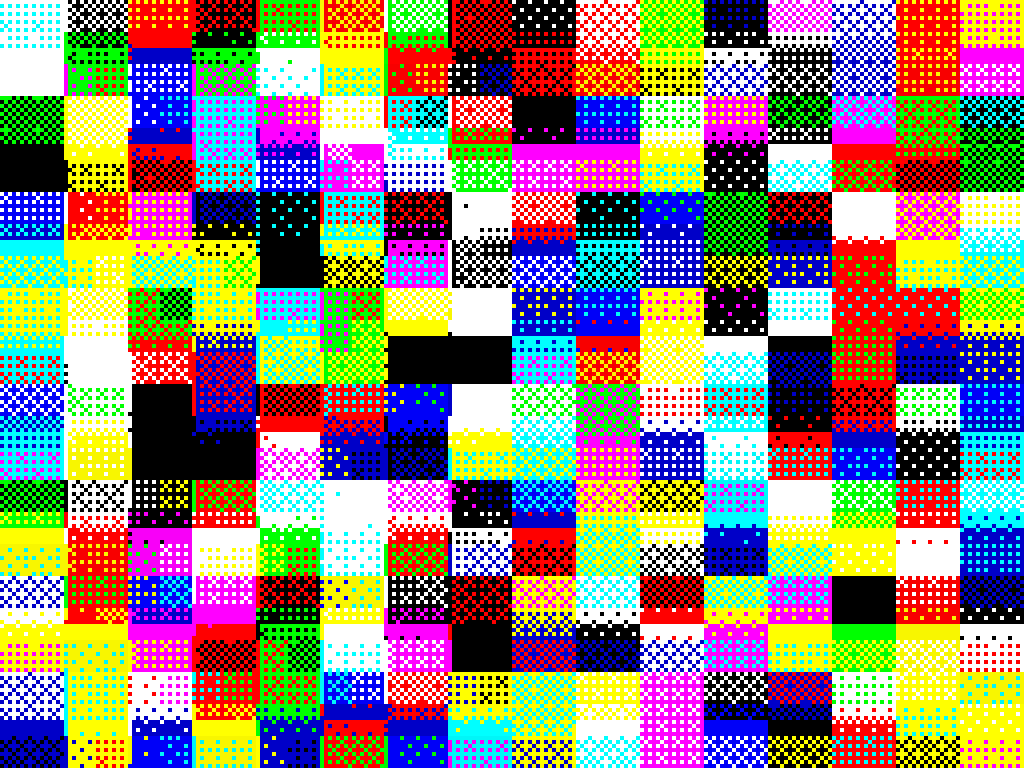 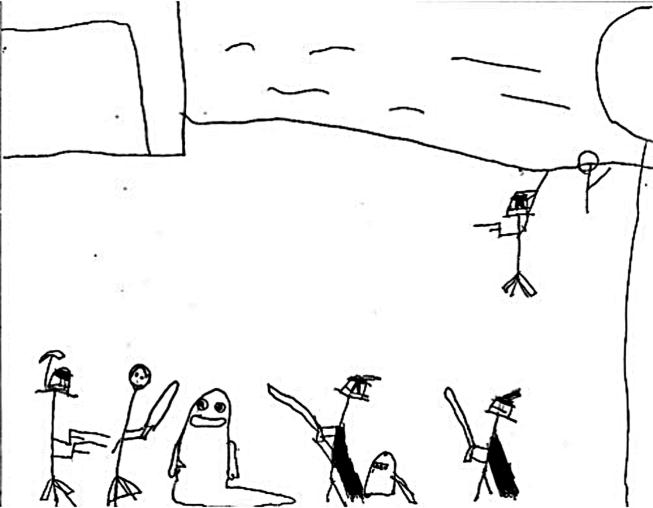 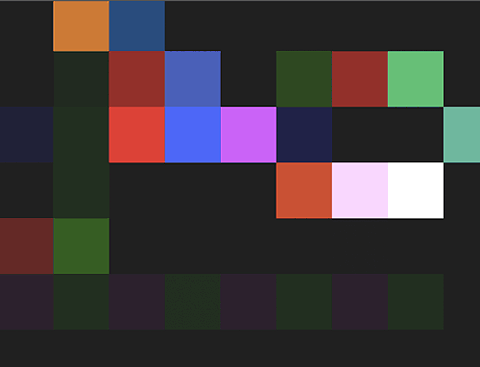 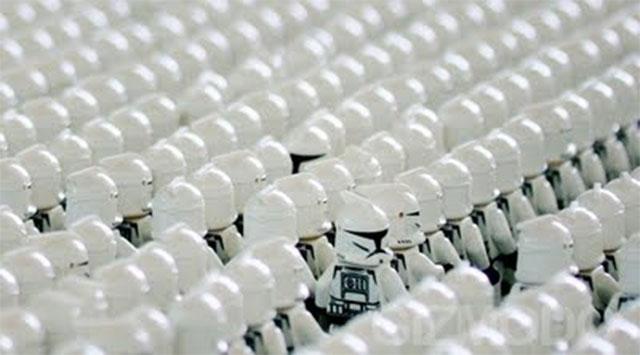 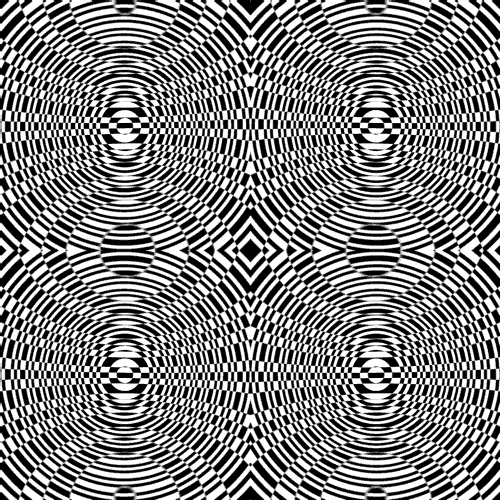 You get nothing original from an echo
[Speaker Notes: and not only are we still just trying to recreate these things, we like to imitate one another recreating these things.]
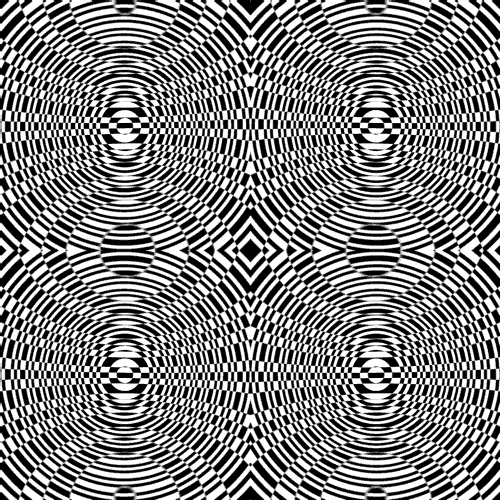 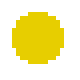 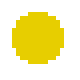 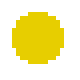 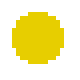 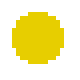 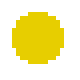 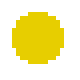 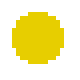 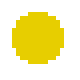 [Speaker Notes: and not only are we still just trying to recreate these things, we like to imitate one another recreating these things.]
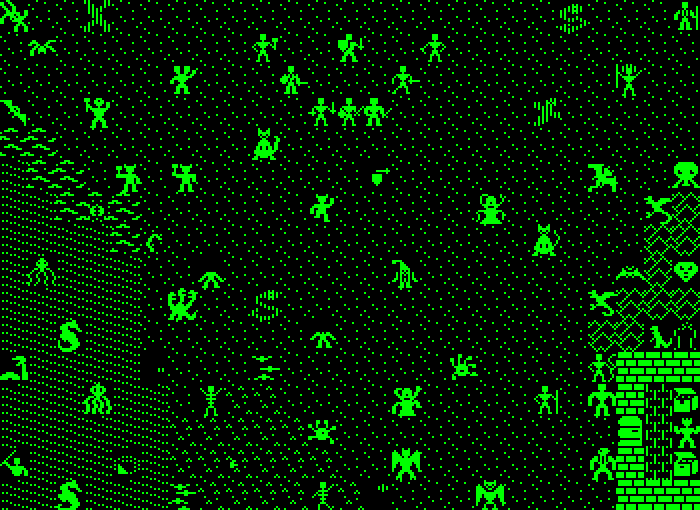 Paul Klee once described an artist as being like
a tree, drawing the minerals of experience from its
roots. Things observed, read, told, and felt.
[Speaker Notes: and not only are we still just trying to recreate these things, we like to imitate one another recreating these things.]
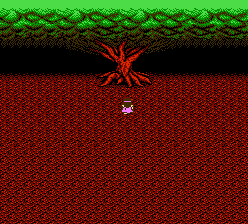 the tree of second source material
Outdated
fantasy and 
sci-fi visuals
Star wars
Dungeons and dragons
Other
videogames
Comics
Hollywood movies
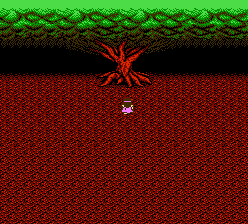 the tree of original material
Personal
experiences
Crazy shit
Contemporary design
Visual metaphors
Contemporary arts
Art
exhibitions
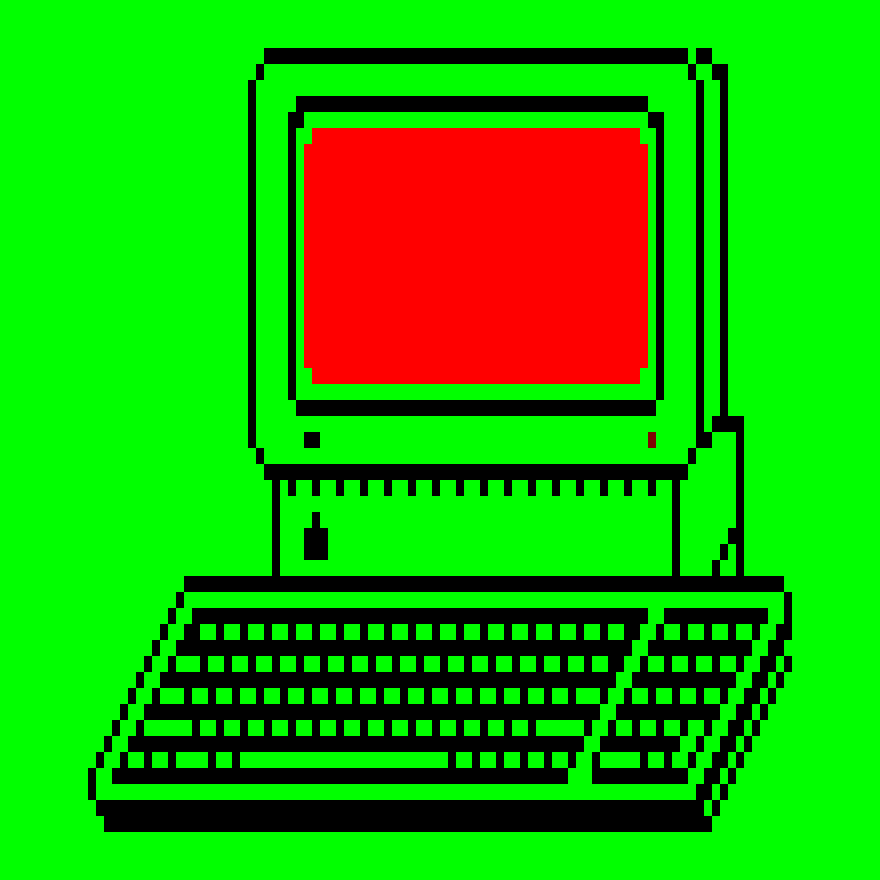 reflective design
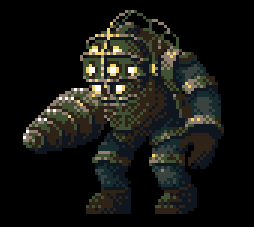 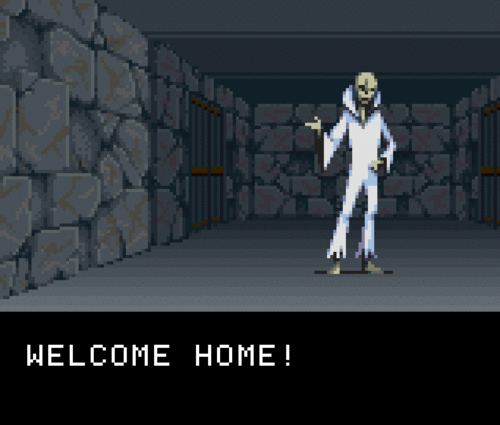 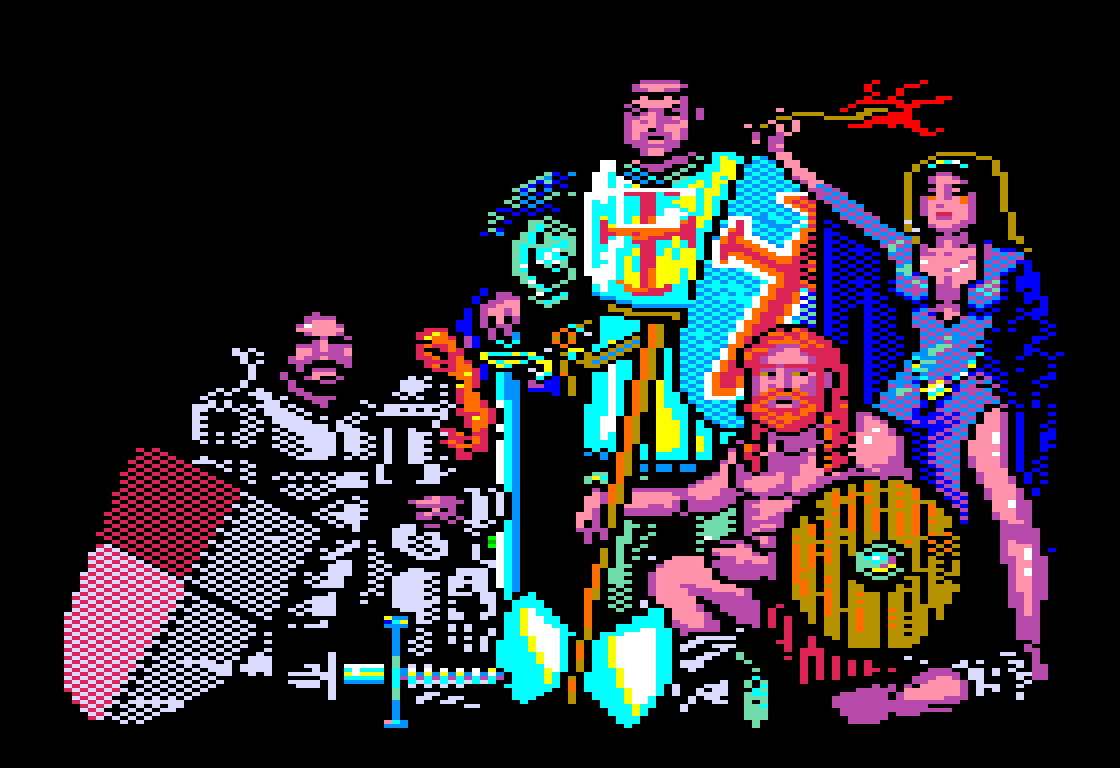 YEEEEEH!!!!
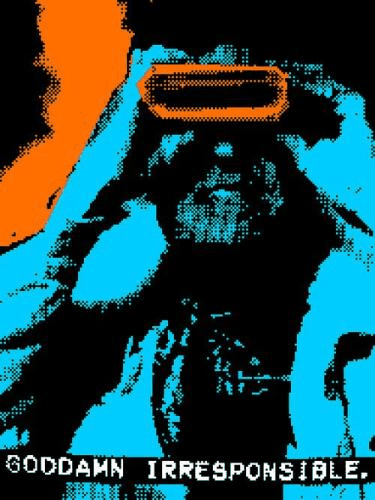 Design distinctions create desire
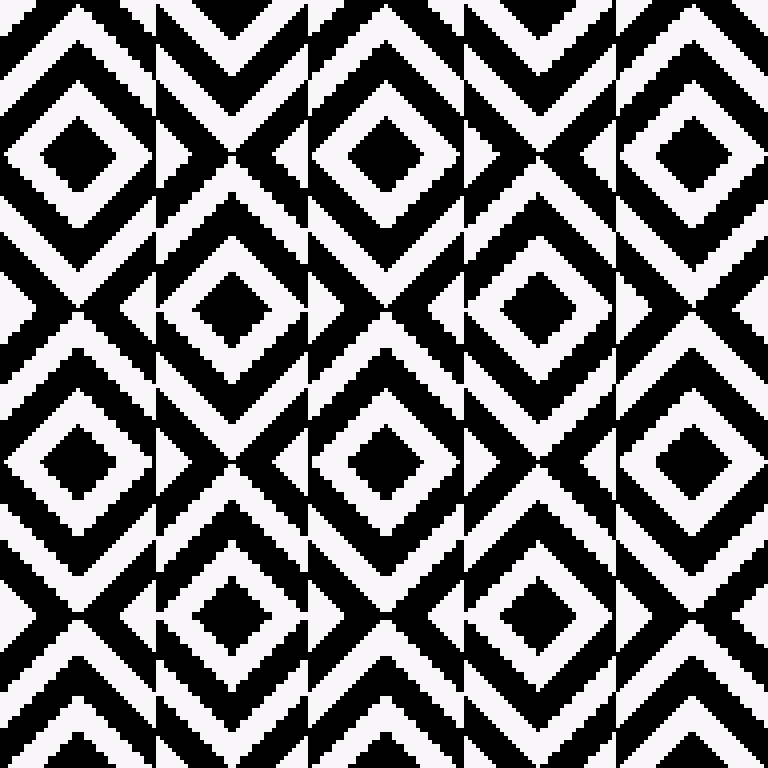 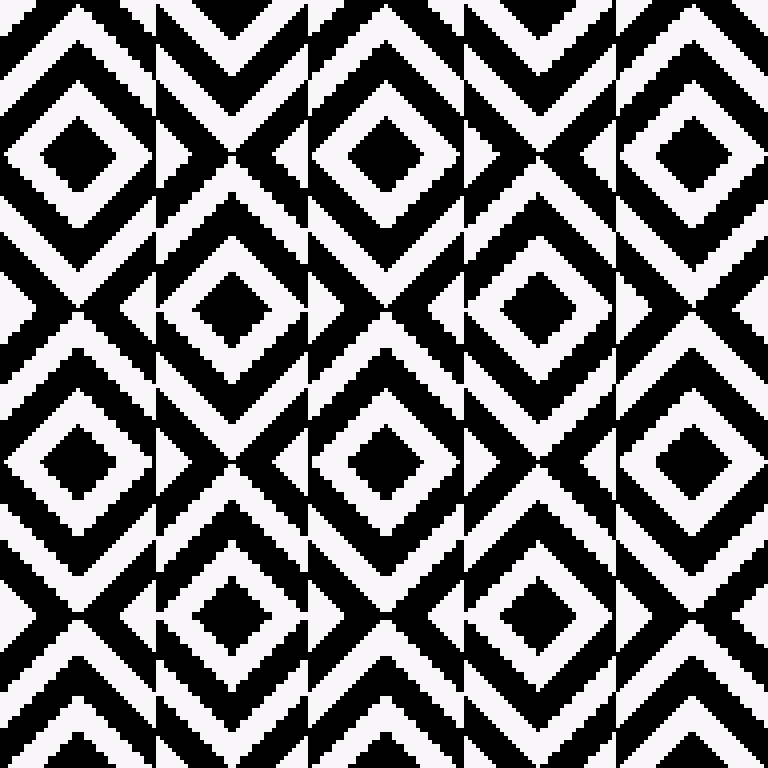 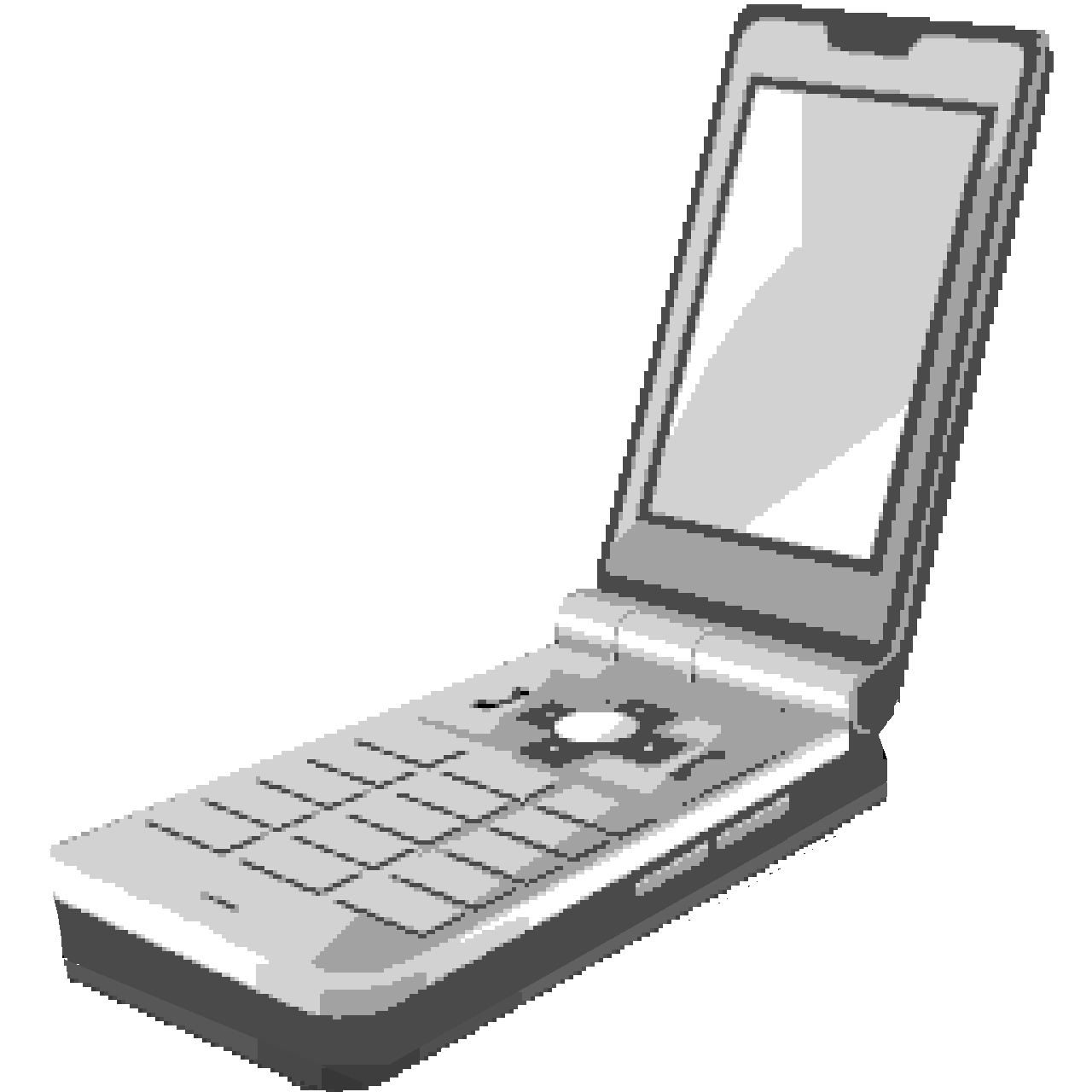 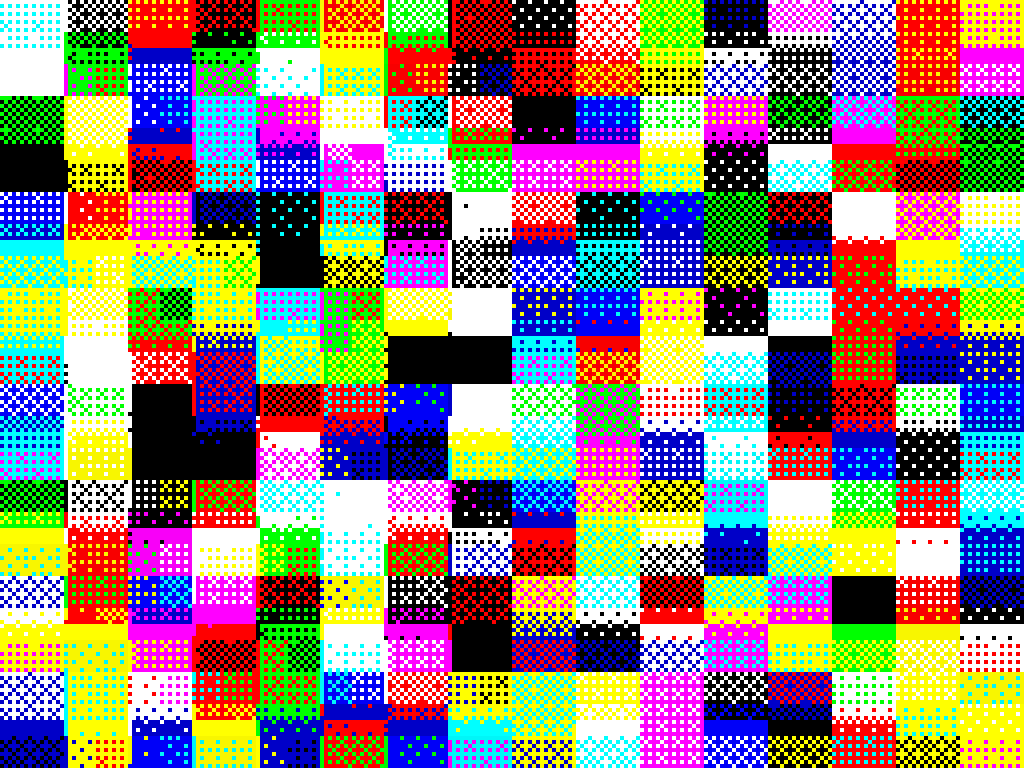 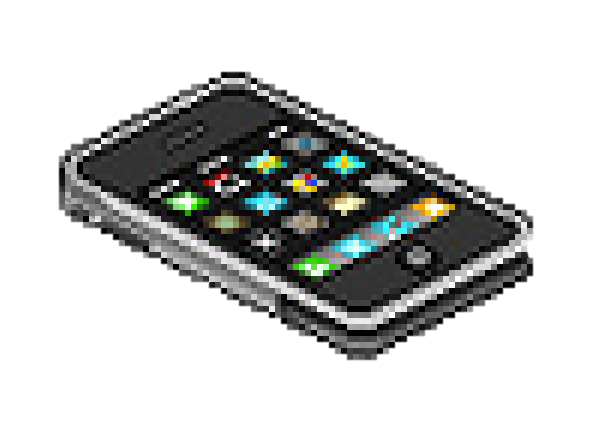 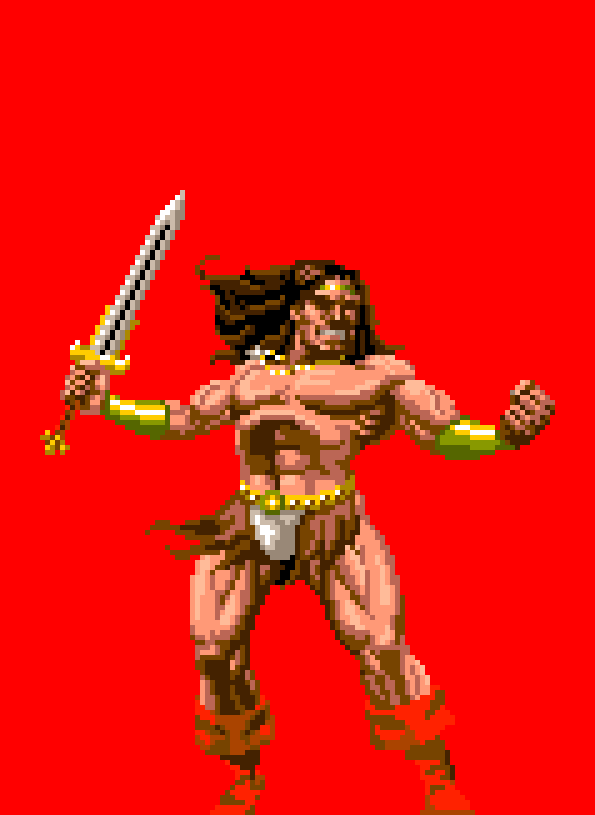 In the future I would like to see our industry break away from this outdated visual culture
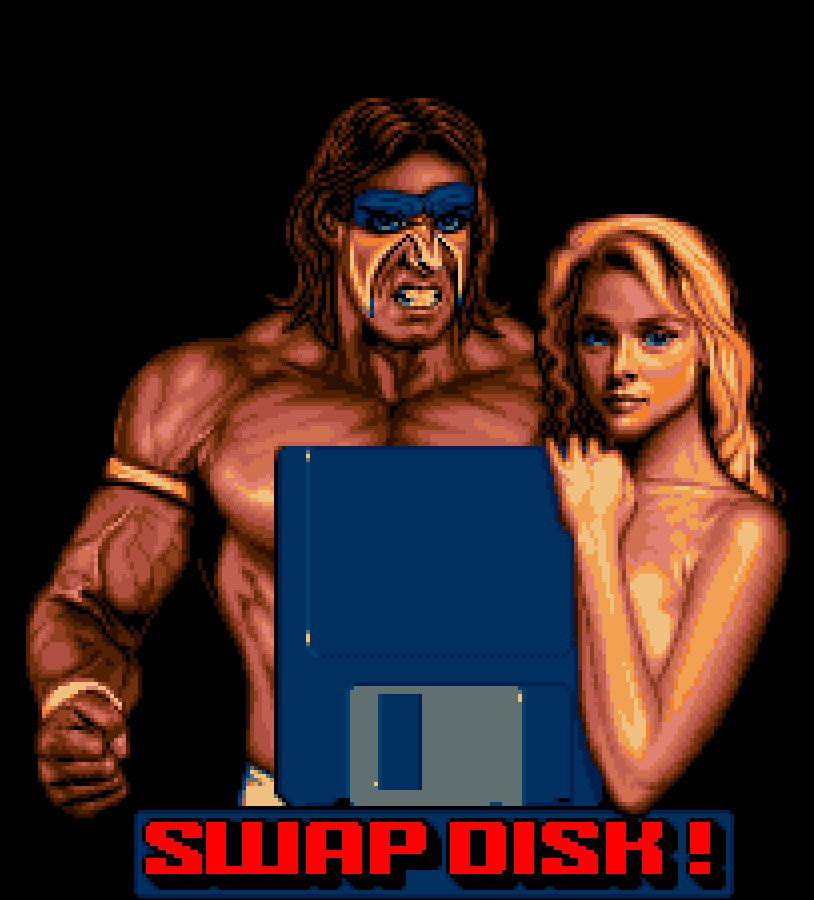 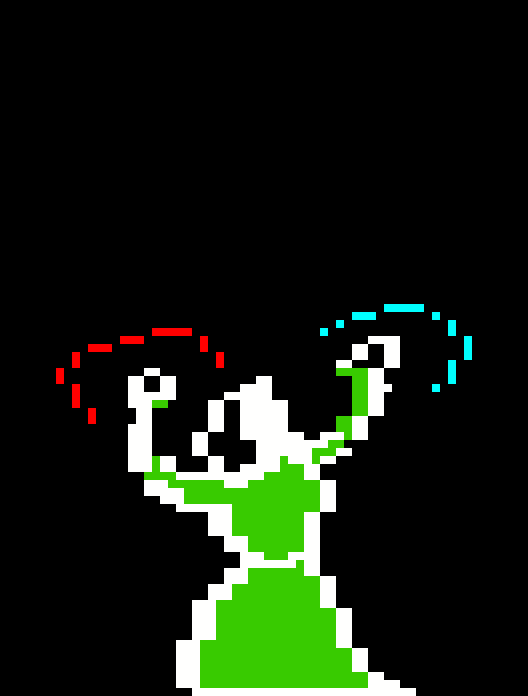 ORIGINALITY
mixed with
FAMILIARITY
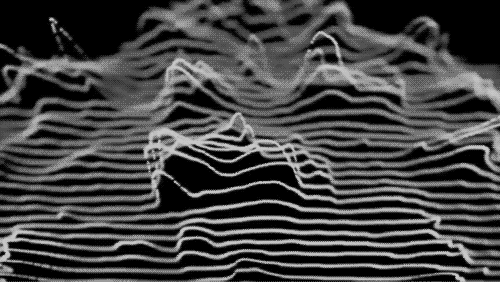 ORIGINALITY promotes brand memory indirectly through increased levels of attention and reflective design
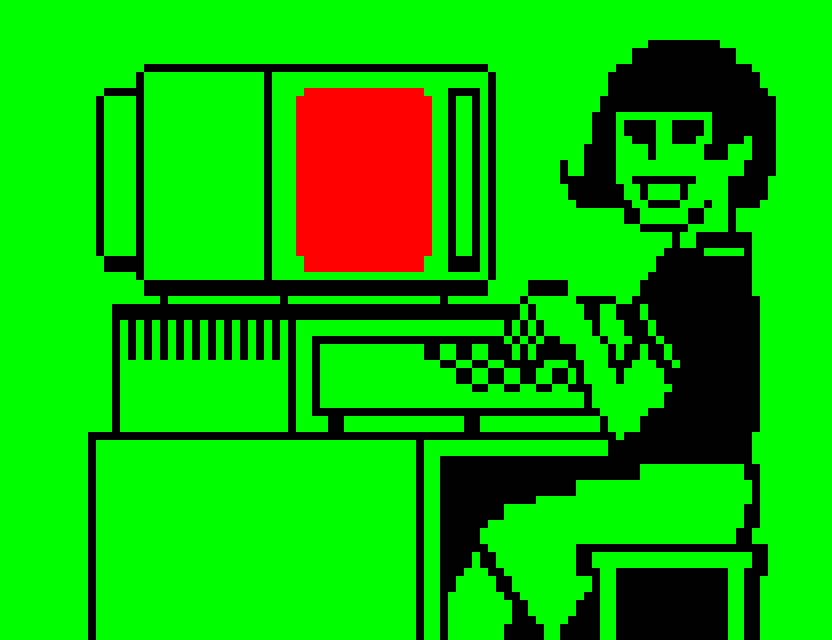 FAMILIARITY creates feelings of comfort, security, and nostalgia
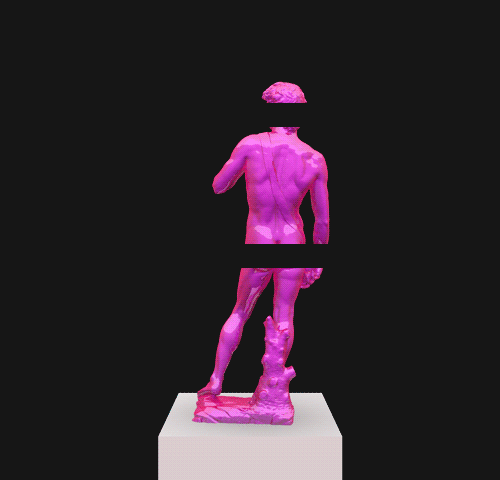 Vision is the art of seeing the invisible.
LEE 
SHELDON
Associate Professor	  
	   Rensselaer Polytechnic Institute
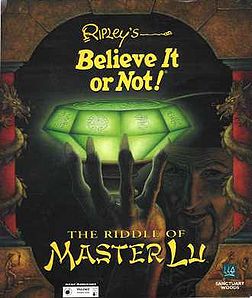 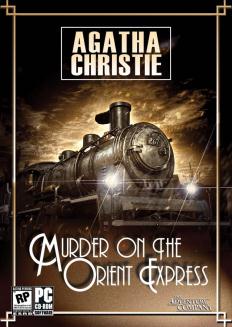 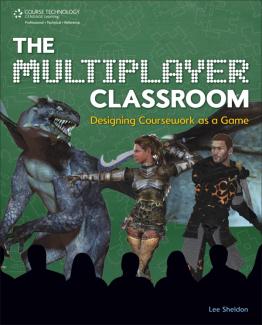 Inventing the Future: MIGS Brain Dump14 November 2012
Writing
Lee Sheldon
Past
In the beginning was the word.
West of House

You are standing in an open field west of a white house with a boarded front door. There is a small mailbox here.
Then a picture was worth a thousand of them.
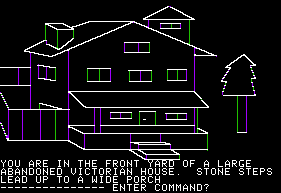 Present
Clichés
Stereotypes
Cinematics
Story Ghettos
Text Dumps
Reasons to ESC
Linear storytelling
[Speaker Notes: Odyssey. Homer. Non-Linear Bardic Storytelling was alive and well 30 centuries ago]
You might conclude that...
Writers are either…
Lazy,
Ignorant,
or ignored.
[Speaker Notes: How can this be?]
Technology moves so fast!
Technology is only now good enough to tell stories!
[Speaker Notes: Get beyond technology. Use the force, Luke!]
Past
The Great Train Robbery
1903
Birth of a Nation
1915
12 Years
Colossal Cave
1976
Today
2012
36 Years
3 Times as long as the Movies
It’s not the technology. It’s us.
West of House

You are standing in an open field west of a white house with a boarded front door. There is a small mailbox here.

> Go East
108 characters including heading.
Present
New Mediums
[Speaker Notes: We’re there again.]
Creators are more creative the tighter the parameters.
A relationship in 10 tweets.
(EMILY IDLE) My beau back in the states is a librarian. Every time I smell an old book, I think of him.
 
(EMILY IDLE) Oh, {playername}, my beau doesn’t think jungles and romance mix! Hasn’t he heard of Tarzan and Jane???
 
(EMILY IDLE) Long distance relationships are not easy!
 
(KEN IDLE) I think Emily’s having some trouble with her beau. She’d be better off with an army man than a librarian. Yessir!
 
(EMILY IDLE) {playername}, if you’re heading back into the jungle, I may have a personal favor to ask… 
 
(QUEST BESTOW) My beau back home is growing aloof. But I’ve found the recipe for an ancient love potion!
 
(QUEST REWARD) Oh, thank you, {playername}! This should make Jim’s heart grow fonder! I am in your debt!
 
(EMILY IDLE) {playername}, thank you for the love potion! I sent it to my beau in a box of candy!
 
(EMILY IDLE) I really don’t want to talk right now, {playername}. The love potion gave my beau Montezuma’s Revenge!
 
(KEN IDLE) One thing I’ve learned from Emily’s love life: if she offers you candy, turn it down!
[Speaker Notes: In the first three idles we can already see an unhappy shift in her relationship. Another NPC has observed the same thing:]
A story in 3 dialogue trees.
STORY: Meet the Delegates
Story Encounter: FED_S_0001_LandOfTheBlind_01_MeetDelegates.atm
Away team is assembled and beamed to the planet’s capital city
Learn of unplanned T6 meeting – an assembly of national leaders
Player learns of Talen culture—the seductive qualities of the Talens, and their Hospitality Delegations, which have been compared to Earth geishas, but include members of both sexes. The entire population is blind.

STORY: Shuttle and Custody
Story encounter: FED_S_0001_LandOfTheBlind_02_ShuttleAndCustody.atm 
A small shuttle craft is homing in on the player’s starship; it appears to contain a small child of human or Talen origin
The away team is brought into custody for unexplained reasons; they are unwilling to defend themselves as they have become too emotionally attached to their captors.

STORY: Save Bekka
Story encounter: FED_S_0001_LandOfTheBlind_03_SaveBekka.atm
Bekka, a Talen child with functioning eyes, hails the ship and asks to come on board. The player can refuse to the point that she crashes into the ship and dies, or beam her onboard
The T6 have decided to hold the away team hostage until they receive Bekka in exchange
The T6 discover that both of Bekka’s parents are Talen and that there has been a change in the genes of the entire population that is causing the birth of Talen with working eyes. The Talen agree to reassess how they will deal with this to learn to live with the new minority.
For sale
Baby shoes
Never worn
Future
We will…
Forget AI.
Stop looking for excuses to be
Lazy
Ignorant
Ignored
Stop pretending we invented stuff people have been doing for centuries.
Learn from the past.
Learn the craft.
Wed story and gameplay.
They are NOT enemies
Construct narrative the way players play.
Modular
Systemic
Wed authorial and emergent storytelling.
They are NOT enemies
Adapt to new mediums.
Experiment!
37 Story Delivery Systems
Cut Scenes created with game engine
Cinematics created with codec
Books
Journals
Codexes
Item Descriptions
Signs/Plaques
Dialogue with NPCs
Overheard Conversations
Dialogue Directed at Mute PC
Narration
Reactive narrative keyed to player actions
Barks
Graffiti
Flavor text
Loading screen
Documentation
Story setup text
Pre-recorded audio
Radios (DJs, squad-chatter)
Observed Incidents
Organics
Weather
Architecture
Decorations
Home Furnishings
Location
Video monitors (live and pre-recorded)
Clothing
Accessories
Body Art
Grooming
Titles
NPC non-verbal attitudes
Emotes
Tombstone Epitaphs
Menu choices
[Speaker Notes: 3 students came up with these in less than half an hour. If you don’t use at least half of these in your new AAA title, you suck!]
We will write better.
You know you can.
Period.
ALEX
HUTCHINSON
Creative Director	  Ubisoft Montreal
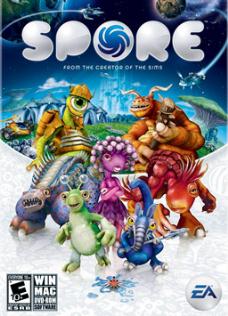 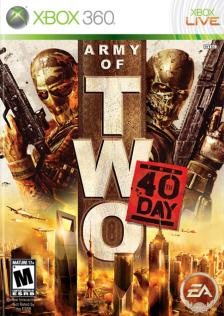 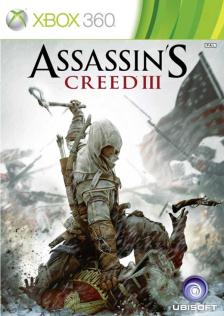 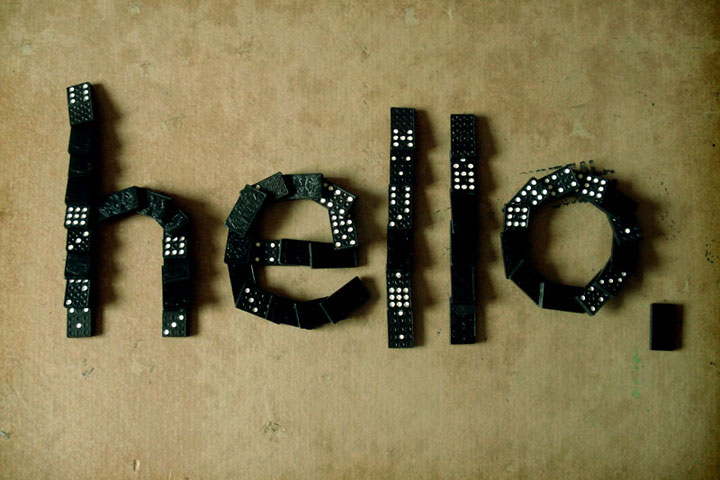 [Speaker Notes: Hello my name is Alex Hutchinson etc...

But I start, let me tell you what my talk is not..]
[Speaker Notes: It is not a talk about whether video games are art.

Of course they are, and if you can’t agree that the combination of images, sounds and interactivity has the possibility of creating art, then you are a deeply confused person.

We could argue about whether or not the games currently produced are art, but this is another question. 

There are of course some people who will never get it, and honestly, we just need to wait for those people to die. 

But there are also millions of reasonable people out there who should either love games, or at the very least understand why YOU love games in the same way that I understand why some people love Opera and get a lot out of it, even though I can’t sit through ten minutes of it. So why do they think that?

You can think of this mini-talk as a list of things I don’t think we should ever talk about again.

So thanks in advance for not speaking to me after this talk.]
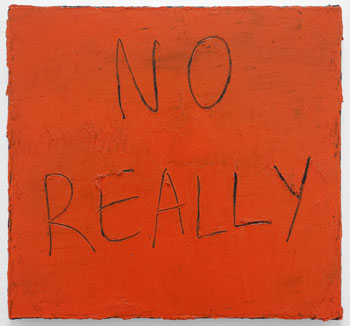 [Speaker Notes: I’m not saying this to be flippant.

I honestly believe when we talk about games, we almost always talk about the wrong thing and we confuse the hell out of normal people, and lead ourselves into tiny little ghettos of internet conversations which distract us from REAL conversations we should be having 

if we want other people than those who exist in our own little echo chamber of ‘hardcore players’ to care about games, and consequently, if we want our art form to grow.]
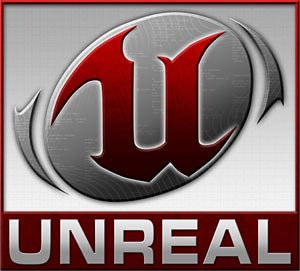 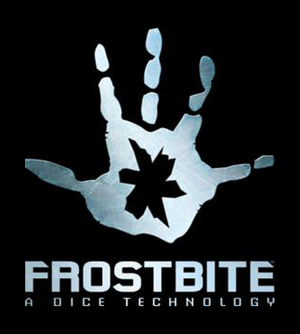 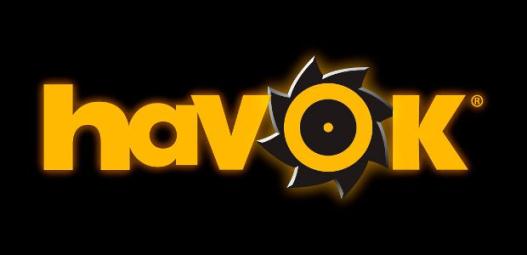 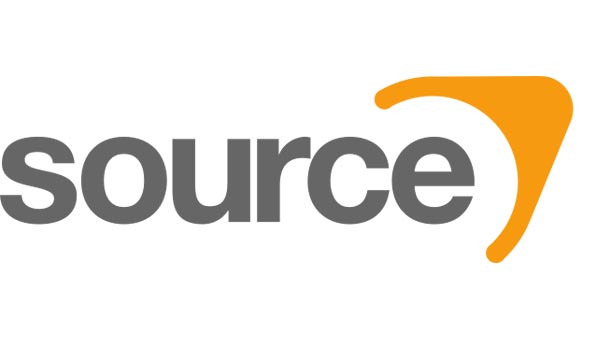 [Speaker Notes: Firstly, we talk way too much about technology. 

If anyone ever asks me again how many polys the character onscreen has, how how many meters the draw distance is, I may hurt you.

Technology is an enabler: it allows us to express ideas. And it’s hard to do right, and it’s beautiful, and honestly some of my best friends are programmers

But technology should be invisible to the player. 

Ask me why we made this character exist at all! Ask me why seeing all the way to the end of the street is useful! Maybe it's not! This isn't an arms race... This is a creative process.]
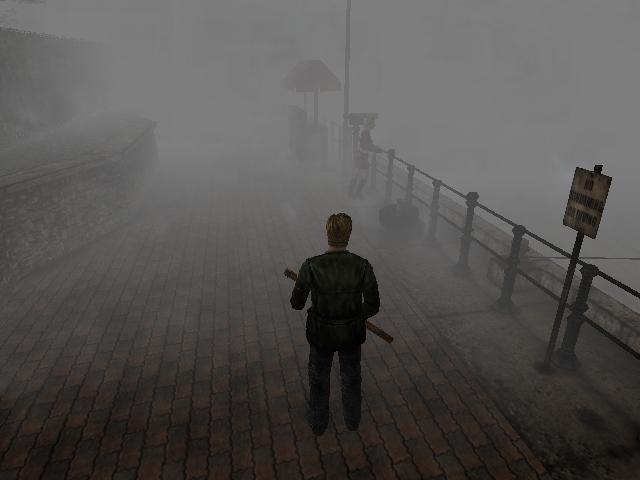 [Speaker Notes: Silent Hill made terrible technology into a great game, dousing the whole world in fog.

It gave you a sense of claustrophobia, it made you terrified of the world as it started to loom toward you out of the fog.]
[Speaker Notes: We also need to stop talking about features like it’s a competition where the longest list wins. 

You would not believe how many times, especially in Germany, I am asked how many levels there are. Or how many weapons there are. Or how many types of grain can be traded in the game.

A game is not a list of its parts! More is not always better!

Shouldn’t the question should be are they the right weapons, or are there are enough levels to satisfyingly deliver on the core goals of the game. 

Or perhaps, is grain even an appropriate trading commodity for this particular game?]
[Speaker Notes: If you’re a reviewer, you need to stop asking yourself if you personally really like the game. 

A review that merely tells me whether you like the game or not is less than worthless to me as a player, even if you list the reasons for it. I don’t care if YOU like it. When did every reviewer decide they were Hunter S. Thompson? This is a cheap and easy way to review a game.

How does it help a player decide whether a game is worth their time or not? 

Surely the role of a review is to outline what the game was aiming to do and whether it achieved it? 

In my opinion it is our job as a developer to make it clear what our aims were either implicitly, or less awesomely explicitly, and then for the reviewer to articulate whether we succeeded or failed: there’s room for subjectivity, but it’s the least important thing.

Unless you’re Hunter S. Thompson. And you’re not.]
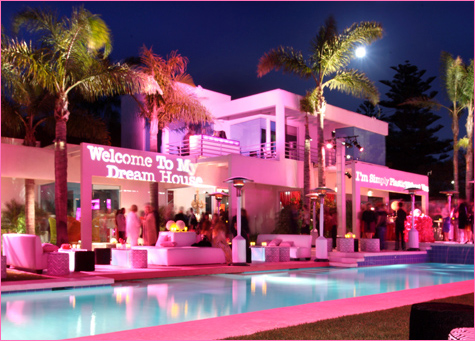 [Speaker Notes: I am not personally interested in Barbie or her Dreamhouse, but I can guarantee you that if someone made a perfect replica of the whole thing where you could peer into every room and pick up every tiny shoe and essentially relive in perfect replica the real world experience of owning and collecting and playing with Barbies, then it would thoroughly deserve the 10/10 that nobody would give it. 

And let’s not even get into why on earth any review still has an individual rating for ‘graphics’ whatever that means.]
[Speaker Notes: We talk too much about business. 

There’s a place for this, probably amongst business people. And there’s a percentage of the audience who is interested and it probably even includes a lot of you.

But you are people who attend industry events, and read Eurogamer. 

This is a tiny fraction of our current audience, let alone our potential audience. 

I’ll give you a thought: if you make a game that sells more than a few million, you are already outside of the hardcore. Which means they don’t read websites, don’t read magazines, probably shop at Walmart, and don’t care about the ‘future’ of the industry: they just want to be entertained, or challenged, or otherwise convinced to try the game.]
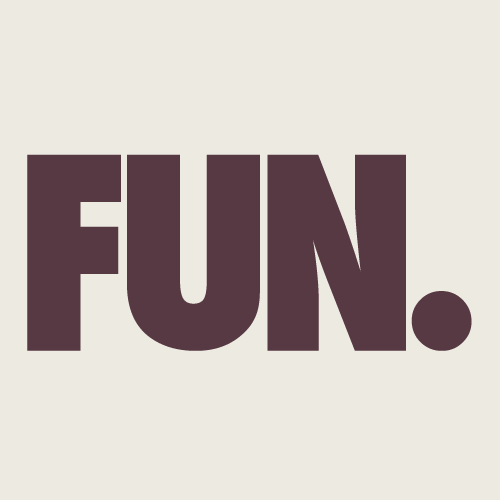 [Speaker Notes: I hesitated to include this one as we’ve already generally improved on this, but we used to talk about this amorphous idea of ‘fun’ as though it was the only success axis in our medium!

What kind of serious medium has fun as its only ore goal? Fun is a possible goal and an admirable one but it’s hardly the only positive adjective we can come up with, and anyway, don’t you want more than that?

Don’t you occasionally want to be challenged? To be forced to stop and think?  

I want a game that truly upsets me. I want a game that’s uncomfortable to play, that makes me think about how in an interactive medium I am actually complicit in the decisions I am making.
I want a game that is deliberately UN-fun. I might even try to make one.]
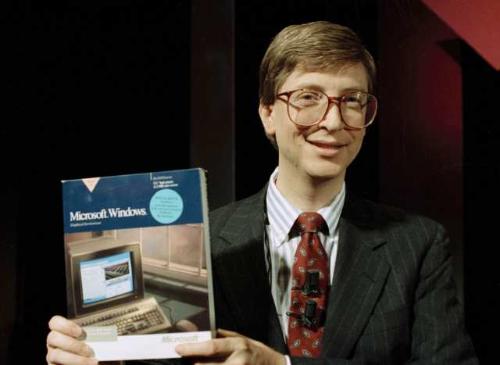 [Speaker Notes: Before everyone thought Steve Jobs was the god of technology, everyone thought it was Bill Gates, and he wrote in an essay in 1996 that ‘content is king’ - and this remains true and in will always be true. 

I've spoken before about how you as a developer at a public company need to keep an eye on sales: it's your job to make it happen or soon you won't have a job anymore. But that was at a developer discussion, and I gave the talk to other developers. 

In fact all of the topics I’ve listed are valid and worthy discussions for those of us working in the business – but they should not be even 1% of the player facing commentary we make. We need to talk to our potential  players about content.

We talk to our audience as though they themselves are developers…]
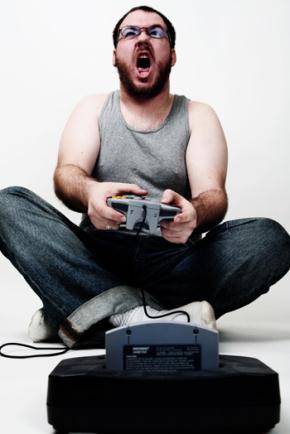 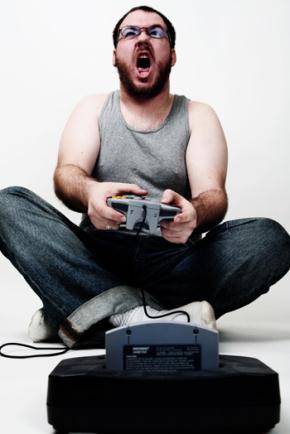 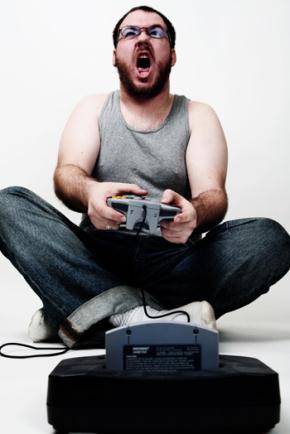 Average Developer
Average Reviewer
Average Player
[Speaker Notes: Which I think this stems from the earliest days of our scene, where developers, reviewersand players were all essentially the same people.

We need to stop talking about all the irrelevant dribble surrounding games, focus on content and communicate on higher level questions that are interesting and worthwhile to us as people, not developers. 

We need to talk about why we made the creative choices we did.

We need to talk about what we hope our audience will keep with them years from now when they think back on our game.

We need to talk about long term creative goals for ourselves and the medium.

Thopefully then I’ll finally get to stop reading the same irritating article about whether or not games are art.]
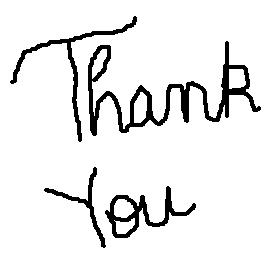 TIM 
SWEENEY
Founder/CTO	  		    Epic Games
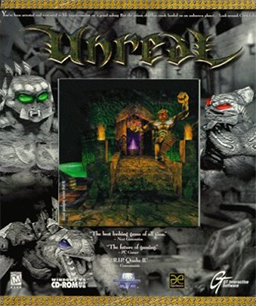 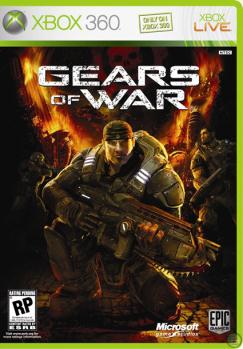 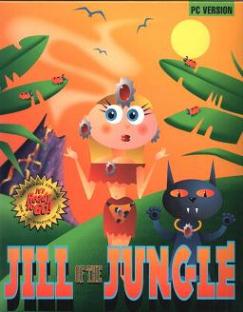 [Speaker Notes: [Tim had no slides – guess you had to be there!]]
BERNARD
PERRON
Professor	       Université de Montréal
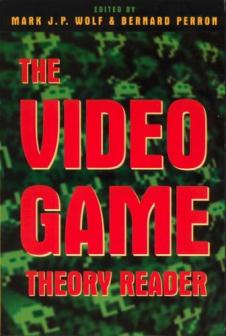 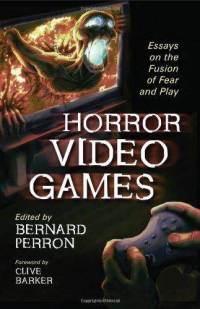 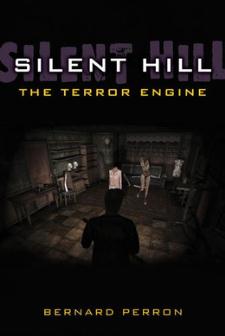 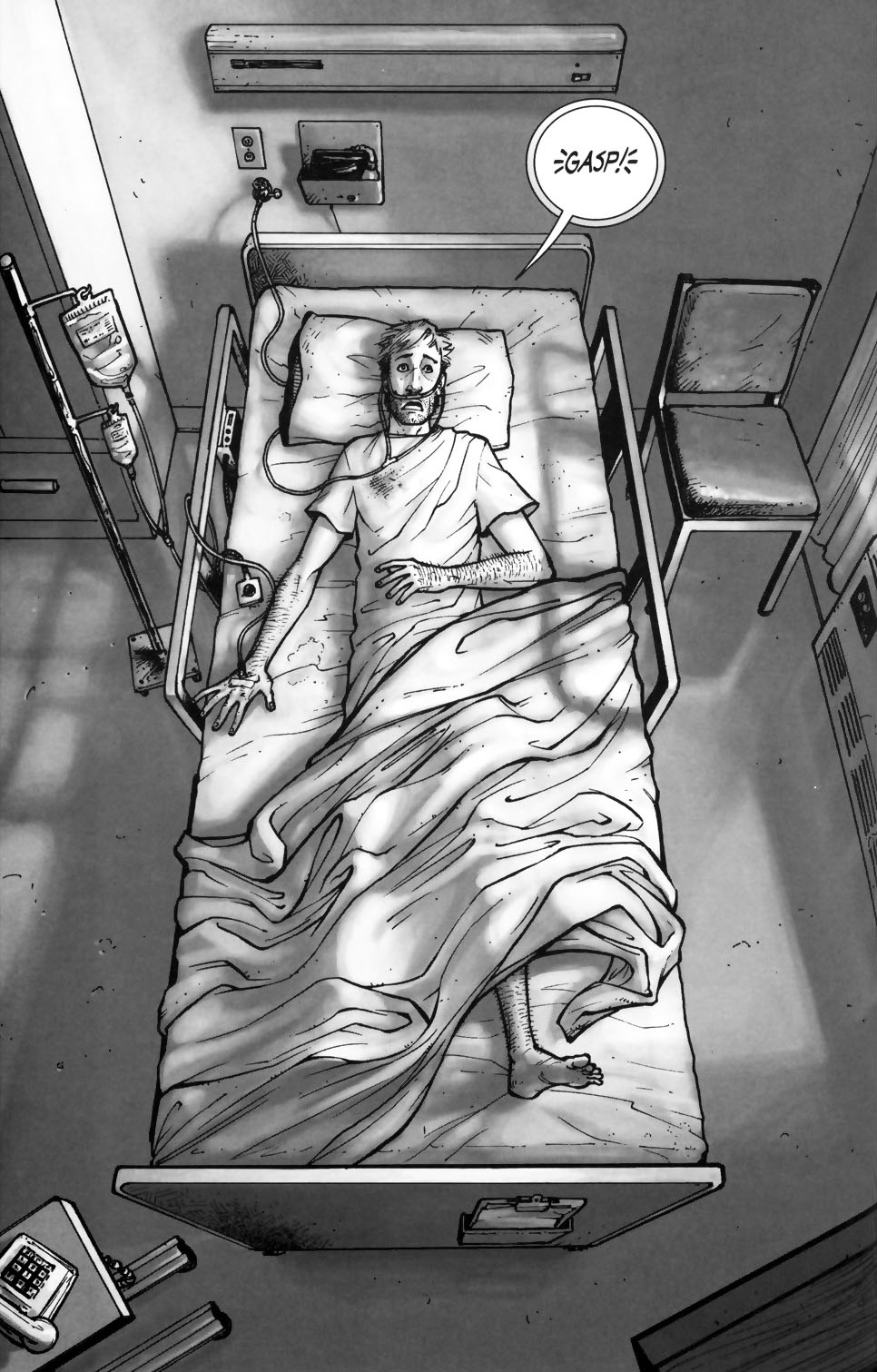 October 2003
October 2012
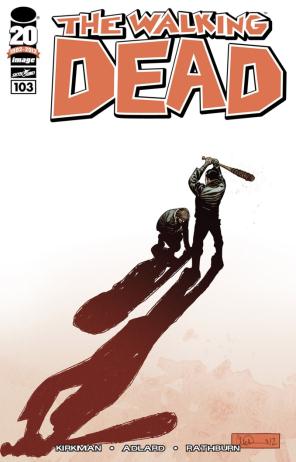 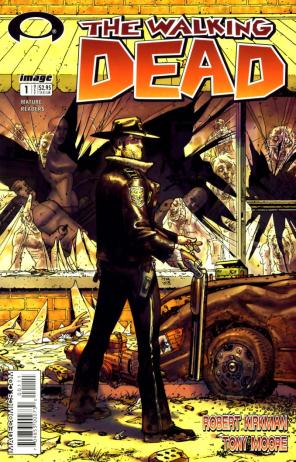 #1
#103
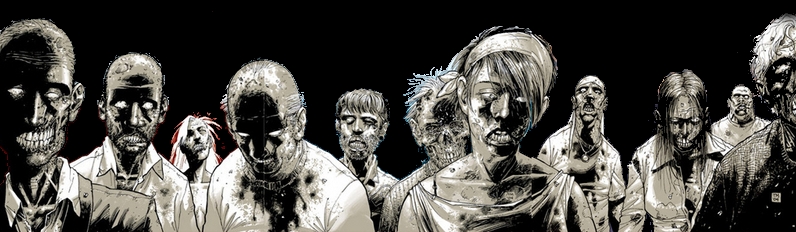 Season 1
Season 2
Season 3
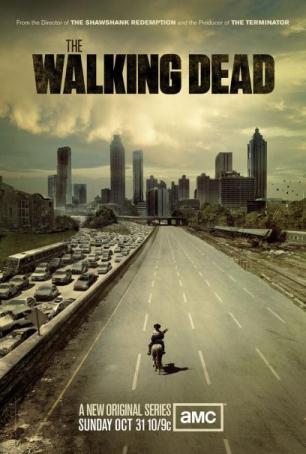 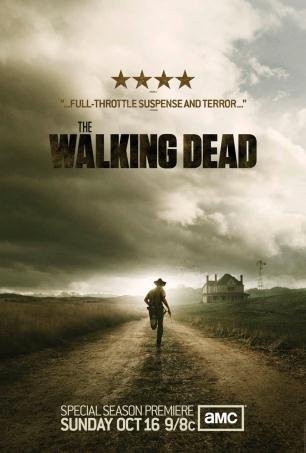 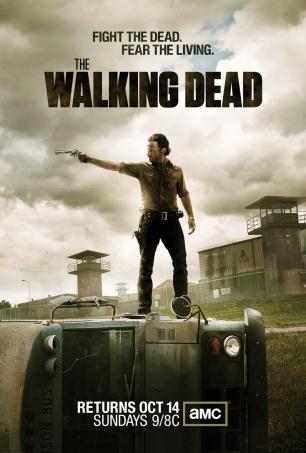 2013
2010
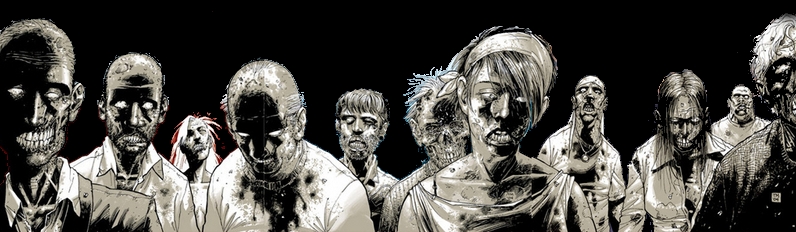 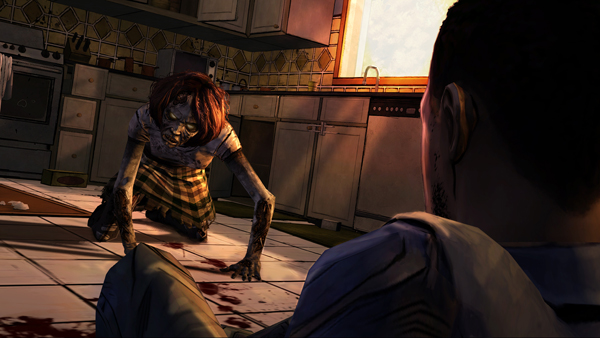 ... of Interactive Movies.
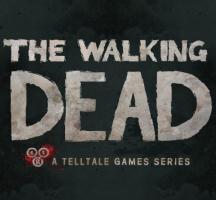 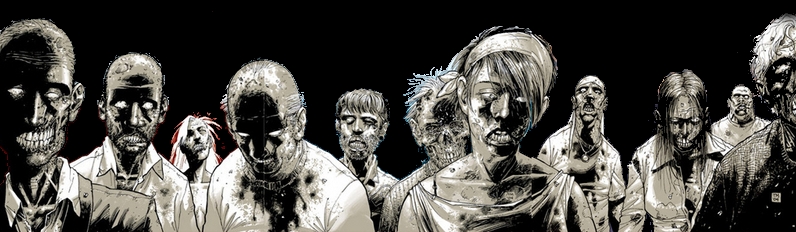 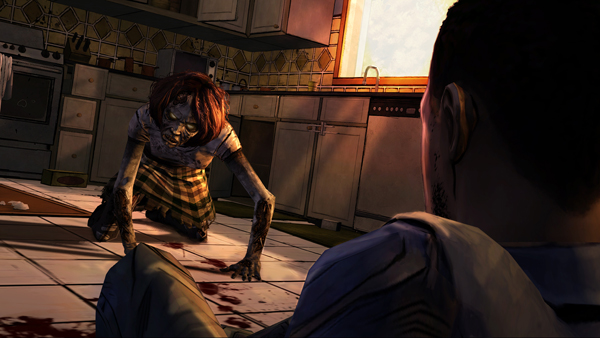 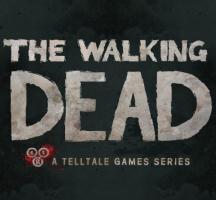 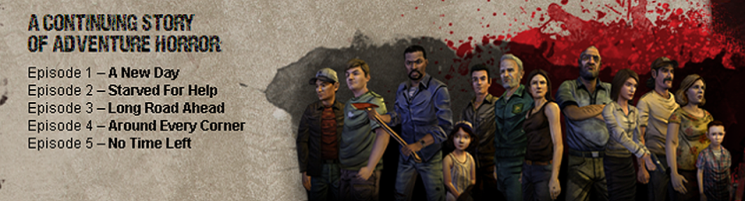 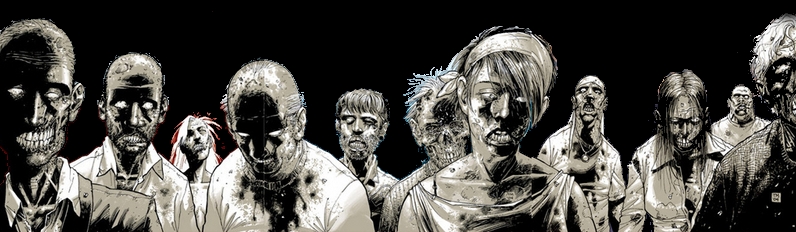 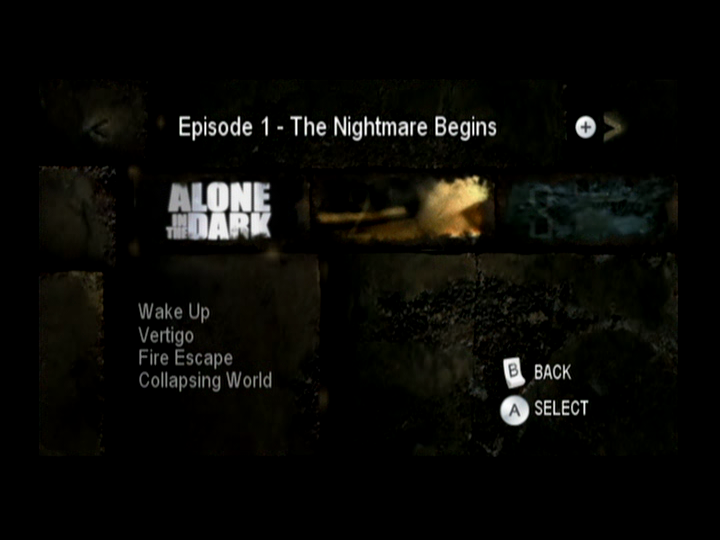 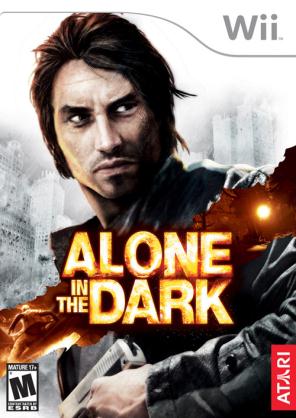 (June 20, 2008)
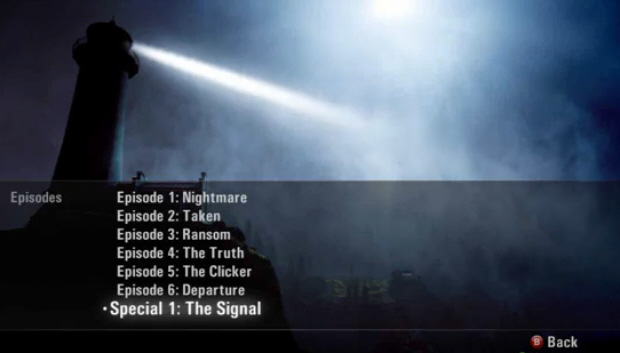 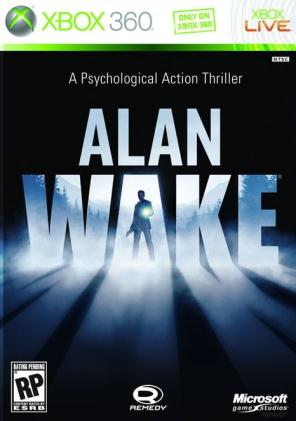 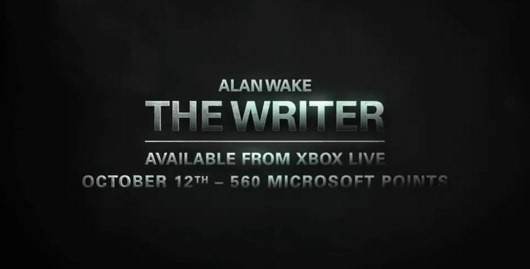 (DLC)
(May 18, 2010)
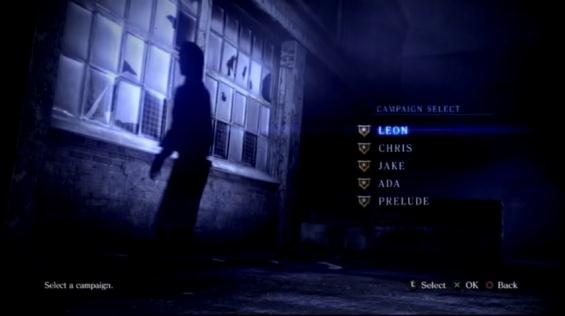 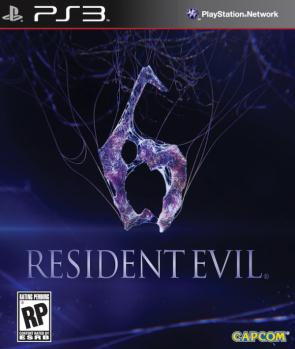 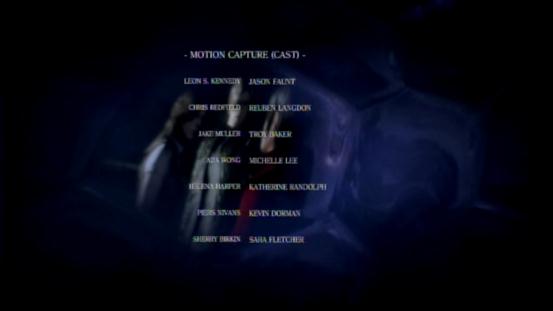 (October 2, 2012)
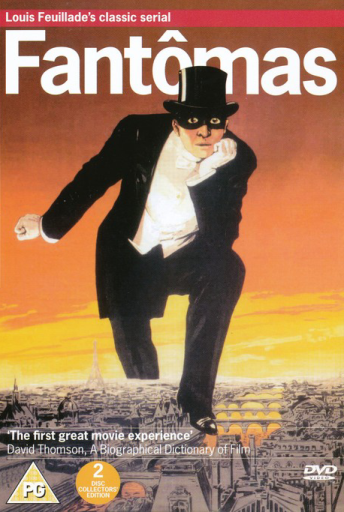 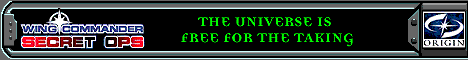 (August 27, 1998)
(1913-1914)
[Speaker Notes: Pulp adventures = one a month for 32 months between 1911 and 1913
Fantômas = Serial in three episodes. Released April 1913.]
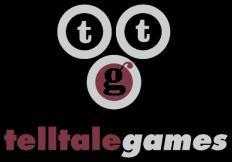 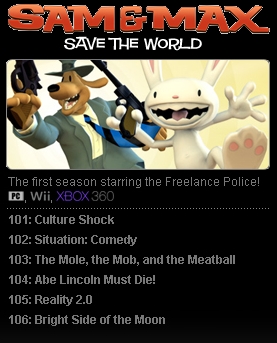 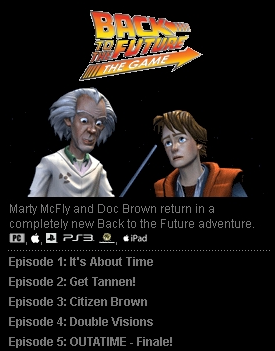 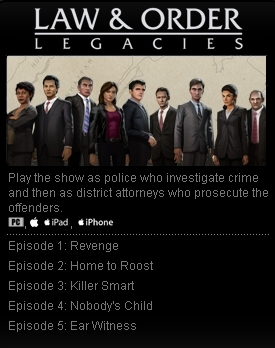 (2011-2012)
(2006-2007)
(2010-2011)
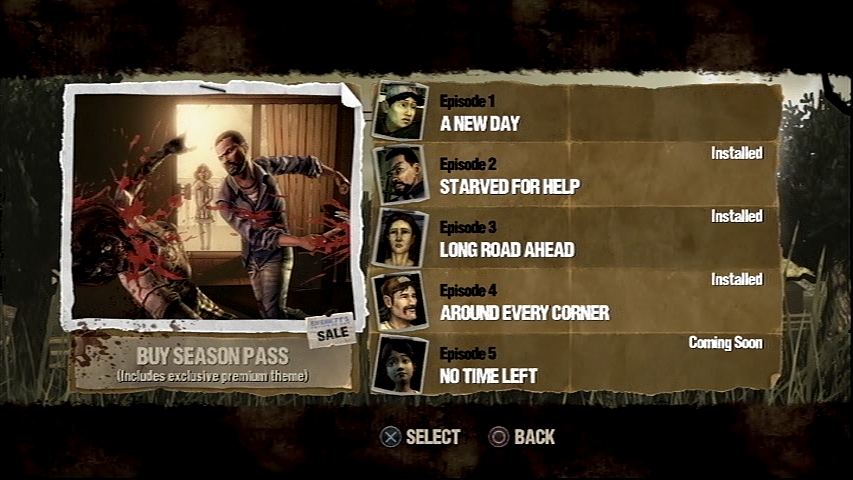 April 27, 2012
June 27, 2012
Aug. 28, 2012
Oct.  9, 2012
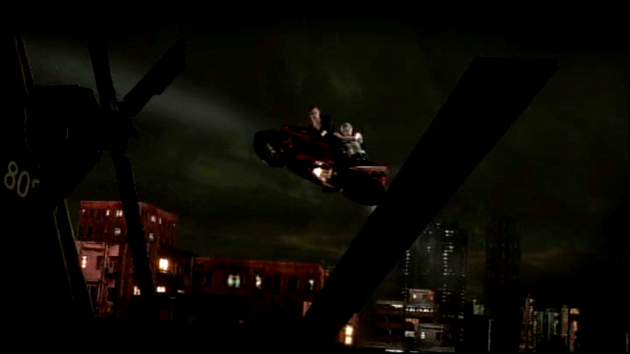 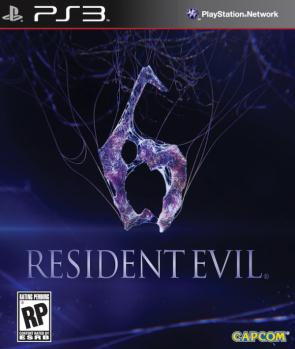 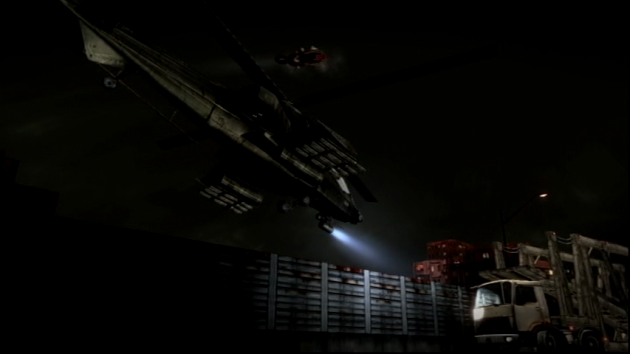 (October 2, 2012)
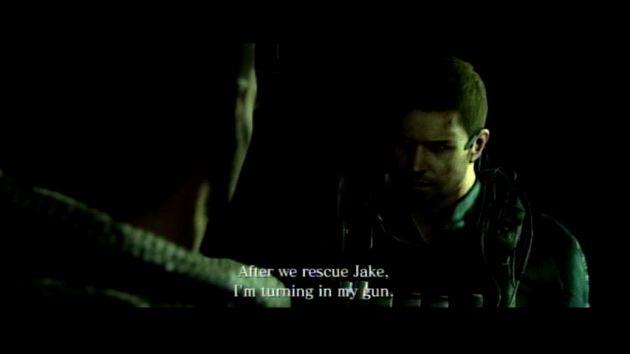 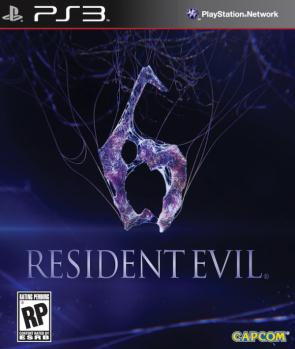 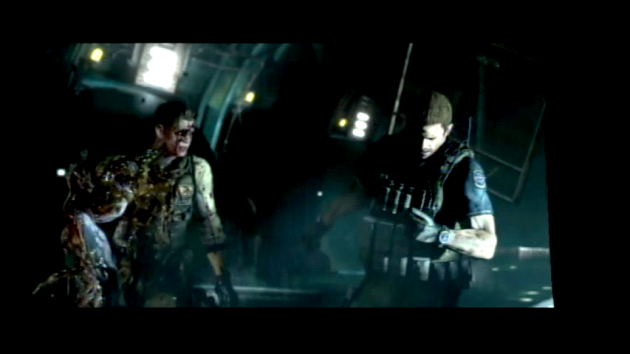 (October 2, 2012)
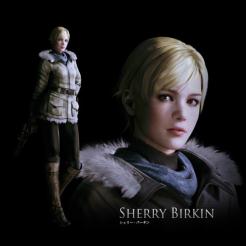 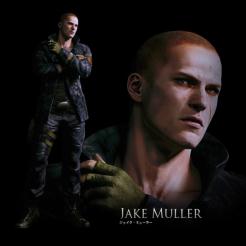 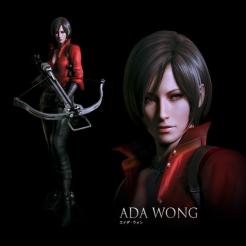 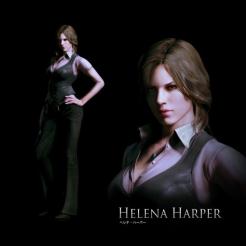 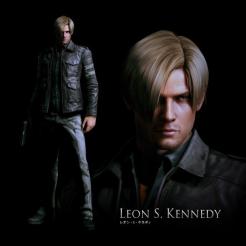 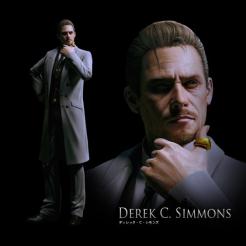 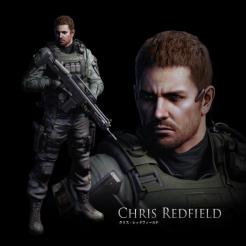 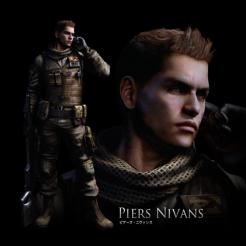 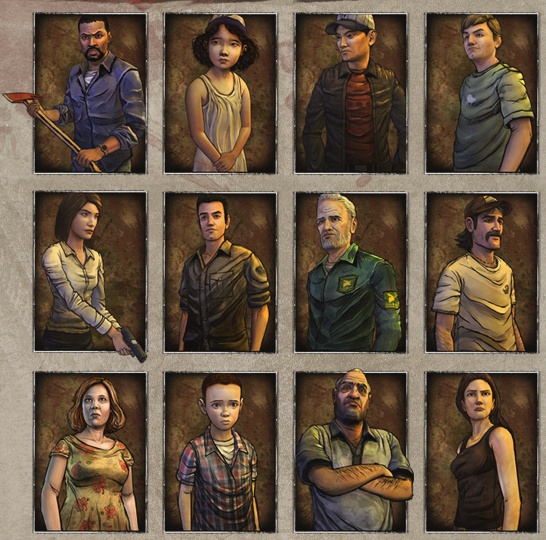 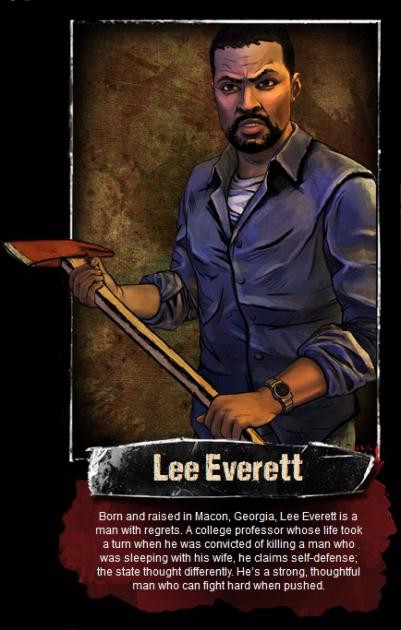 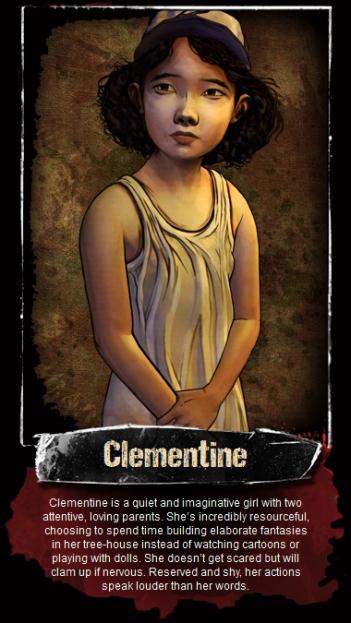 Episode 1
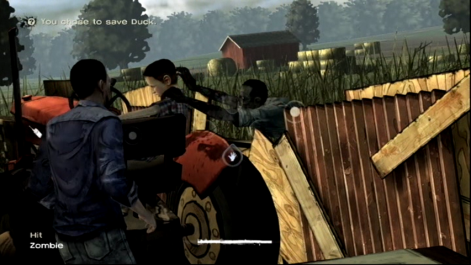 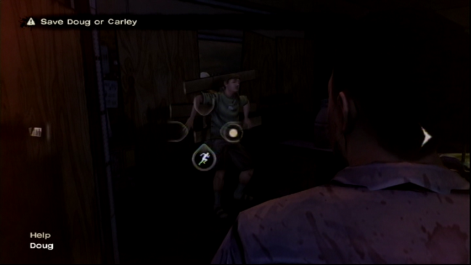 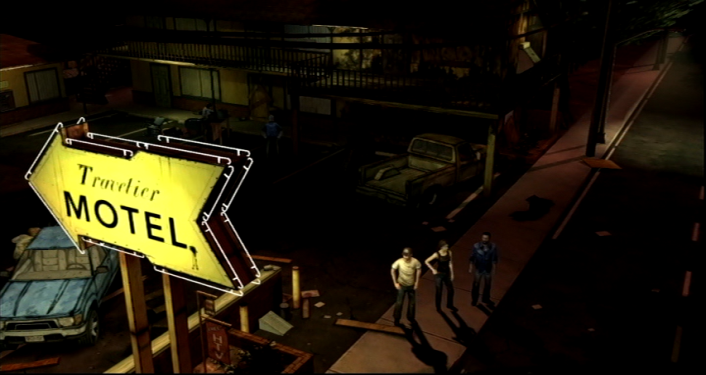 Yeah.. You’re right. You know guys, I think it’s going to be ok.
Episode 2
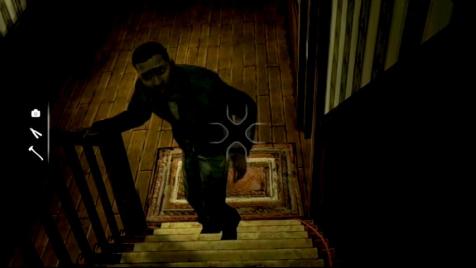 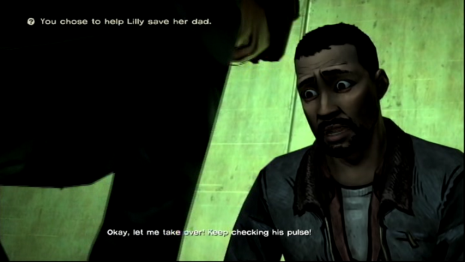 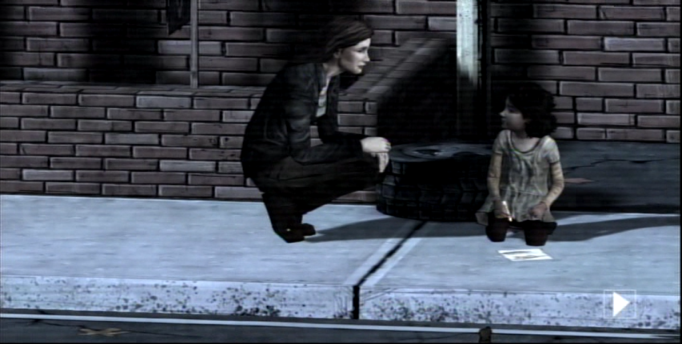 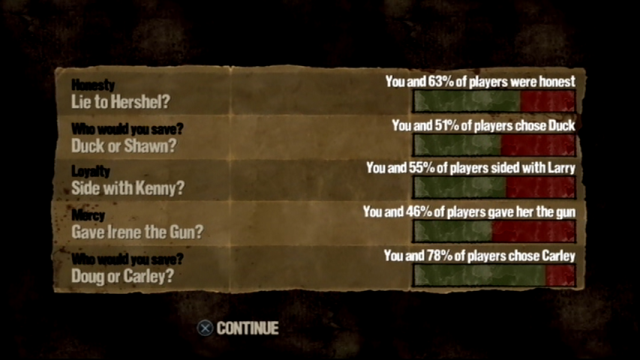 Episode 1
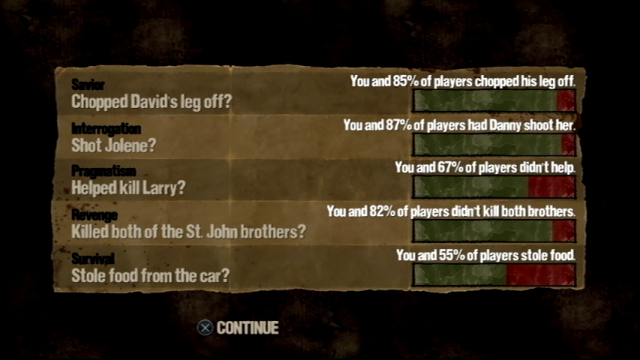 Episode 2
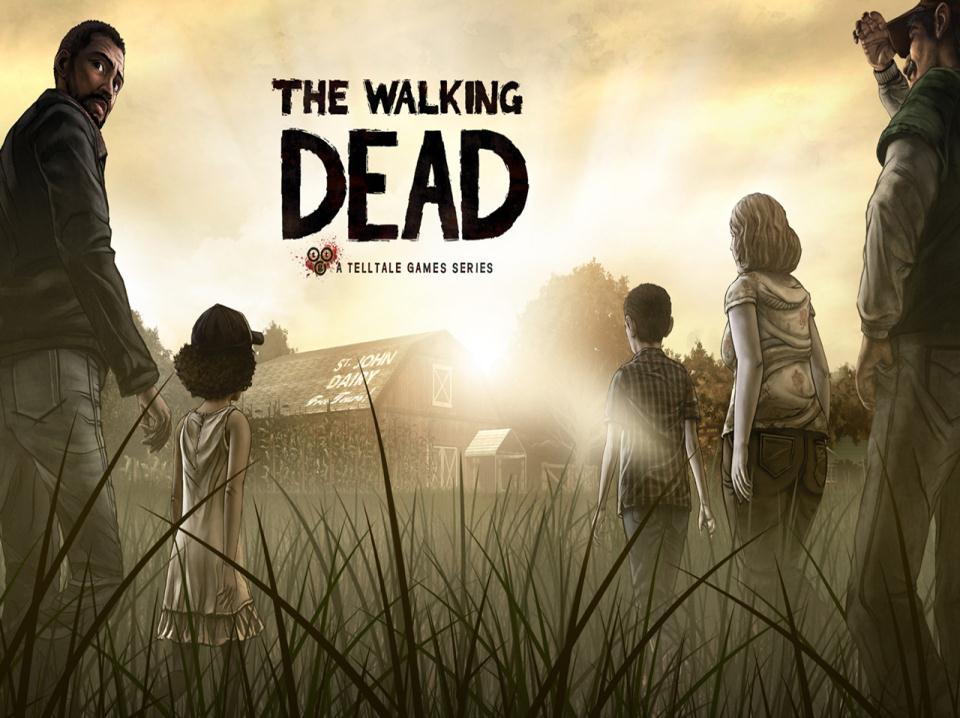 Small, Simple & Smart is Beautiful
Small, Simple & Smart is Beautiful
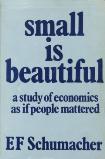 VG Series / Shows Remain a Bright Horizon
VG Series / Shows Remain a Bright Horizon
[Speaker Notes: Small Is Beautiful: Economics As If People Mattered  by British economist E. F. Schumacher (1973).]
STEPHANIE
BOUCHARD
Game Designer	  	         THQ Montreal
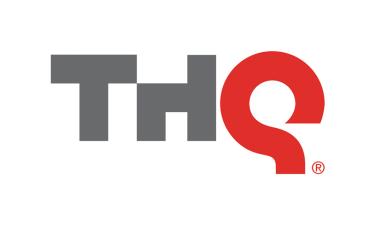 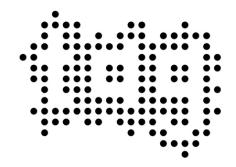 The future of video games
Reaching the other end of the spectrum
[Speaker Notes: HiMy nameGame Designer - THQ - Desilets' Project
Game Design Teacher for Dawson College]
After photorealism and surround sound
Human Emotional Depth
Lets explore why current games feel a little hollow
[Speaker Notes: Do not let the fact that my body produce estrogen fool you.This is not a feminist talk!]
Video Games are a Continuum...
?
Physical
[Speaker Notes: What is going on with the Real Games Industry?]
So what is the other pole?
Strength comes from:

Building a social web
Nurturing relationships
knowledge repository
Talent and skill repository
Tap into soft skills resources
Empowering Others, empowers you

Know their limits
Team up with people with complementary skills
Social Engineers!
high level of empathy, 
capacity of projection and prediction 
human emotion reading... 
and how to use them...
Different type or power
[Speaker Notes: -Louis CK

Raising a boy is different from raising a girl:
Boys do damage you can count in $$$ like a hurricane
Girls leave scars in your psyche that you will find later... like a genocide

So typically female right?The godfather

Even the extortion system is violence based]
How does this influence our game mechanics?
=
=
Politics
Evil Scheming
Psychological Torture
Public Shaming 
Seduction
Information Collection
Sex 
Drama
subtle Emotion Reading!
Case Study
Kill Button
Creating the Tools
to impact the game this way
[Speaker Notes: Mechanics
Characters
acknowledge, remember, create conflicts, gain influence
just talk them into killing each other...
or themselves...]
The beginning of an ecosystem
60$
AAA
GamePad
offline
60 mins
Physical
Social
60h
online
Indie
NUI
Free to play
Making Games more humans
Customizing the game experience to enable social manipulations on other characters..
May they be NPCs...
Or other players
CORD 
SMITH
Director of Marketing          Square Enix
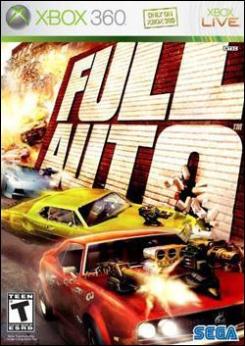 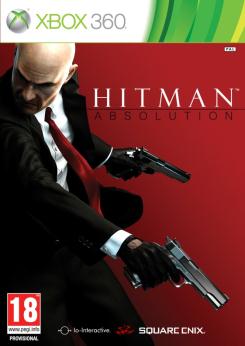 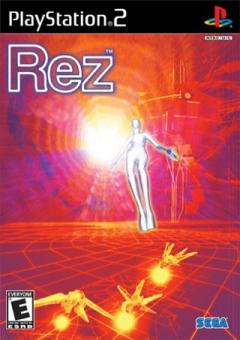 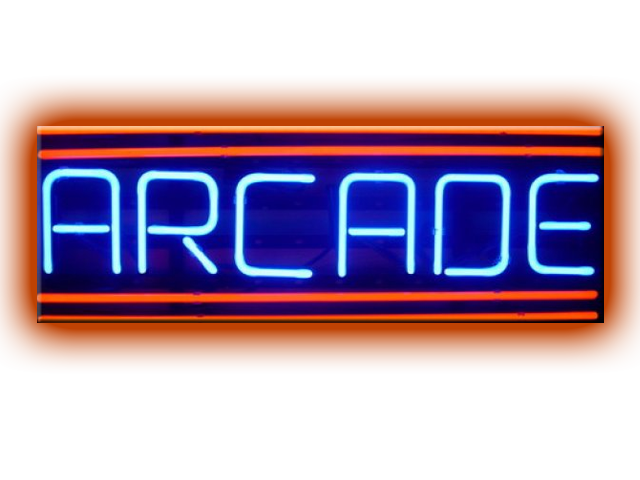 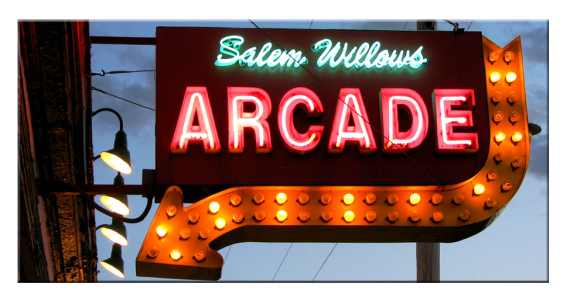 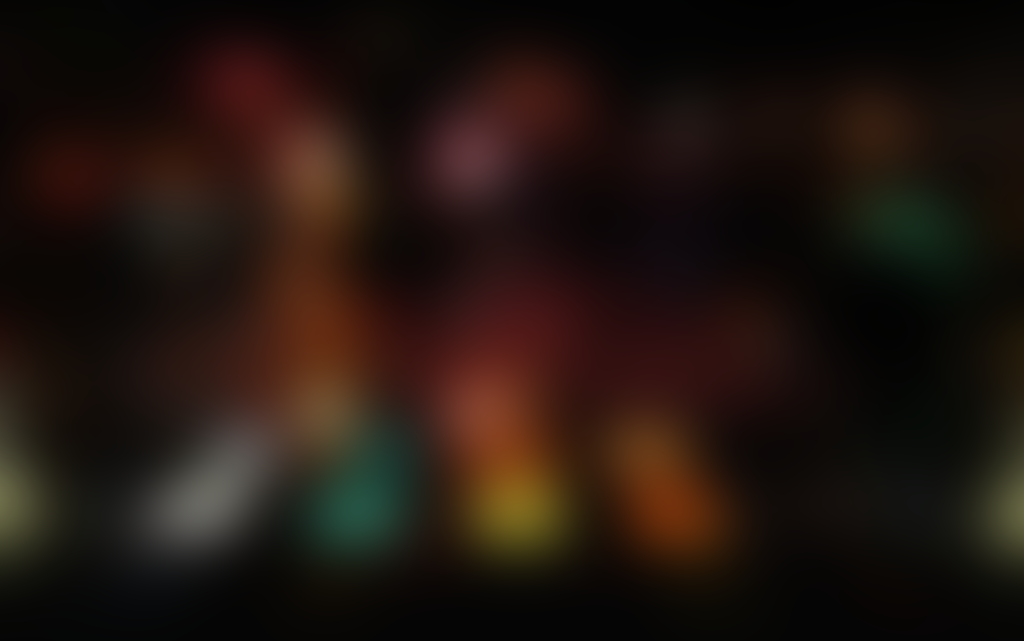 Hi, I’m Cord Smith
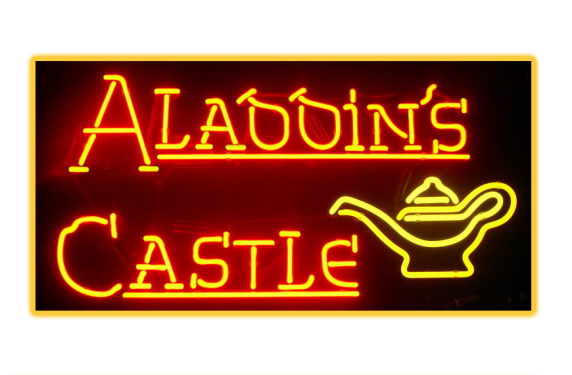 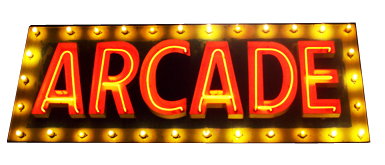 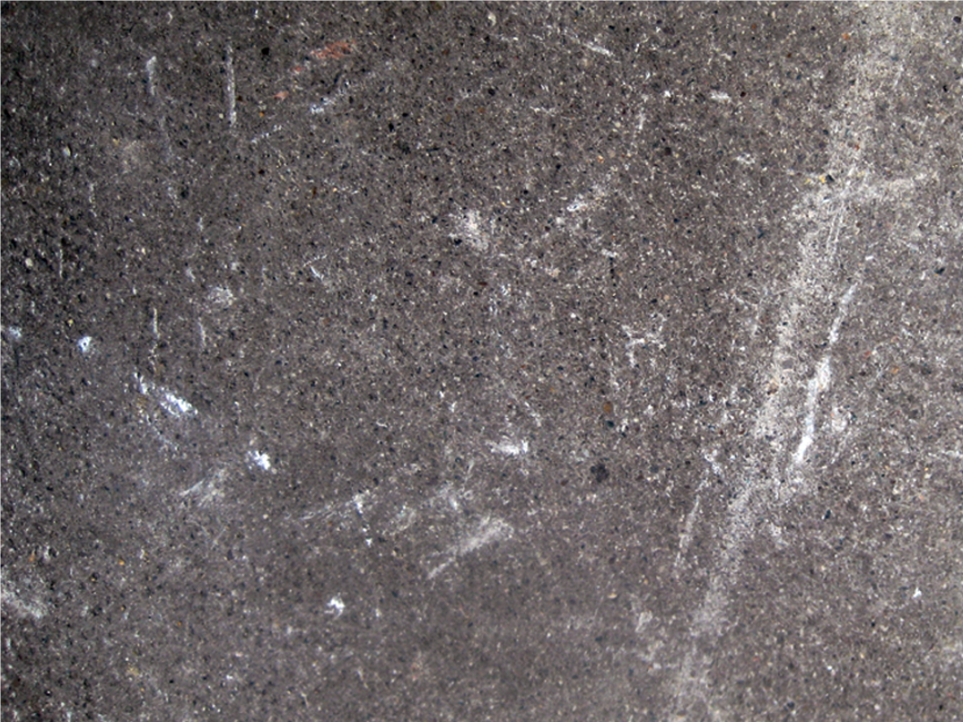 Everything I know about the future of gaming...
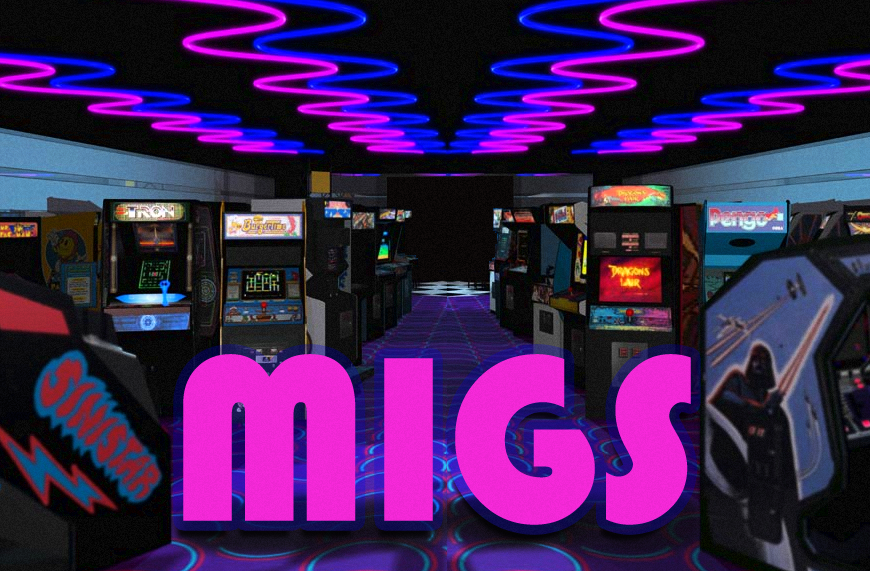 …I learned in an 80s arcade.
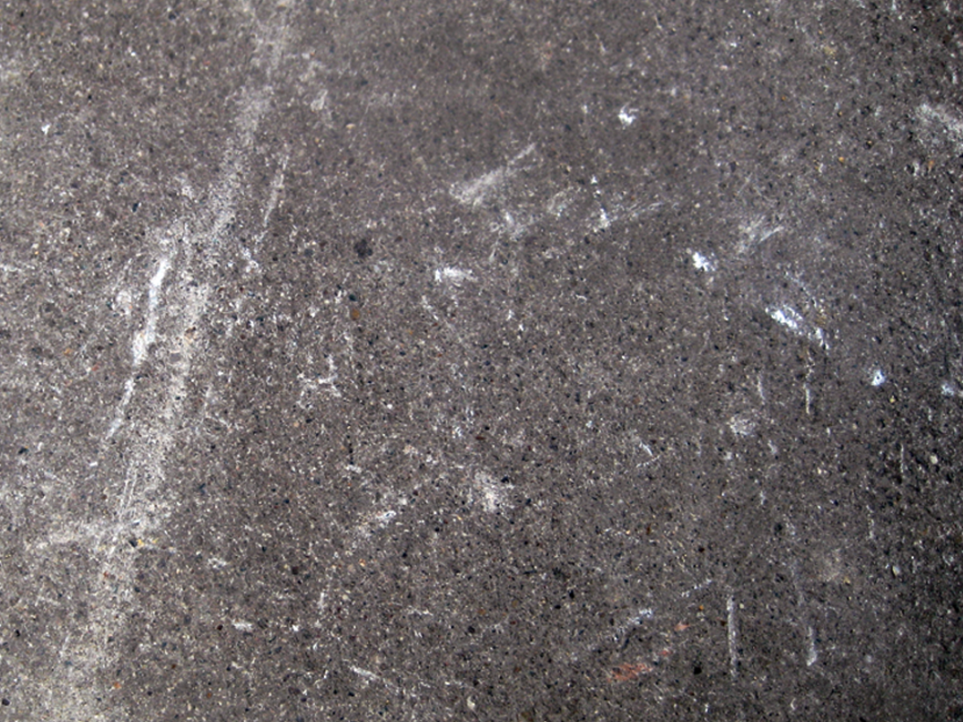 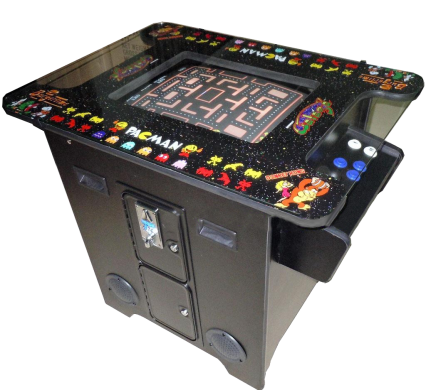 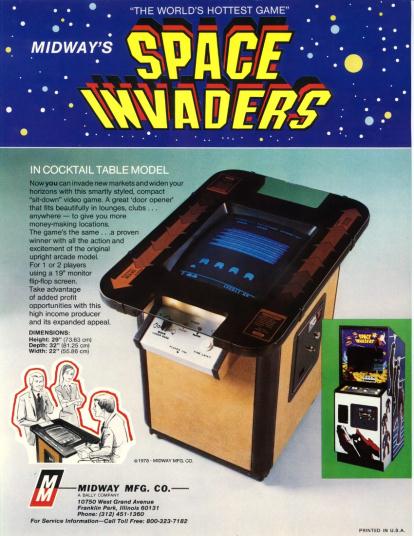 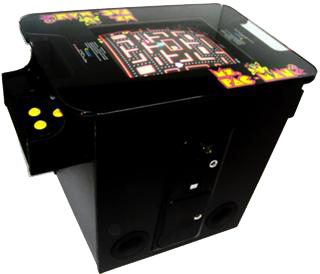 [Speaker Notes: In the future, lazy people will prefer to sit while playing their games]
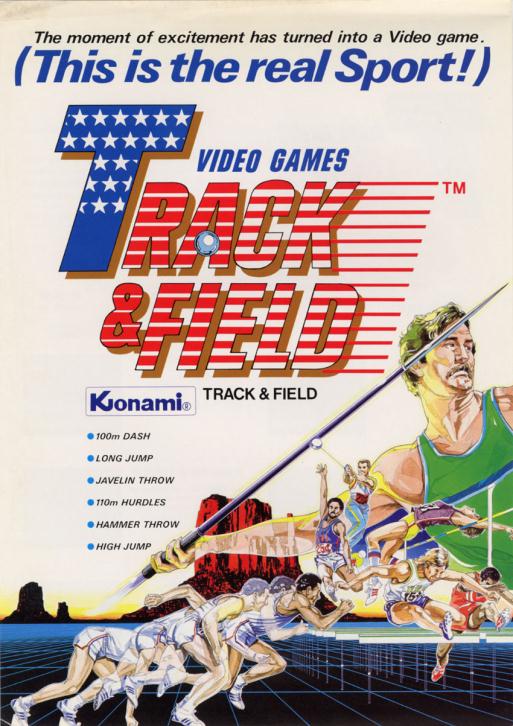 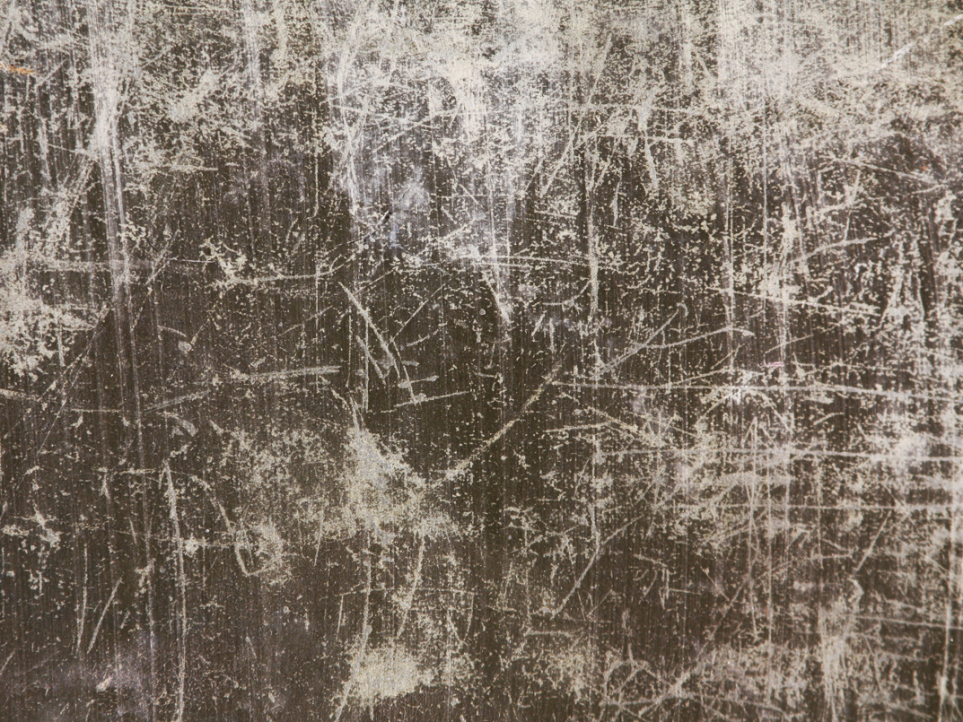 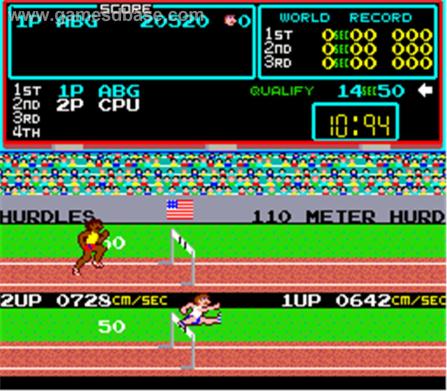 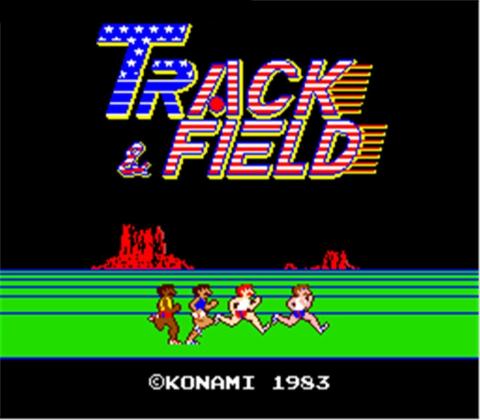 [Speaker Notes: In the future, competition will become an important factor, mimicking athletics]
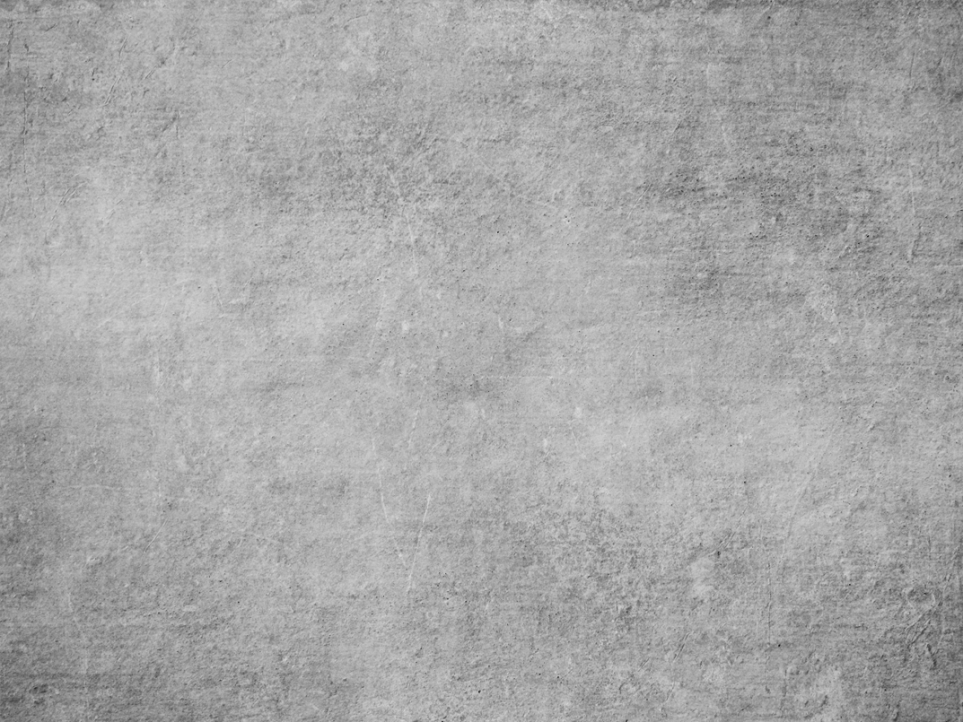 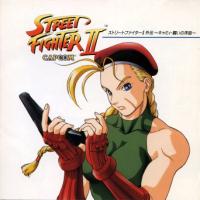 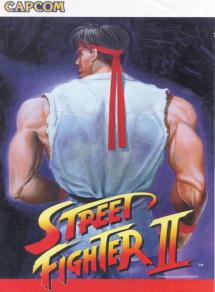 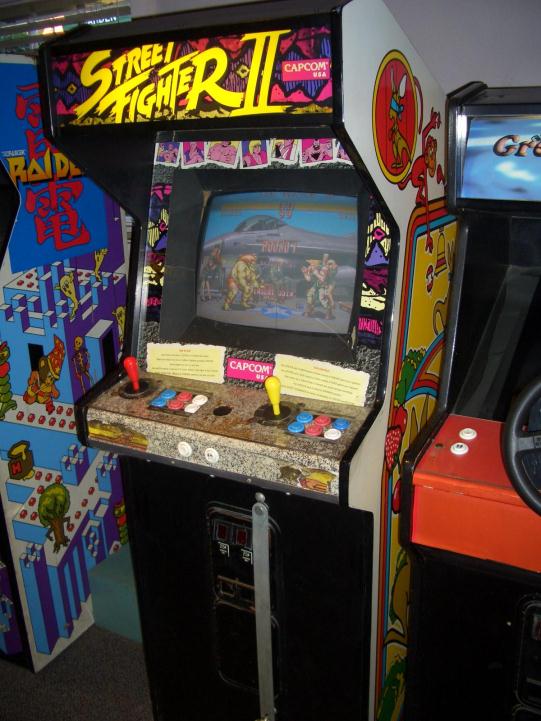 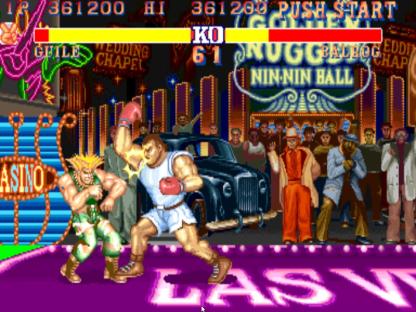 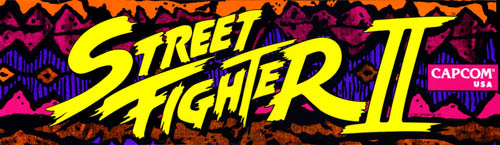 [Speaker Notes: Fighting games will finally gain a proper fan base]
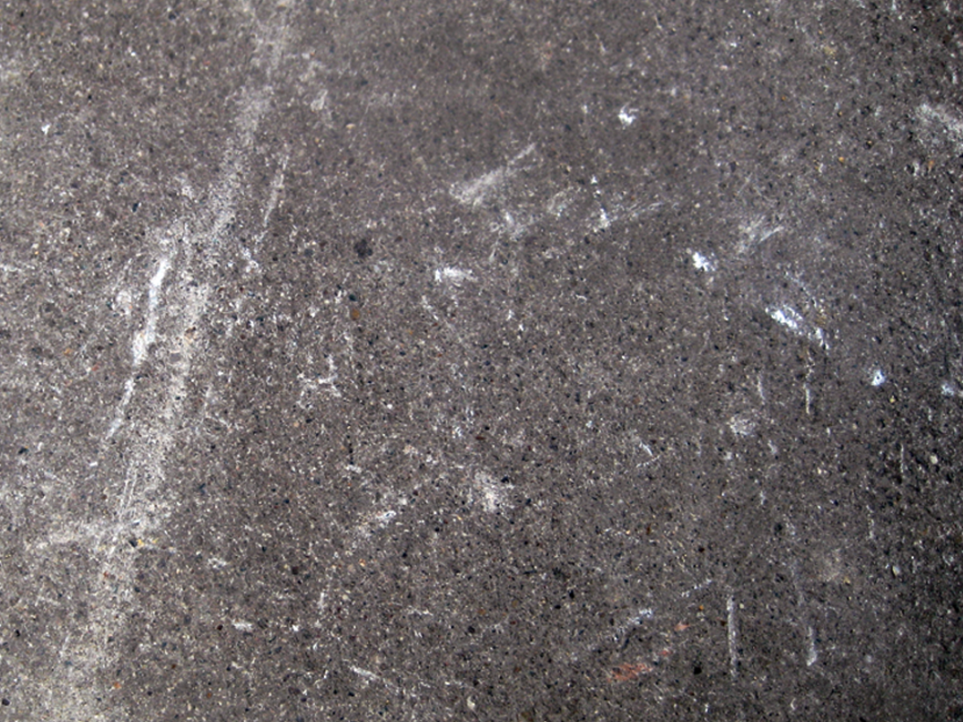 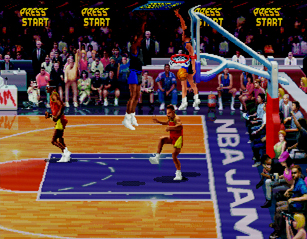 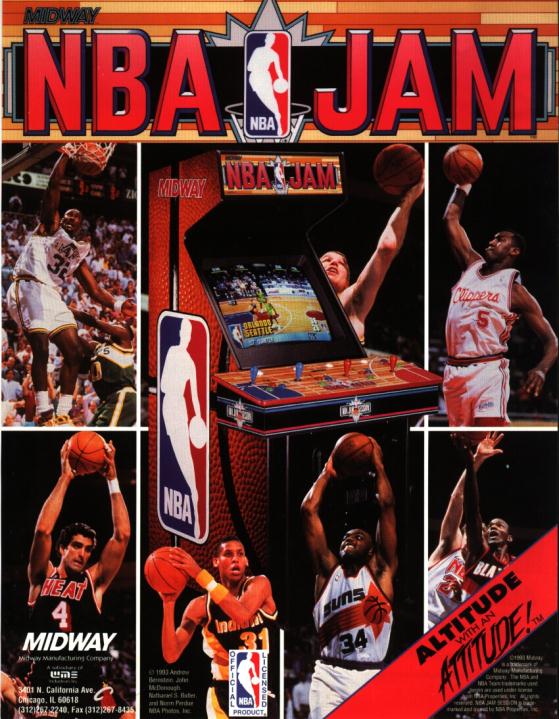 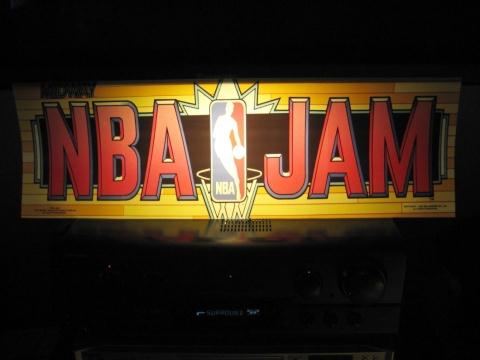 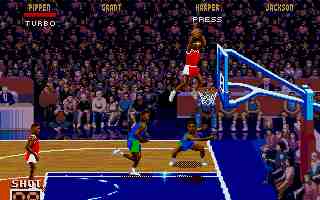 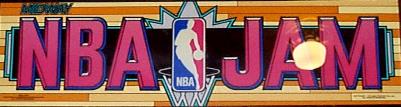 [Speaker Notes: Miraculously, the NBA will finally seem exciting]
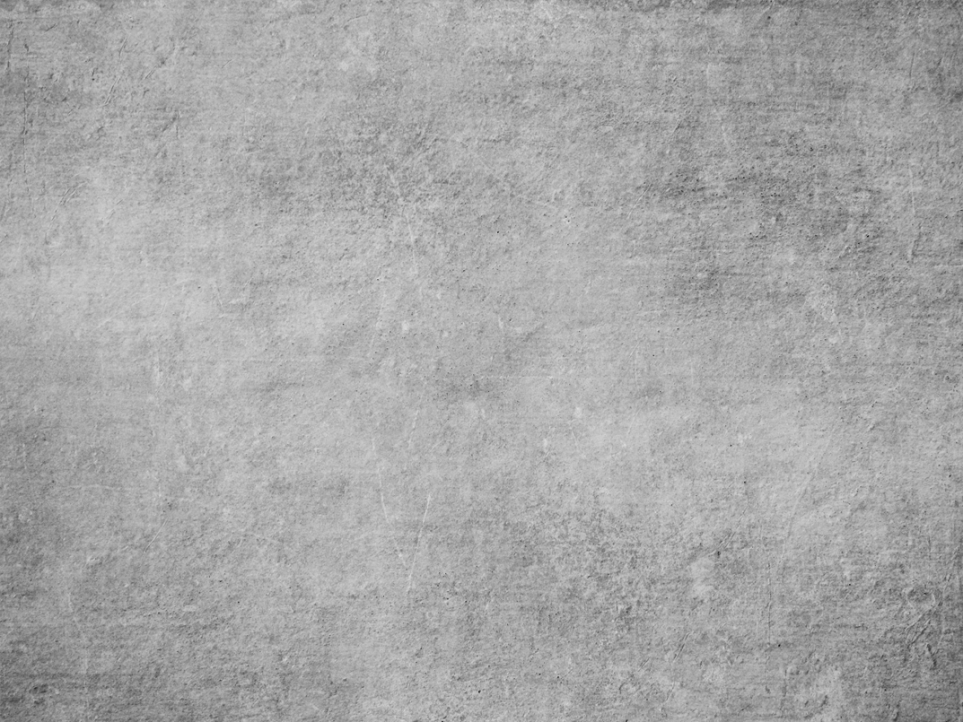 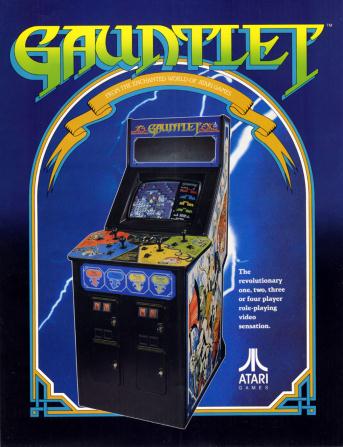 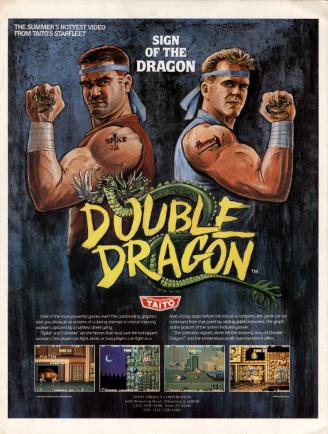 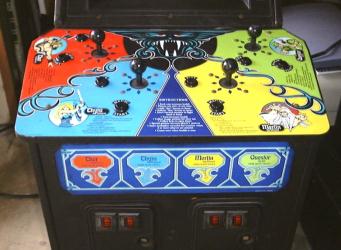 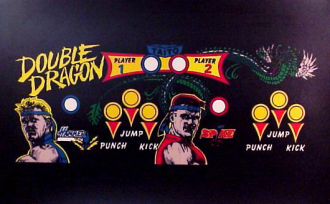 [Speaker Notes: In the future, co-op gaming will finally catch on…]
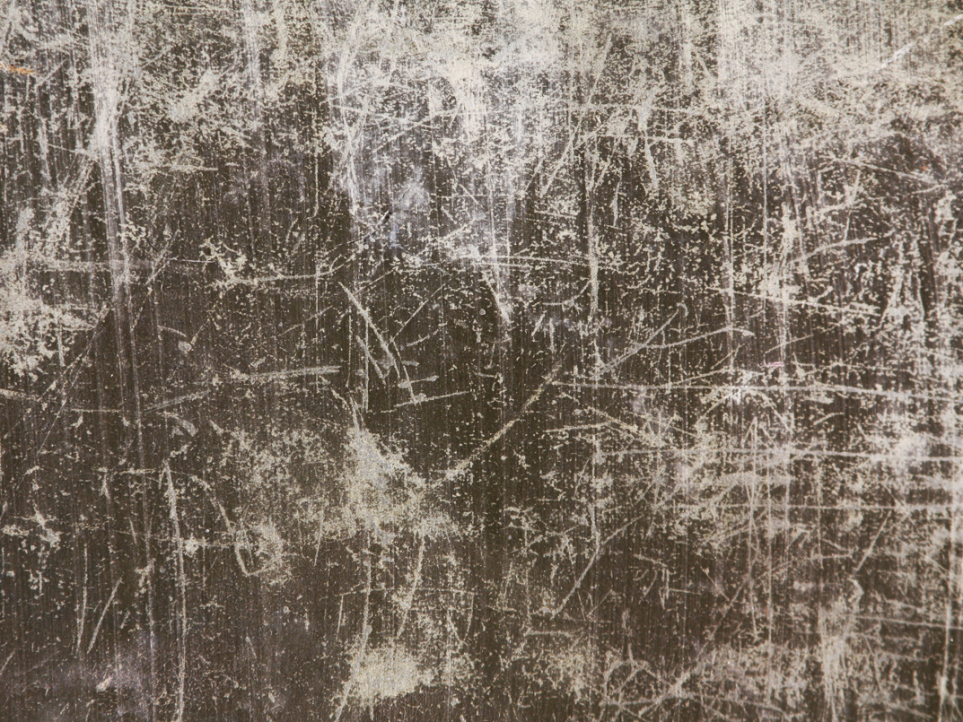 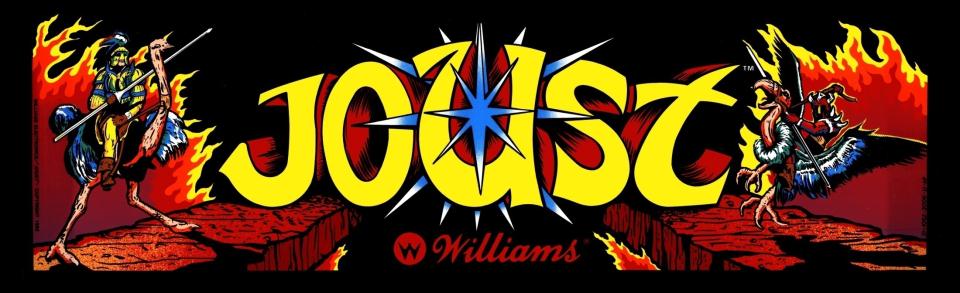 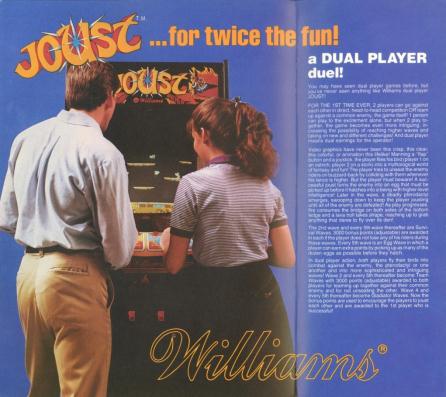 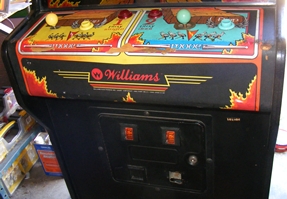 [Speaker Notes: Co-opetition will also finally gain traction…]
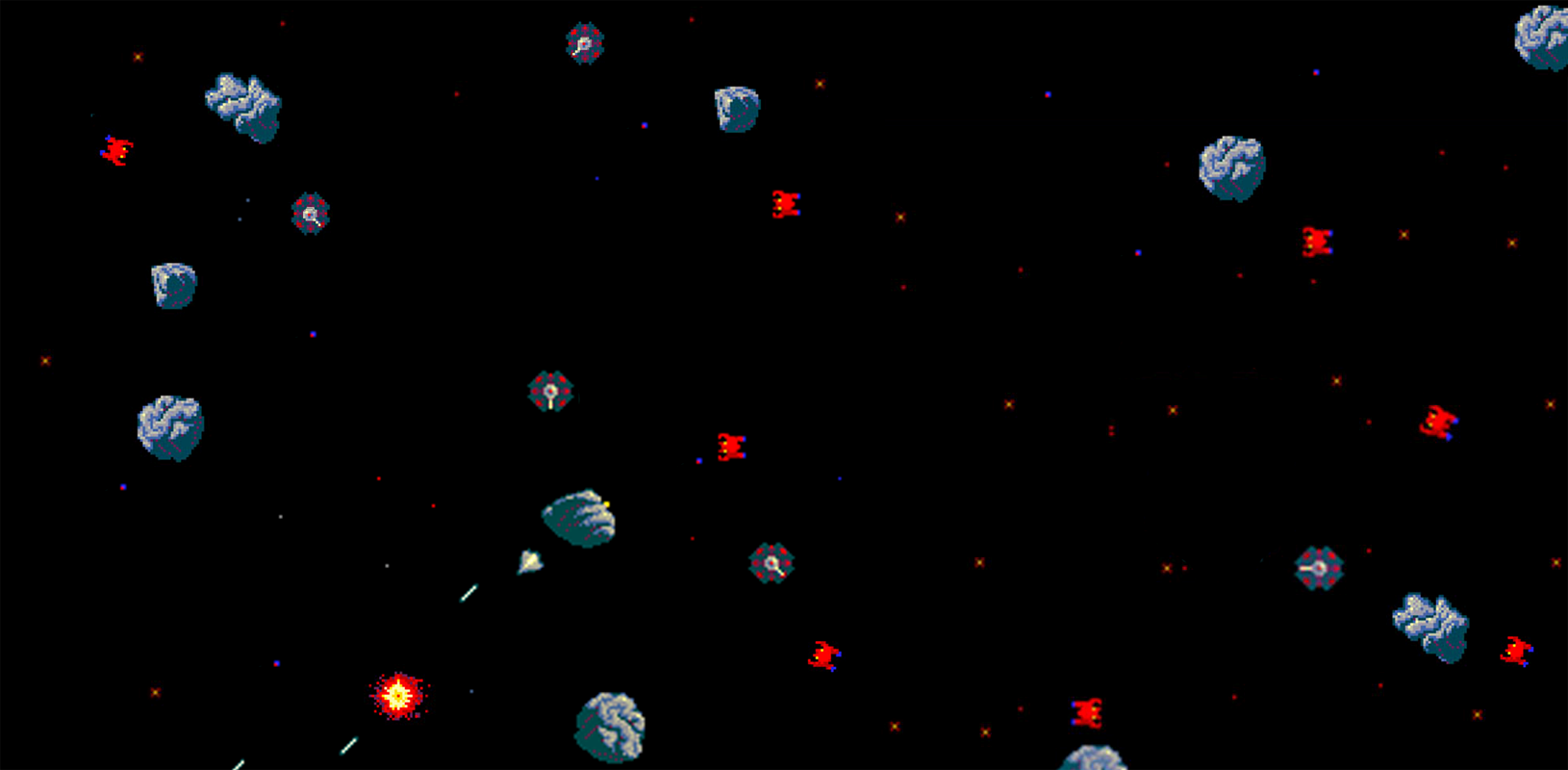 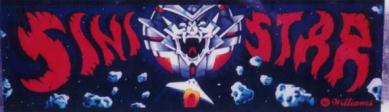 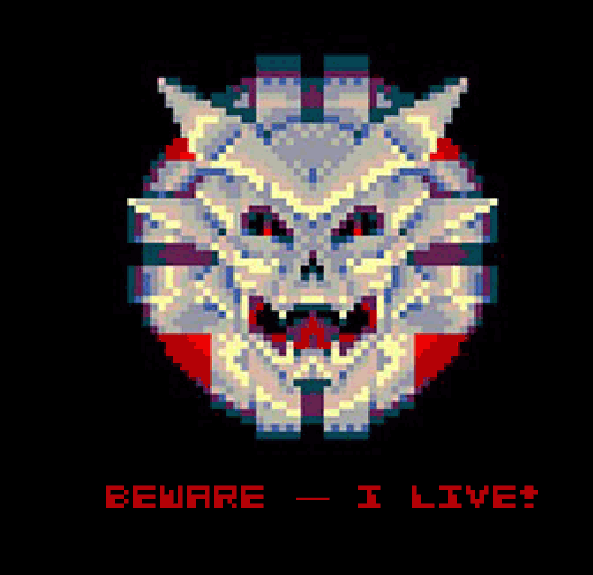 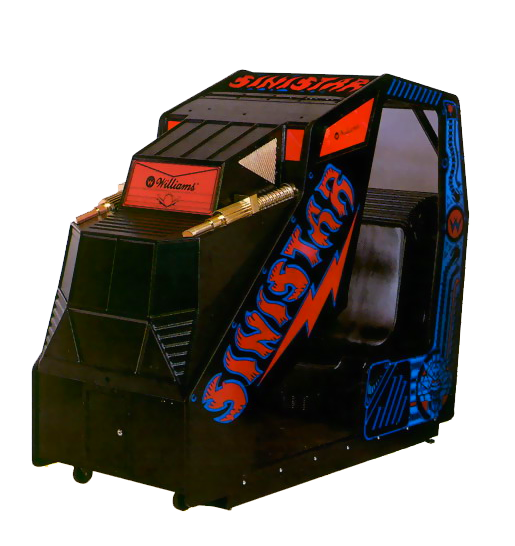 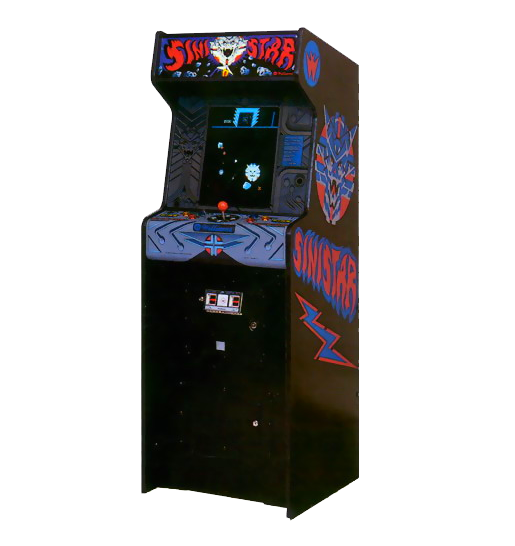 [Speaker Notes: In the future, games will be audience-aware, talking down to the player, mocking him, and making all of us feel like the inferior little blood sacks we are]
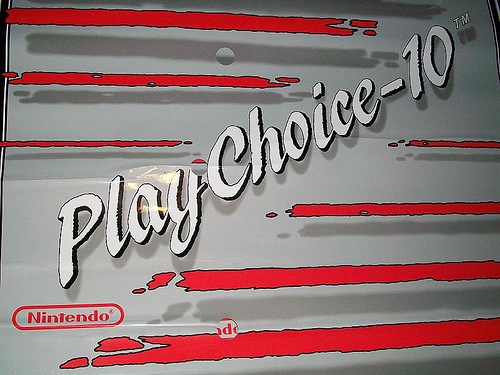 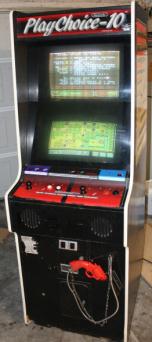 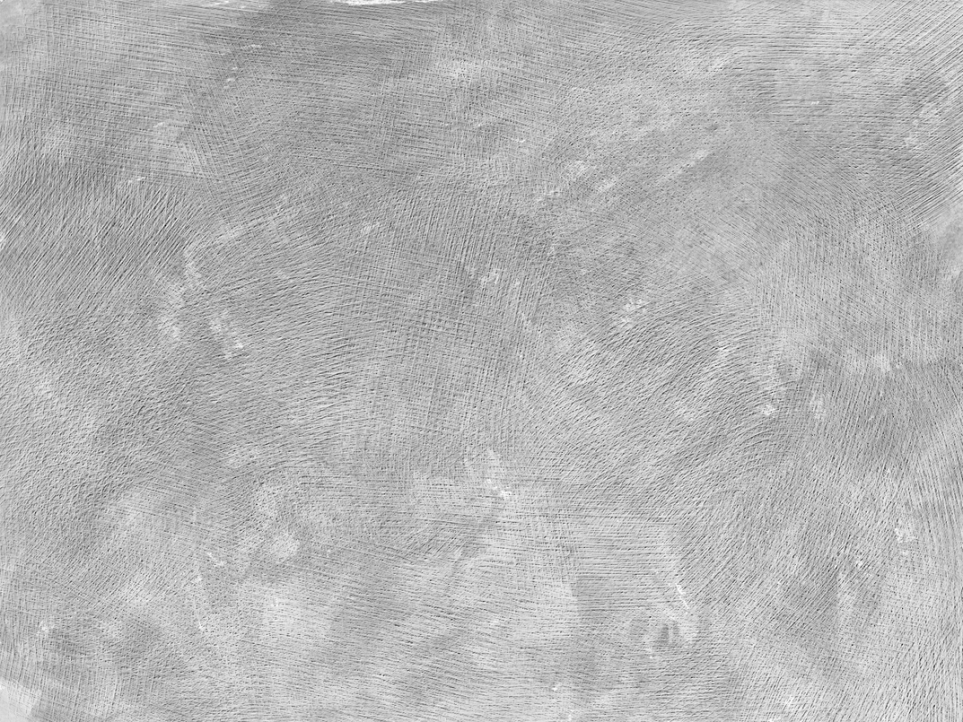 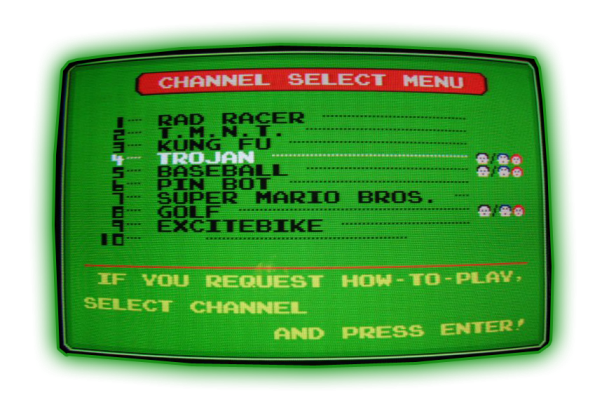 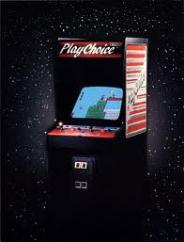 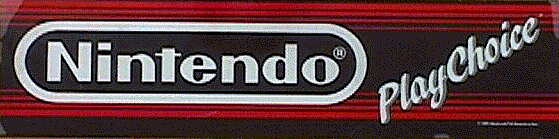 [Speaker Notes: In the future, consumers will demand choice]
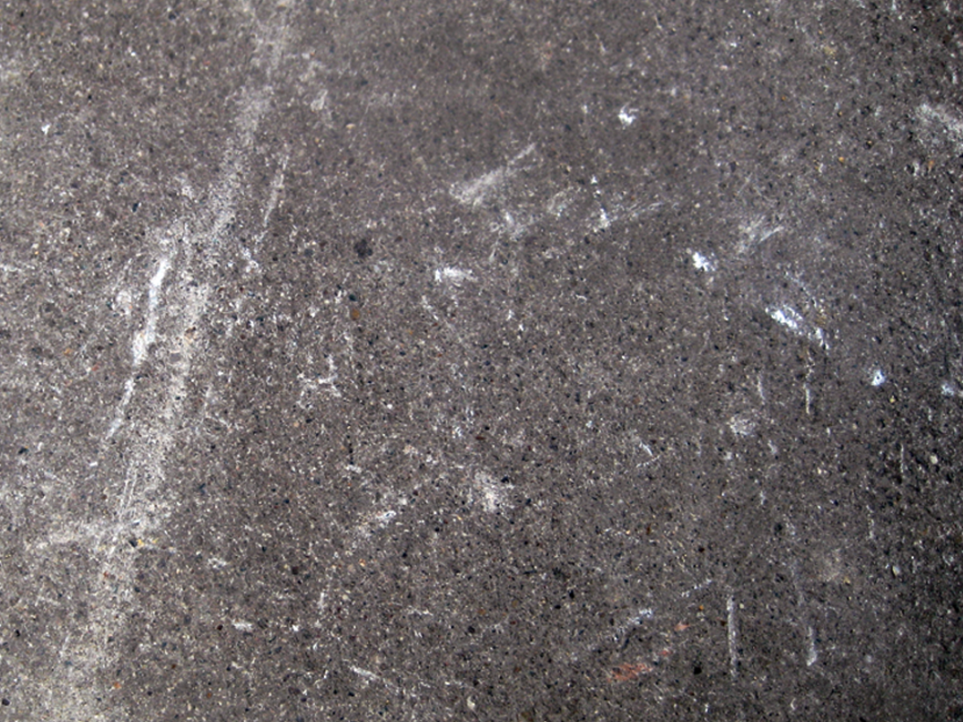 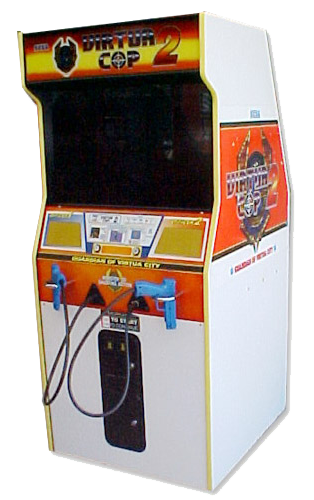 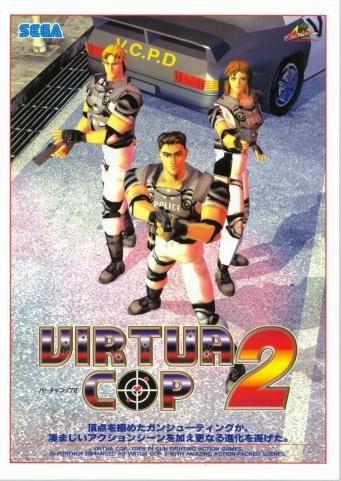 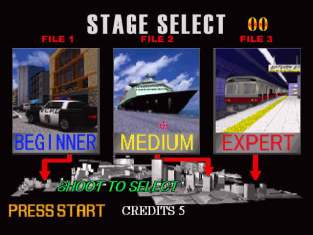 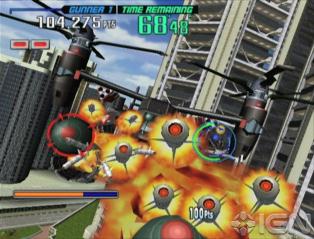 [Speaker Notes: In the future, firearms and shooting things will prove popular]
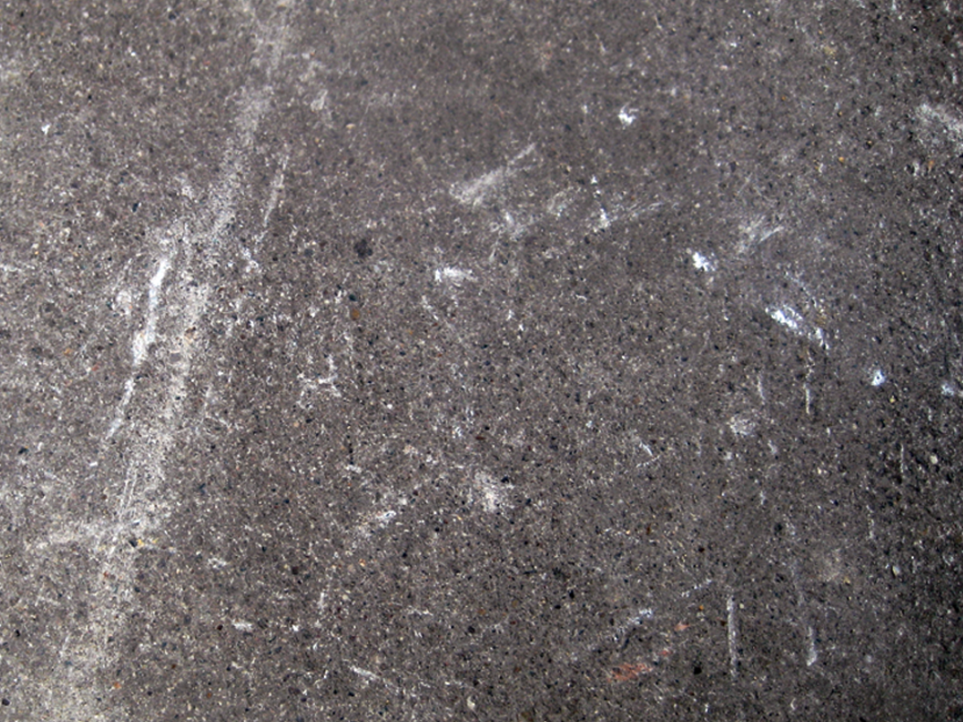 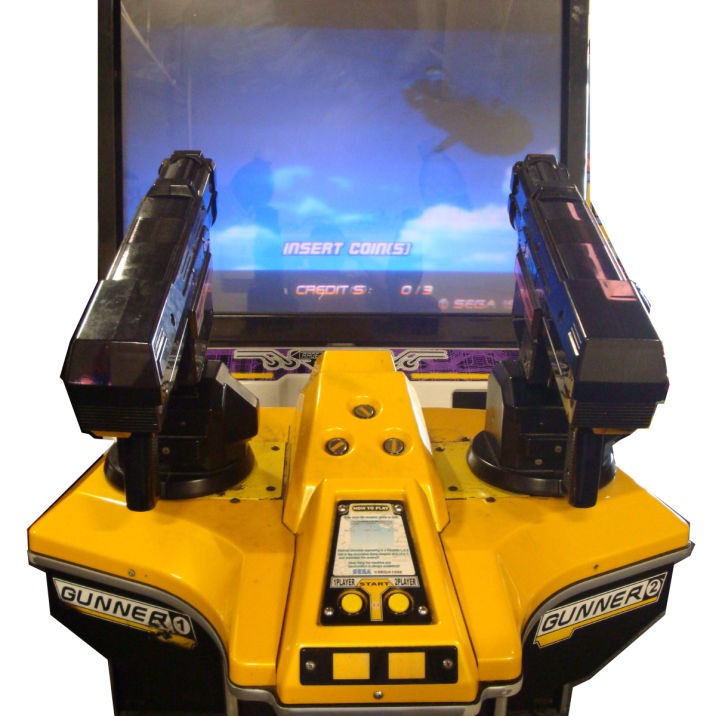 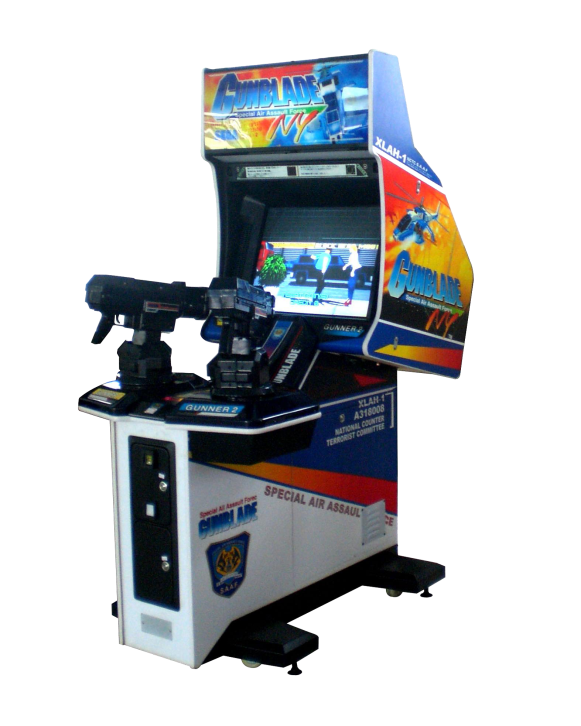 [Speaker Notes: The only way to improve upon bigger guns, faster firing rates, and incredibly loud butt rock music]
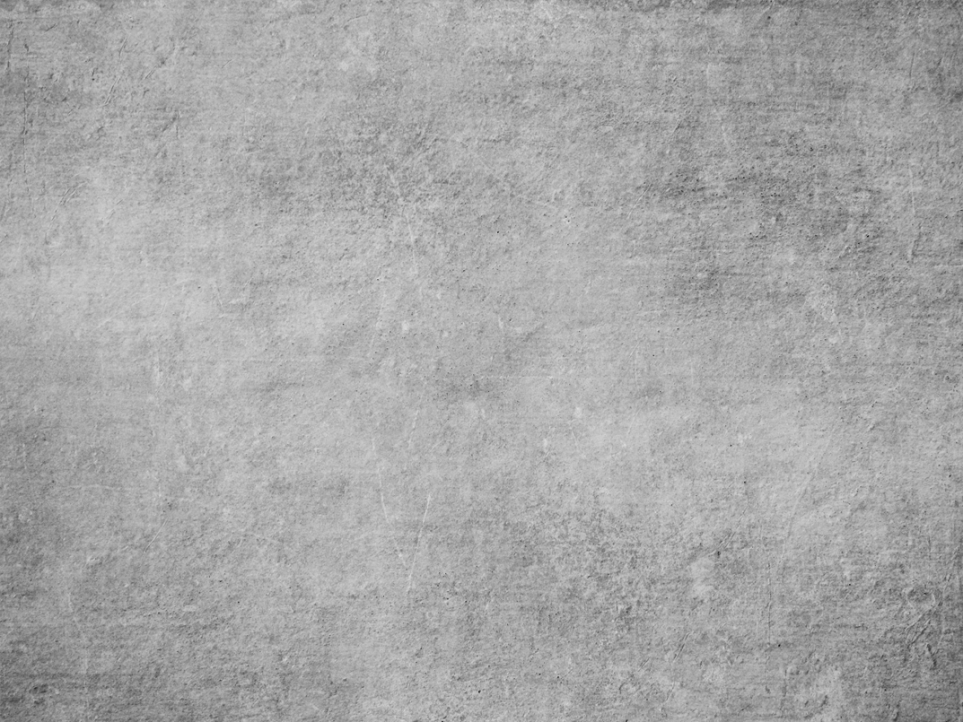 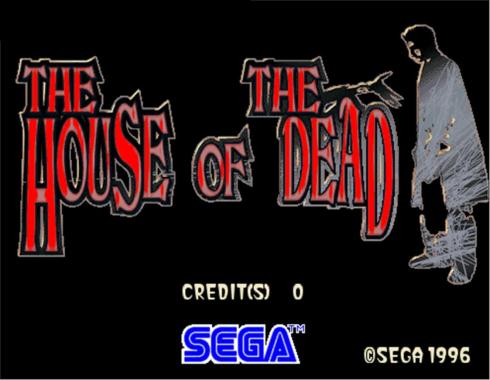 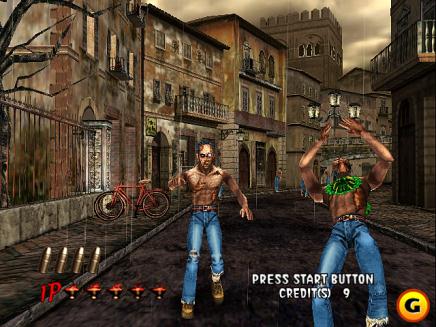 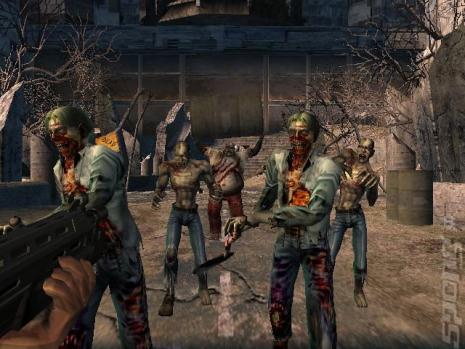 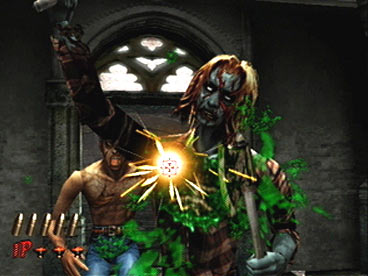 [Speaker Notes: Is to add zombies. It is a law of the universe: humans never tire of zombies.]
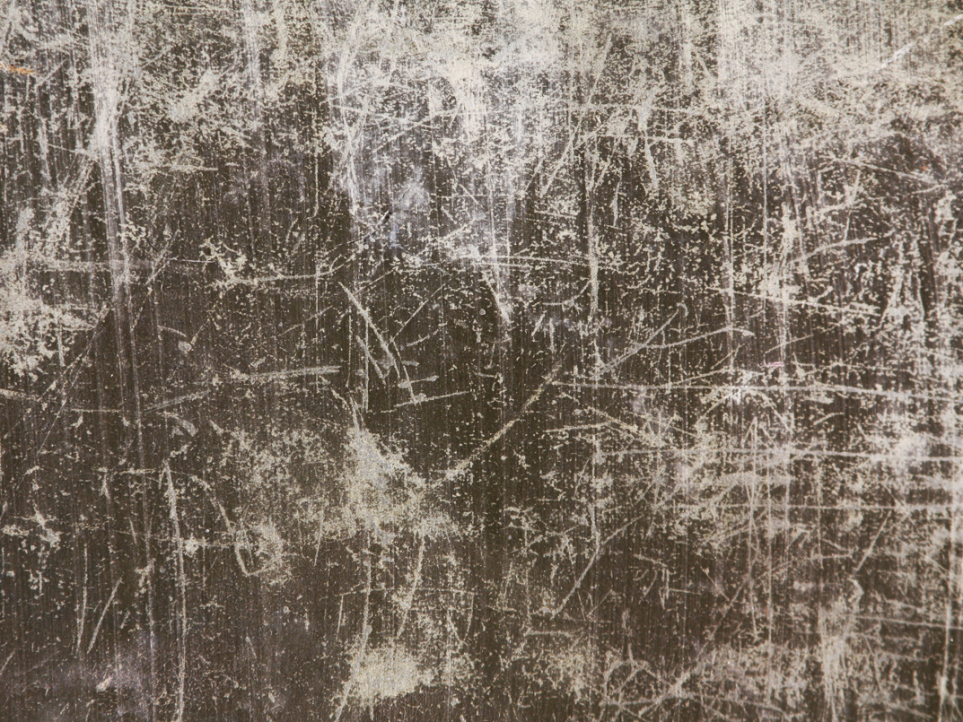 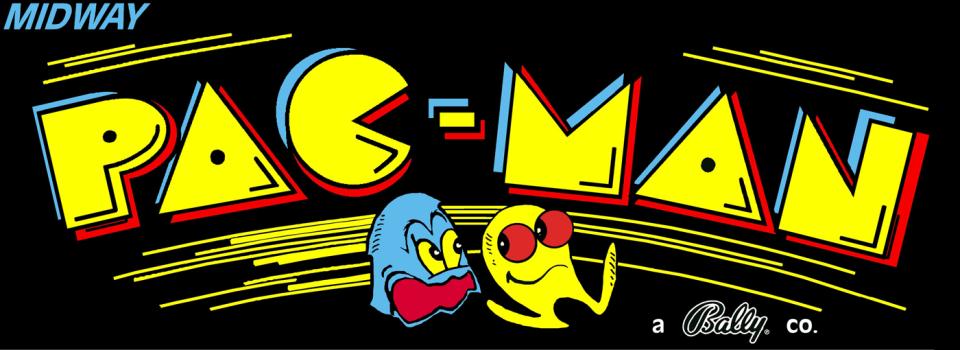 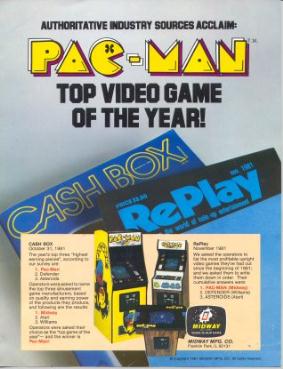 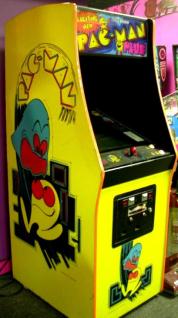 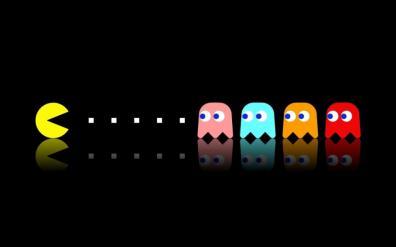 [Speaker Notes: Not content to just shoot things, consumers—American consumers in particular--will demand that games flip the script, allowing them to eat things instead]
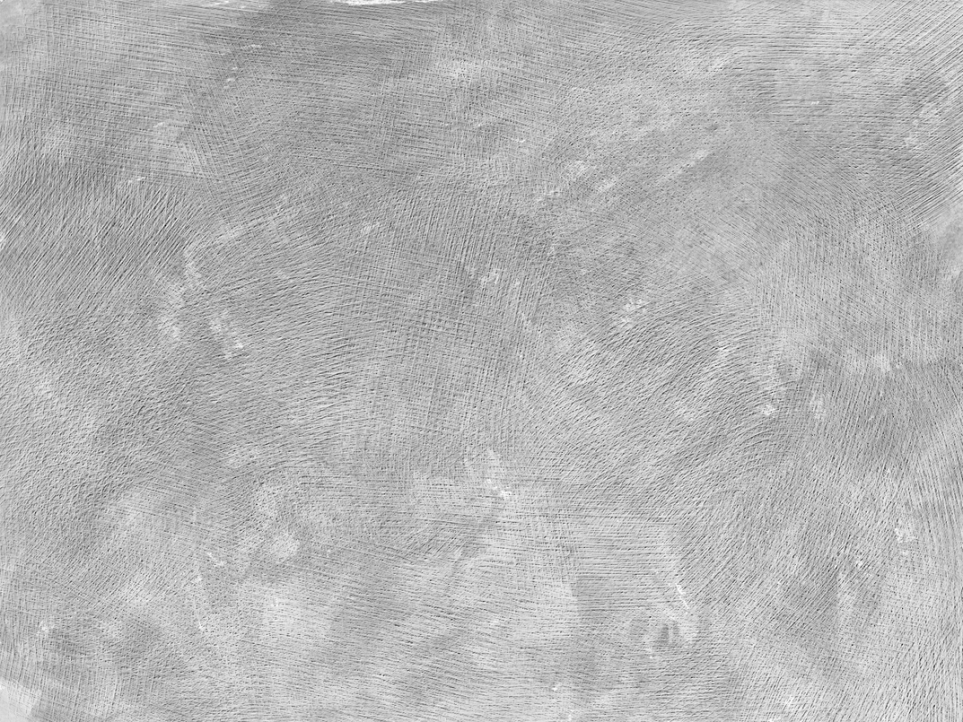 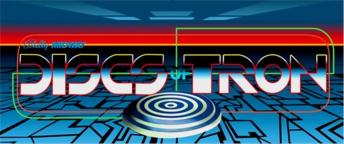 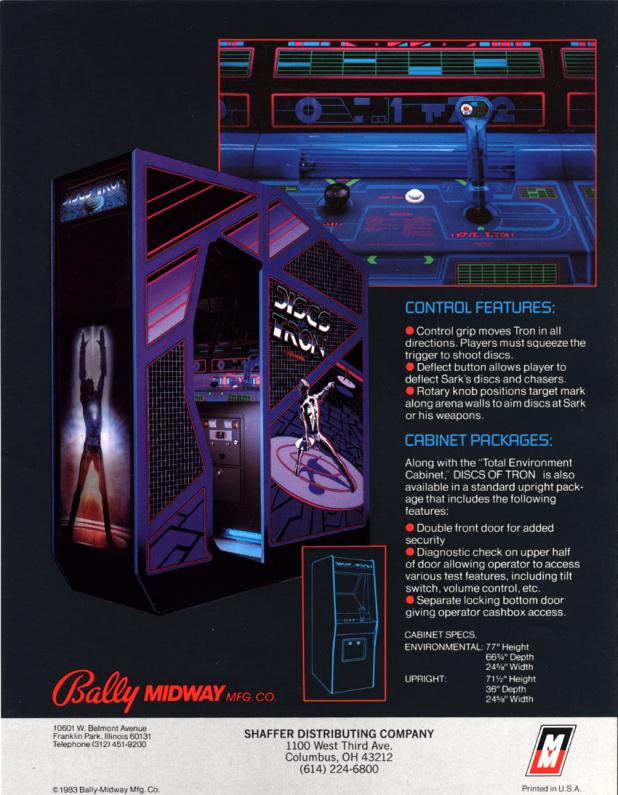 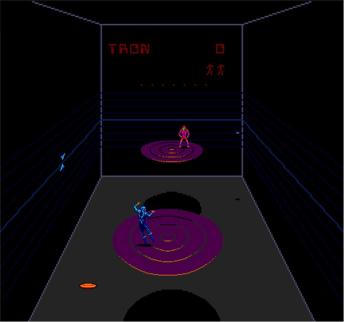 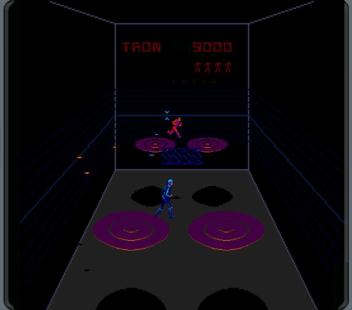 [Speaker Notes: In the future, immersion will become so important that new technologies like 3D and holographics will be developed to make players feel as though they are in the game.]
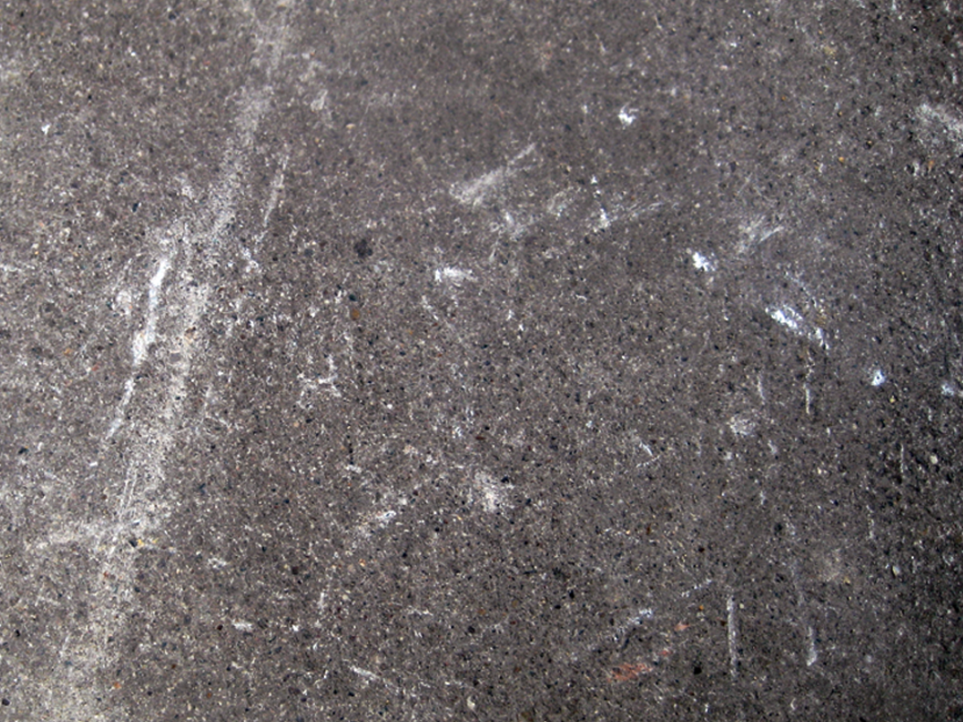 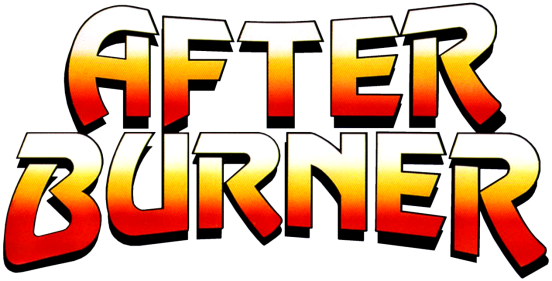 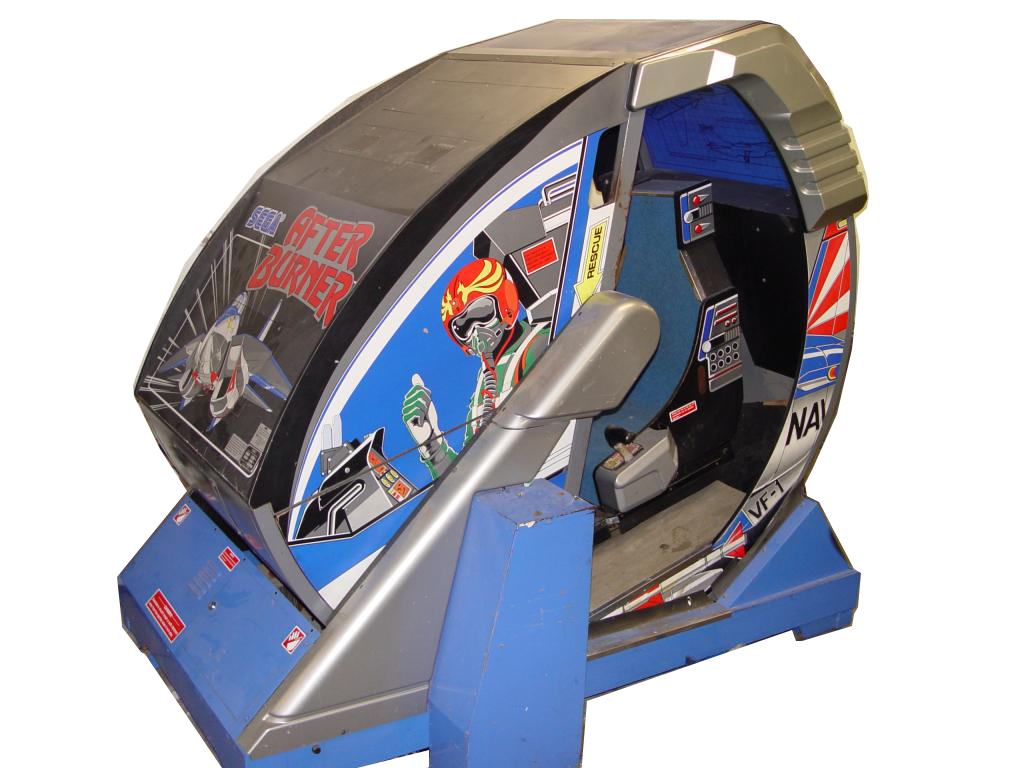 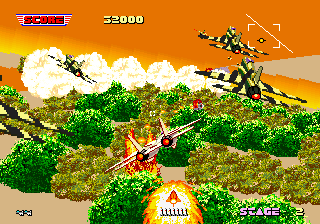 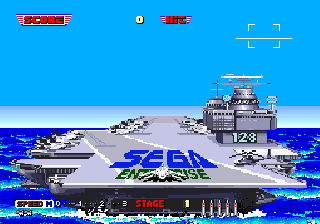 [Speaker Notes: In light of the ridiculousness of players flailing their limbs in mid-air, games in the future will no longer be controlled by your movements. Instead, games will actually move you.]
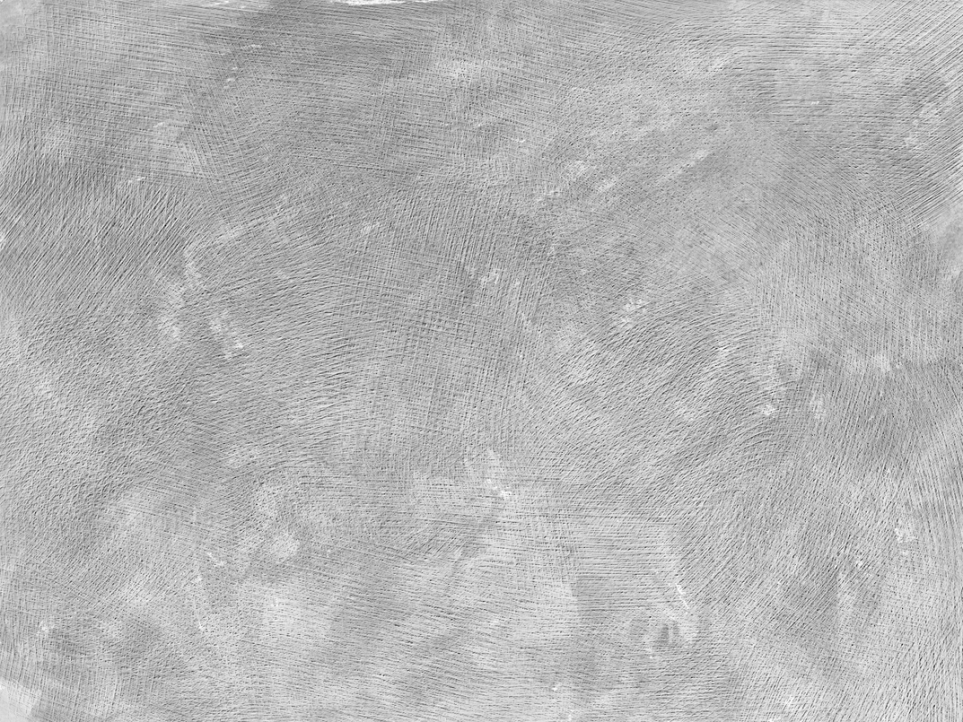 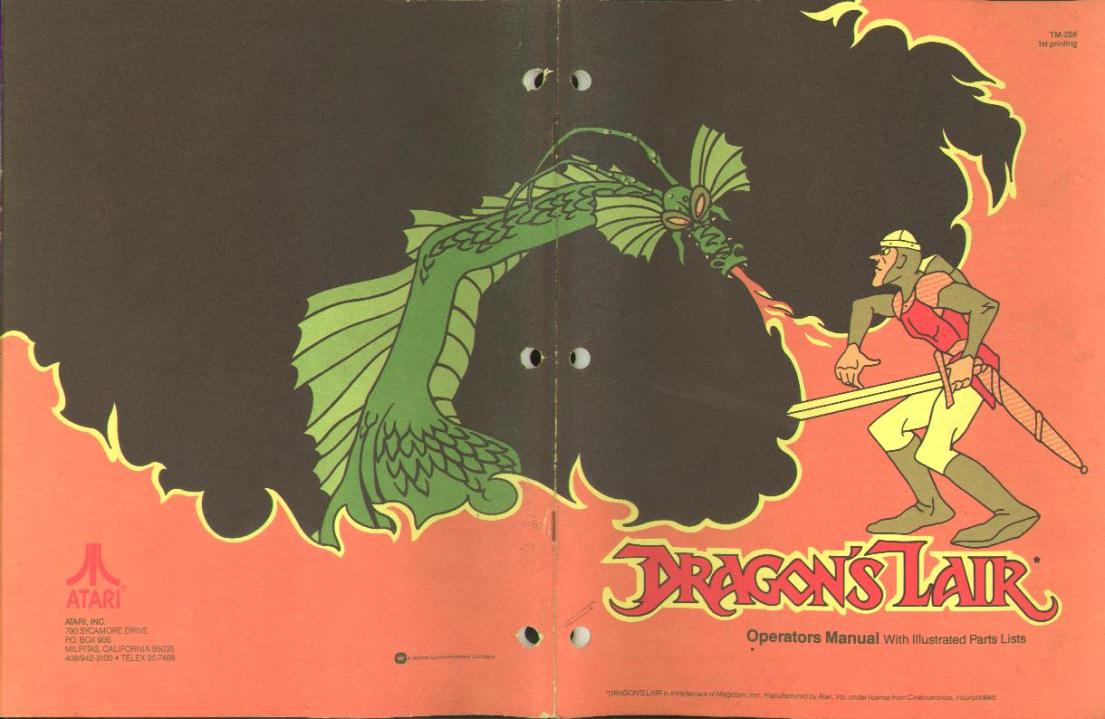 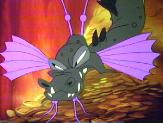 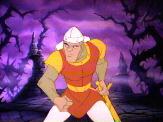 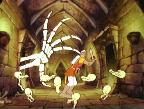 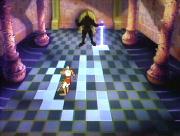 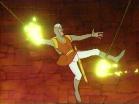 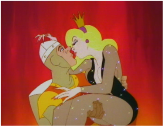 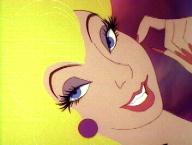 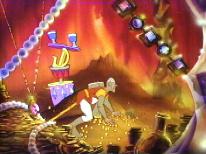 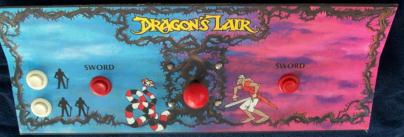 [Speaker Notes: Gamers of the future will finally live out the fantasy of starring in a cartoon.]
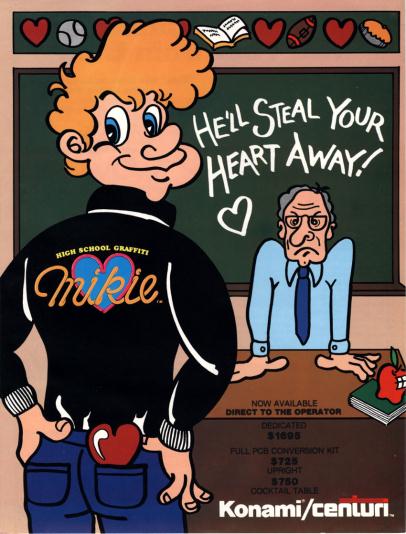 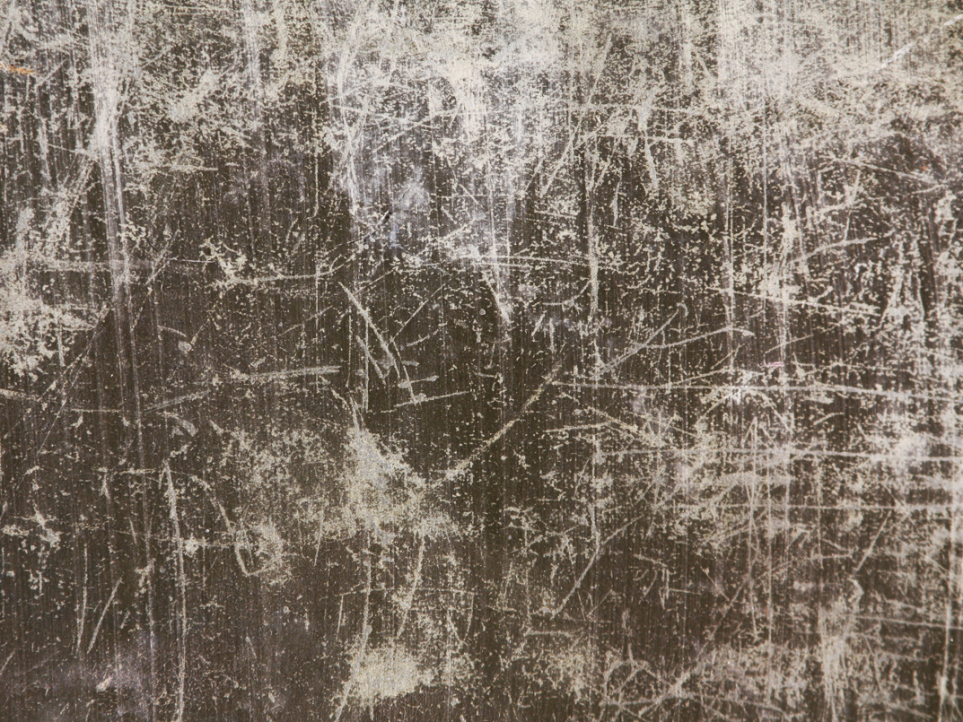 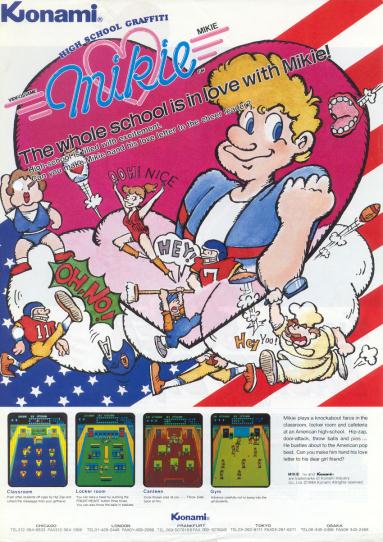 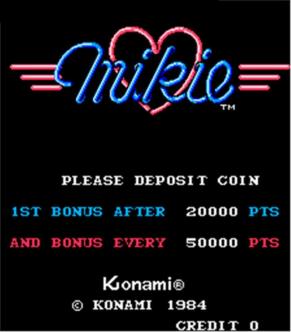 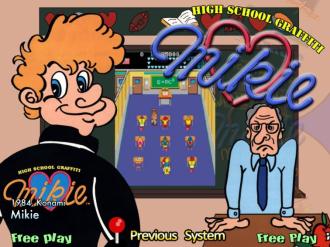 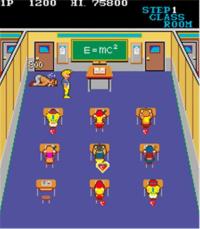 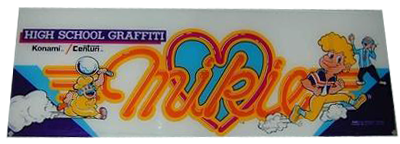 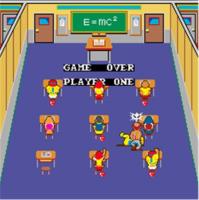 [Speaker Notes: Games of the future will be educational, often teaching life lessons. For instance, the only way to succeed in high school is to repeatedly head-butt your teacher…]
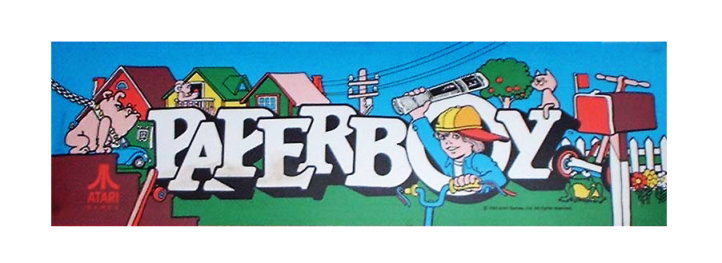 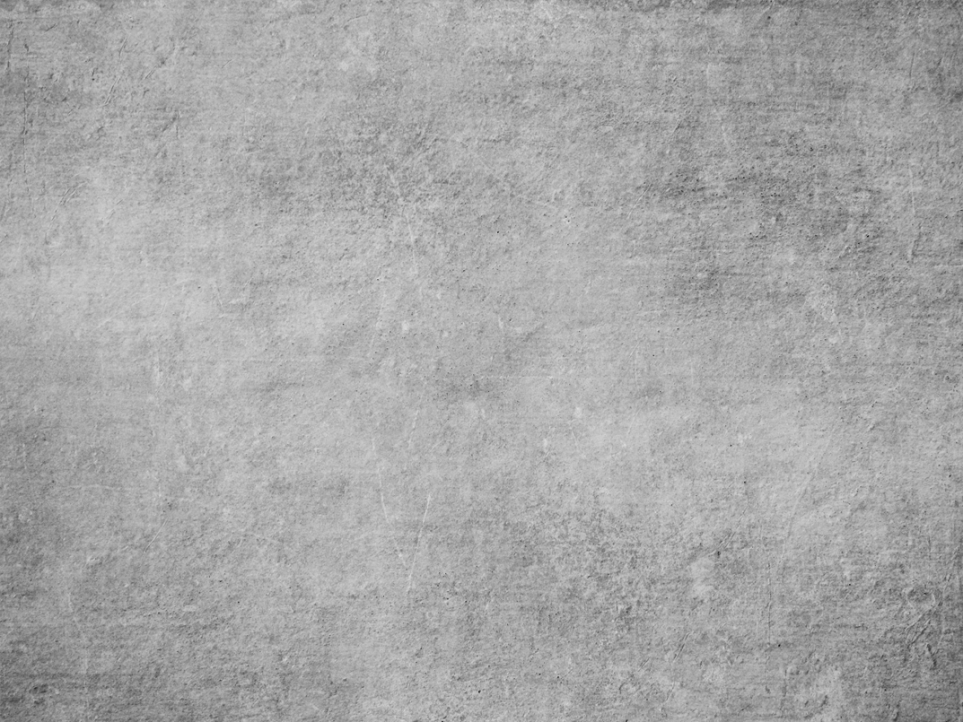 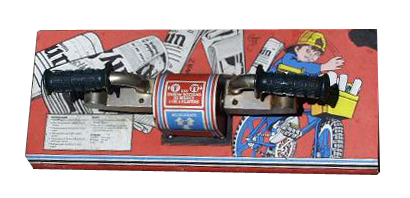 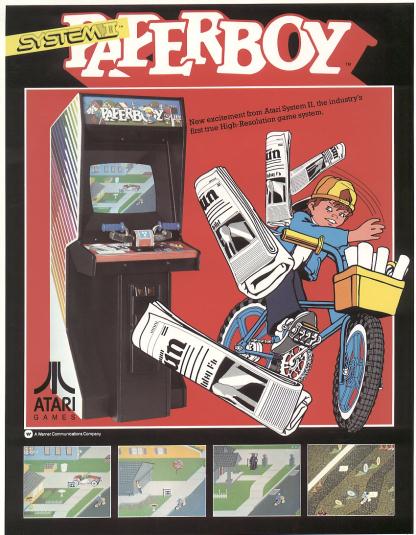 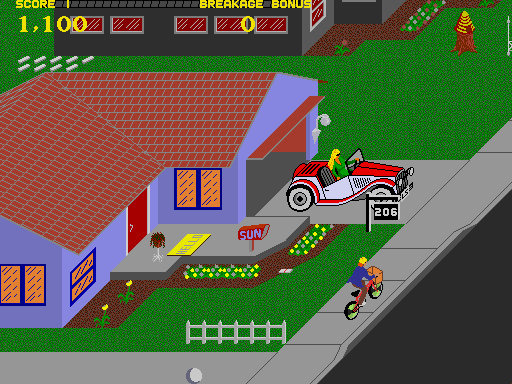 [Speaker Notes: You might receive training for thankless part-time employment…]
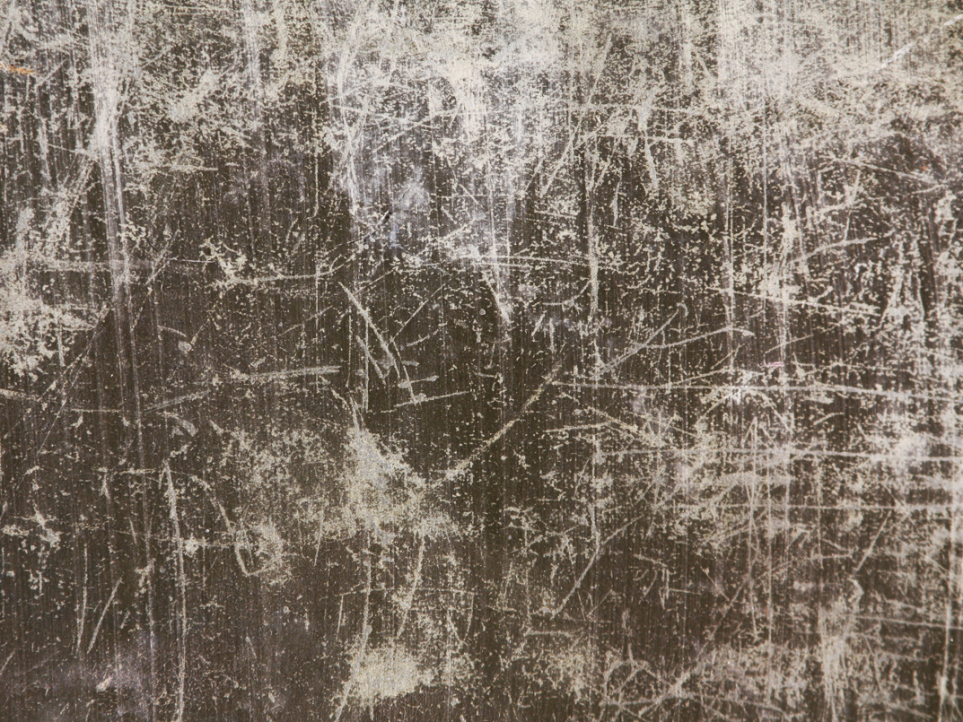 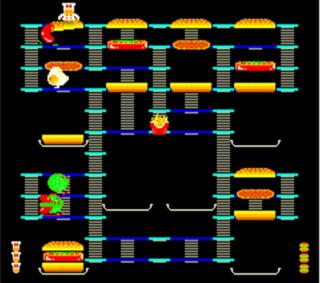 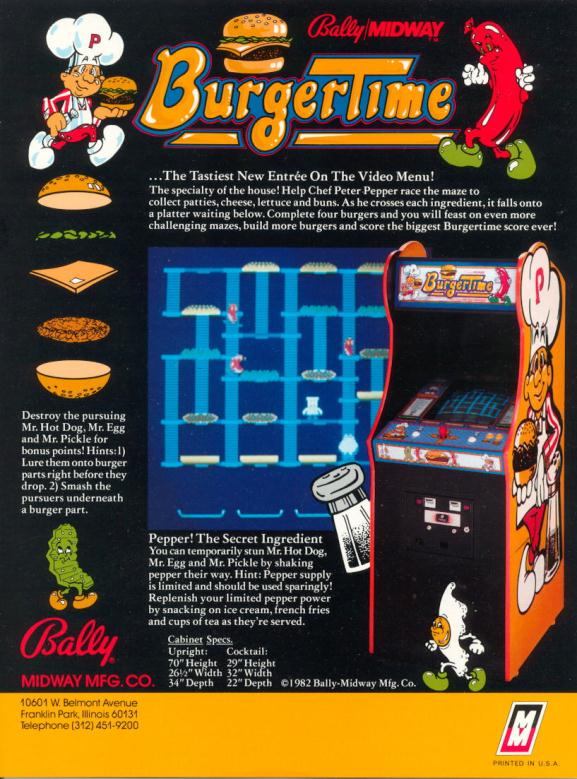 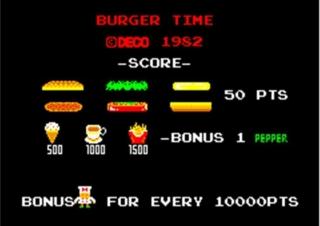 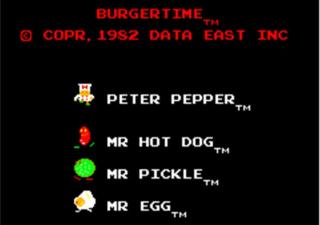 [Speaker Notes: Prepare yourself for performing redundant tasks for minimum wage…]
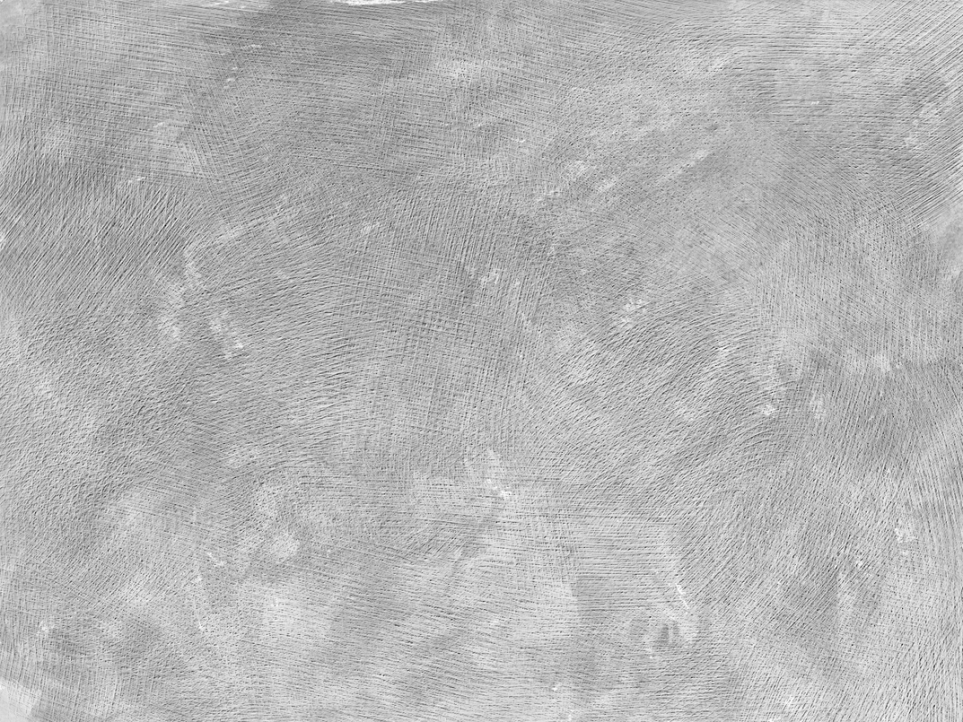 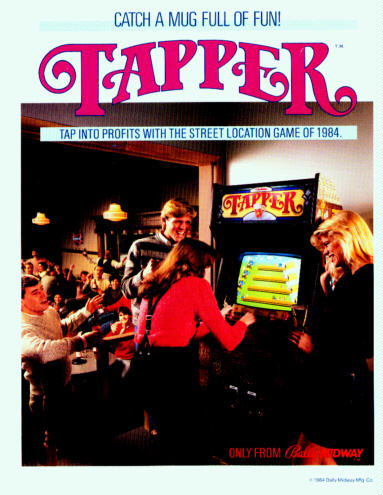 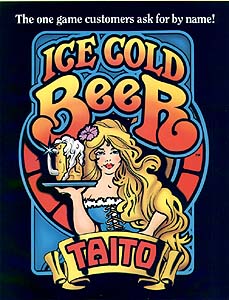 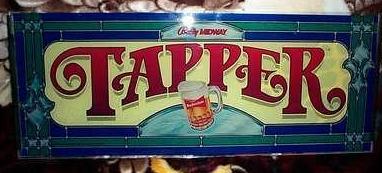 [Speaker Notes: Develop a drinking problem…]
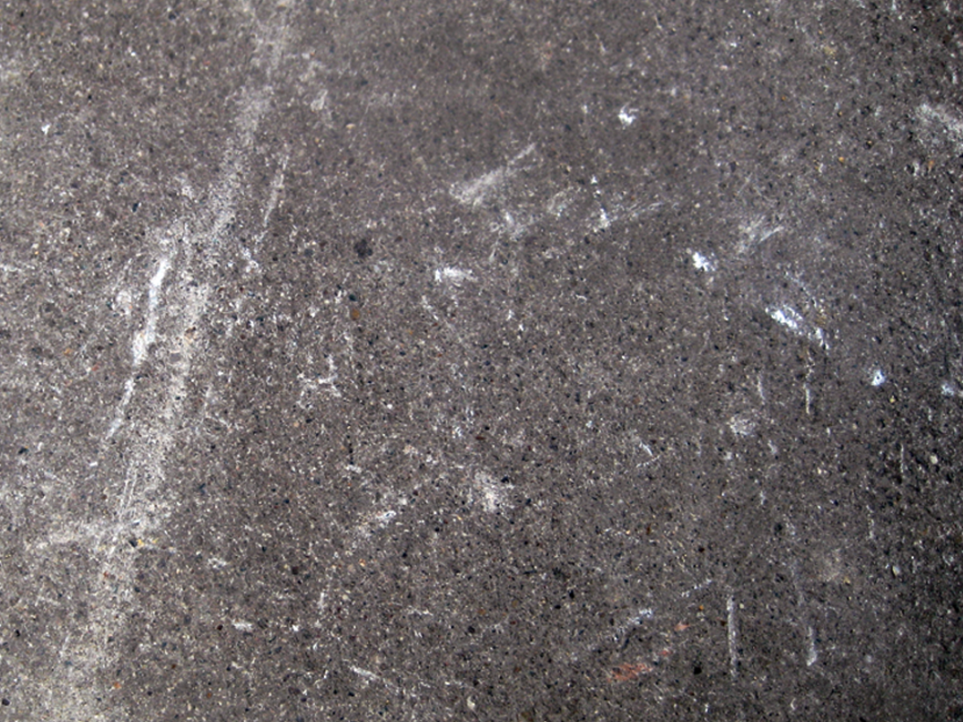 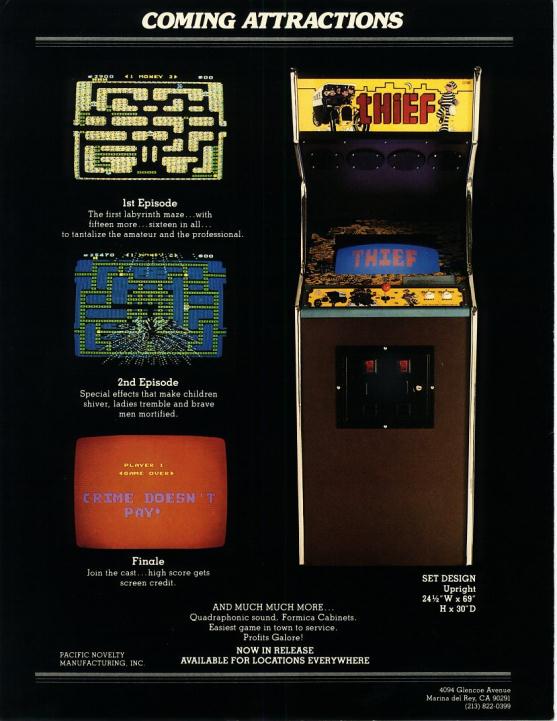 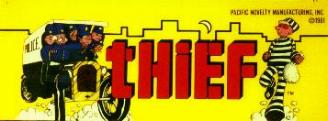 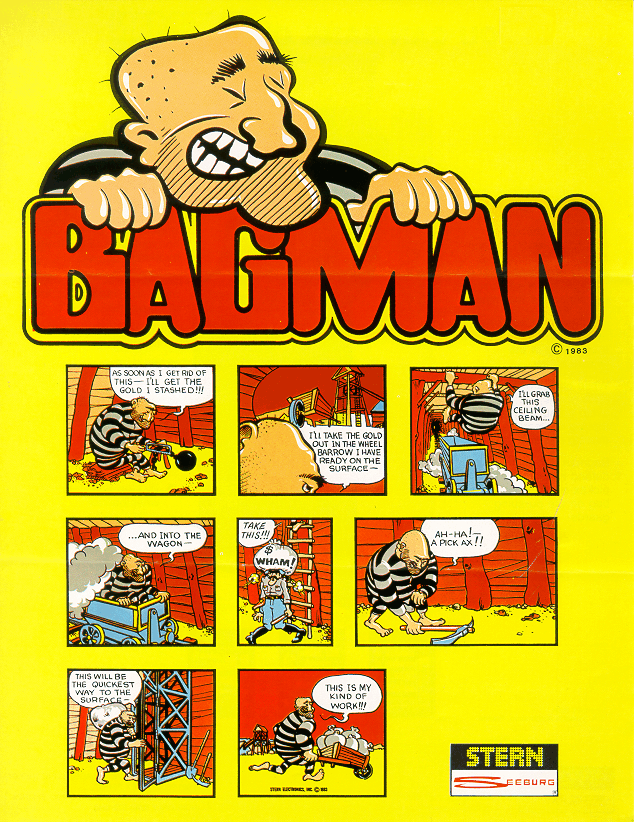 [Speaker Notes: Investigate alternative career opportunities…]
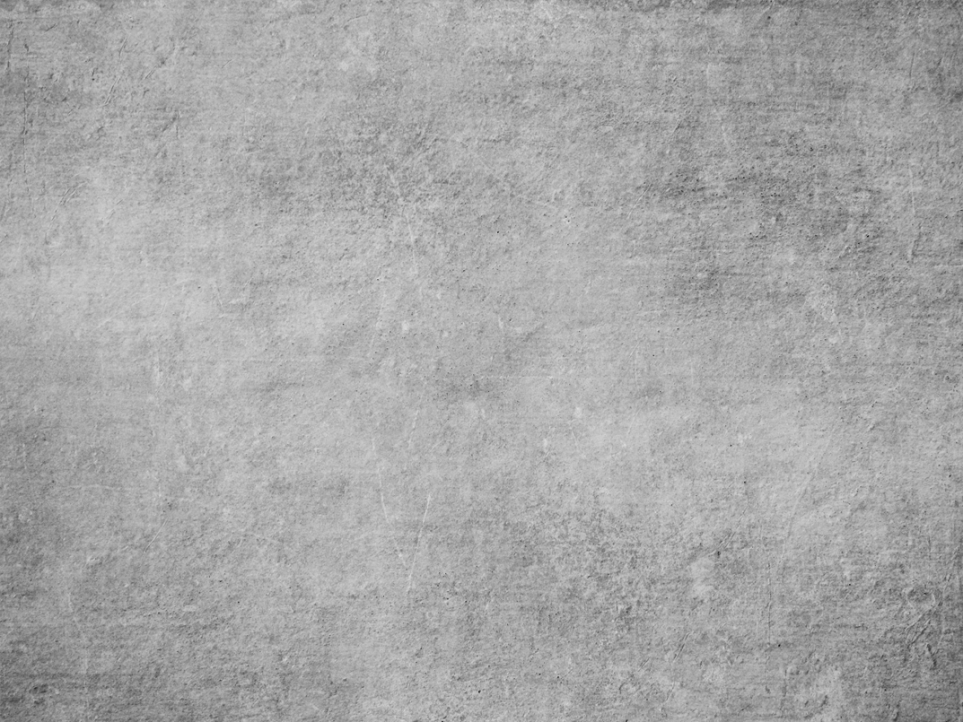 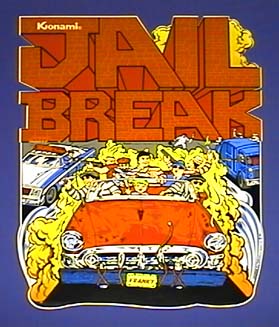 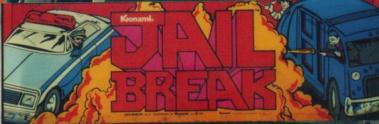 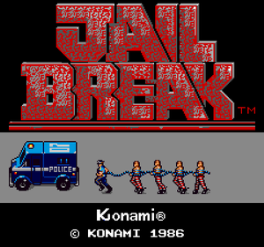 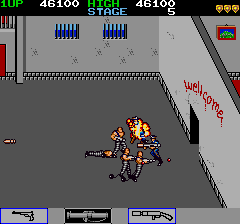 [Speaker Notes: And even practice your escape plan.]
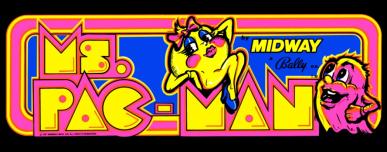 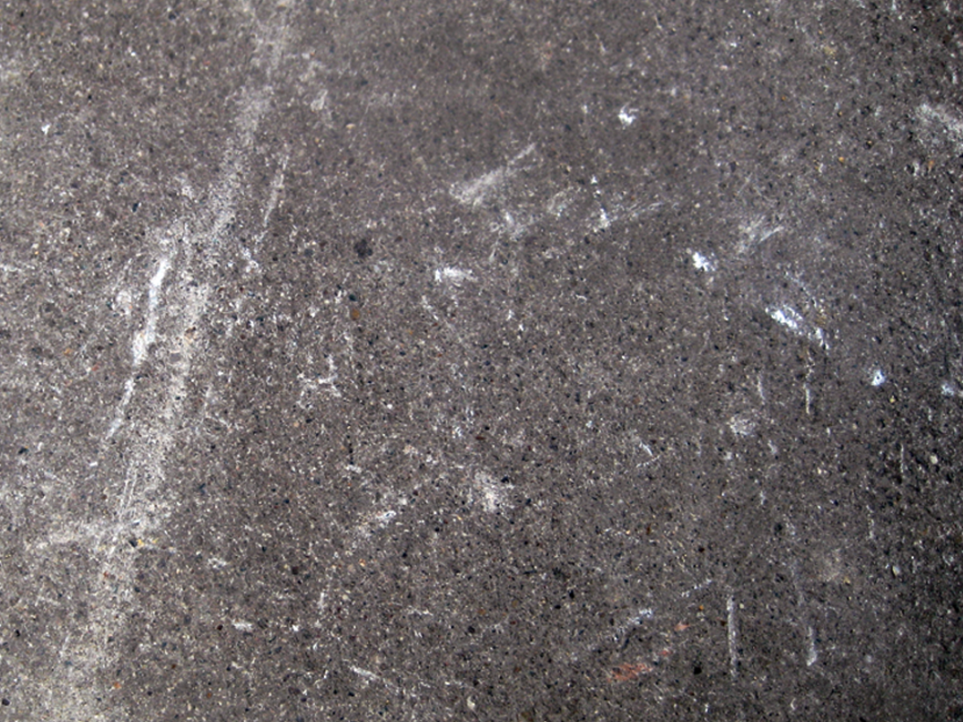 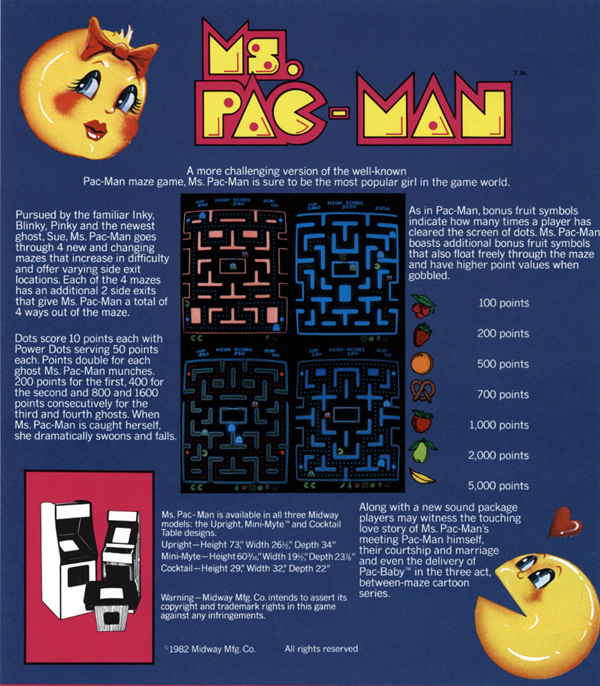 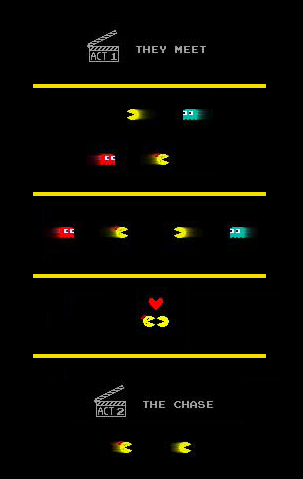 [Speaker Notes: So maybe life doesn’t work out for you in the future. That’s okay. Extra special games will teach you about love.]
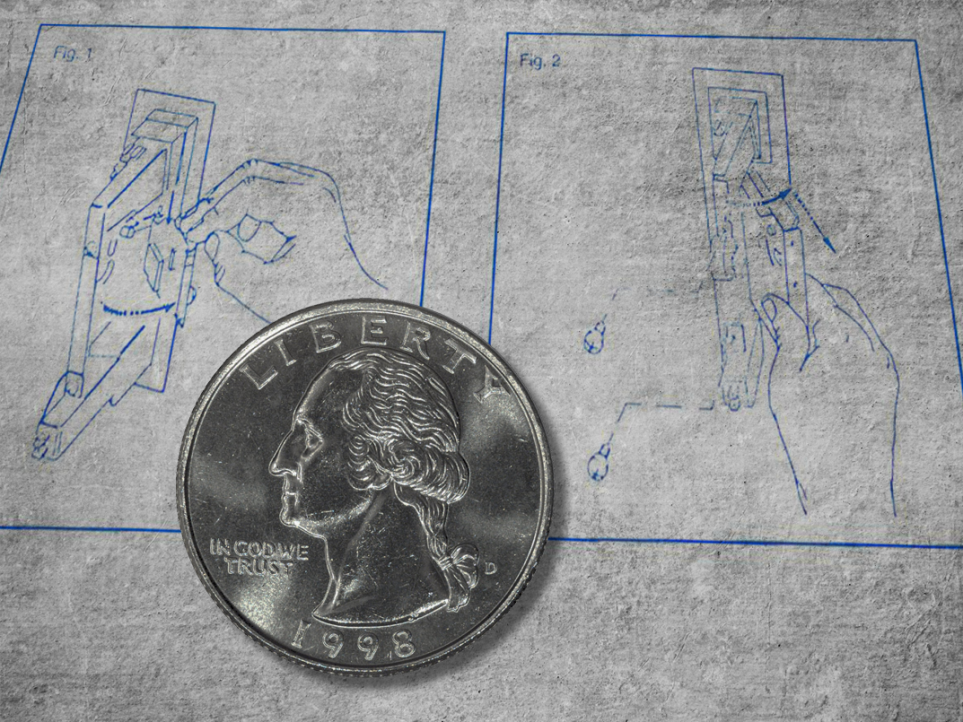 [Speaker Notes: FYI: Microtransactions will remain popular in the future]
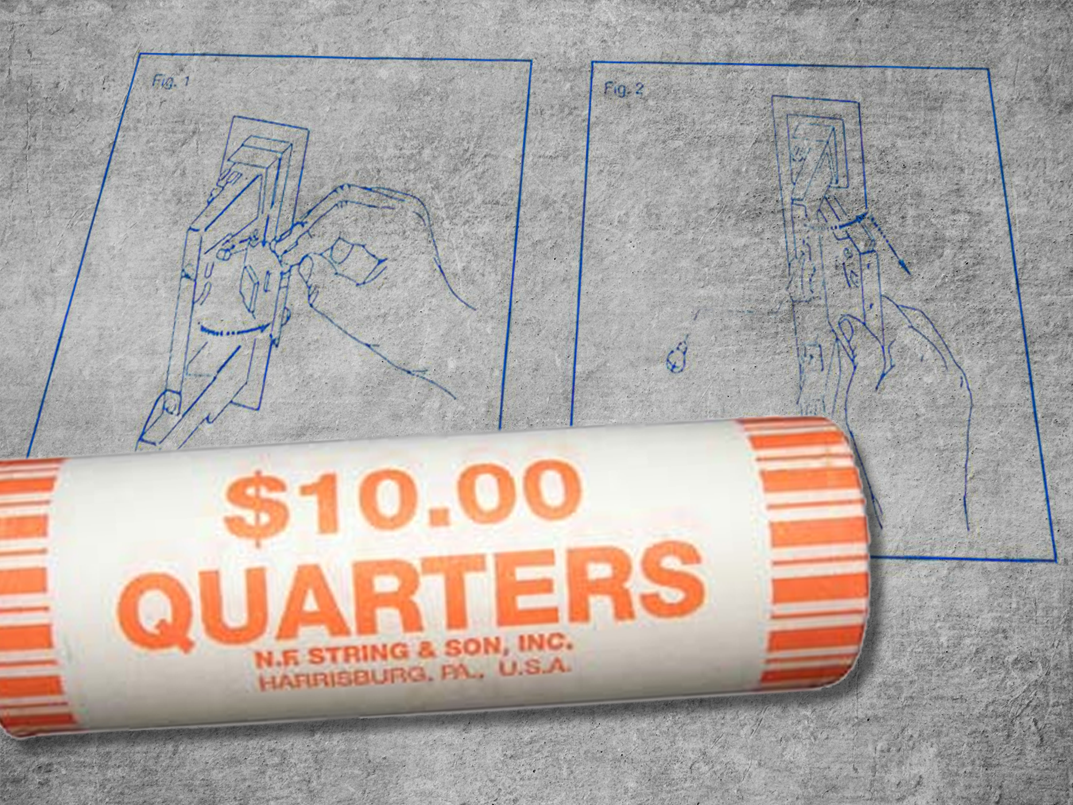 [Speaker Notes: As will subscriptions]
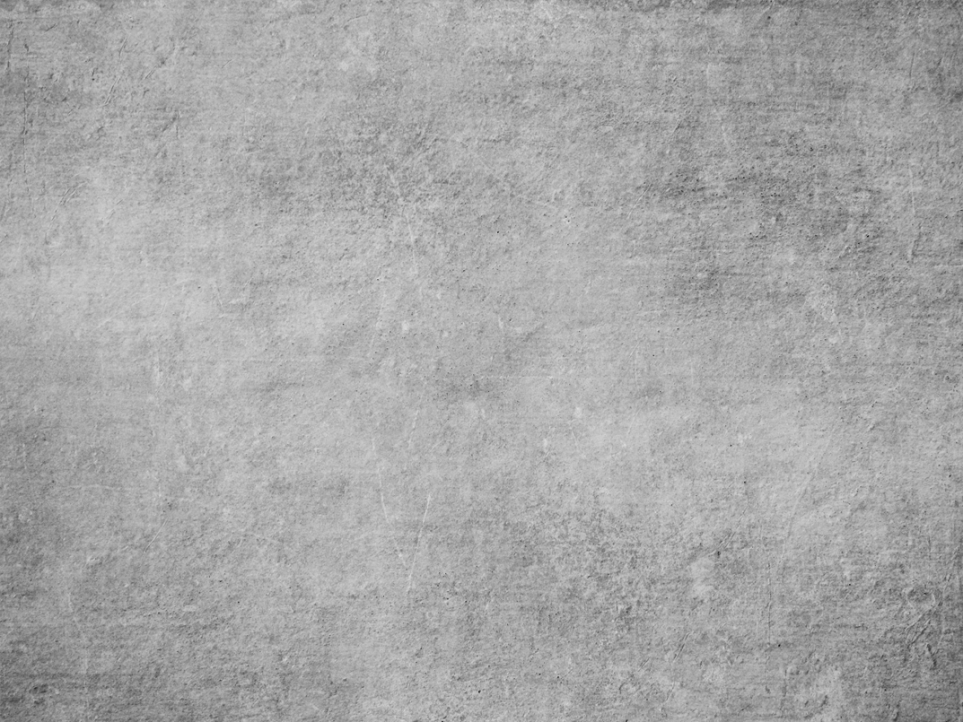 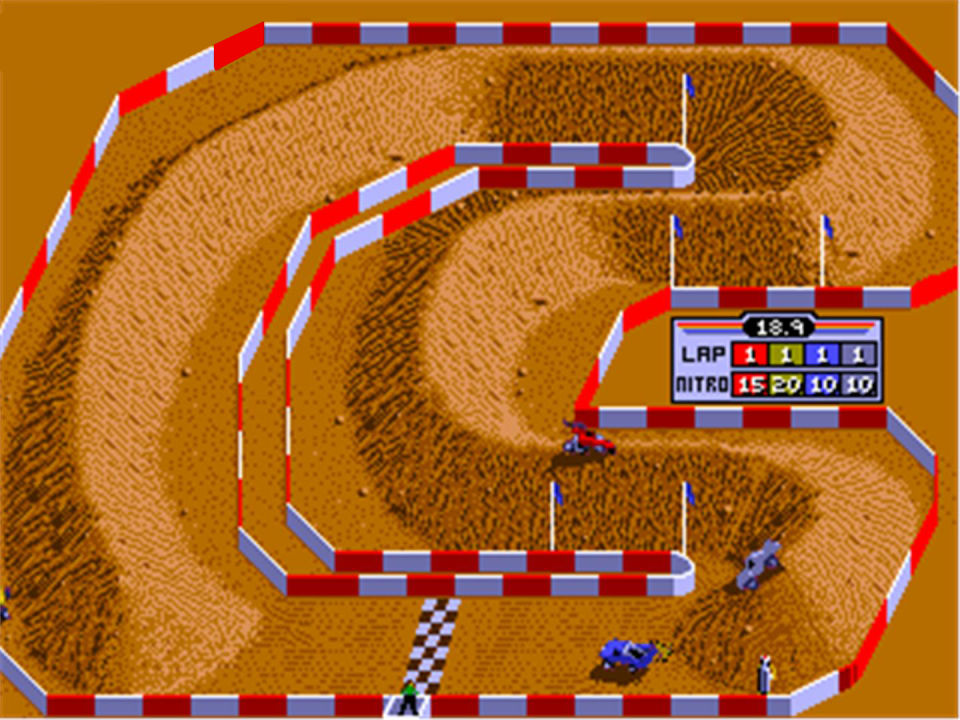 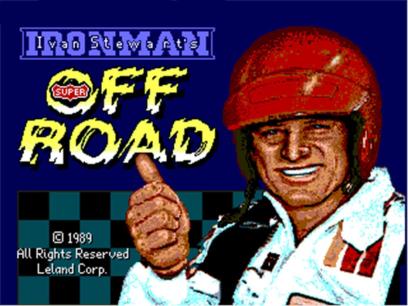 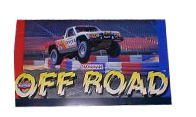 [Speaker Notes: Of course, you’ll want to save some of that money, since in the future, no one—and I mean no one—will ever have enough nitro.]
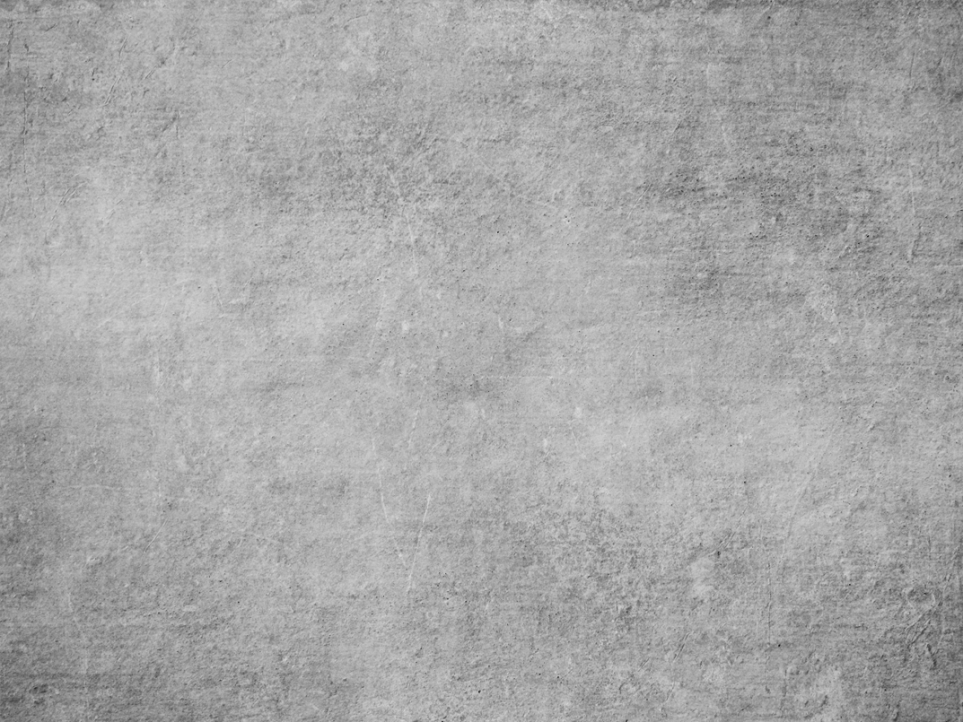 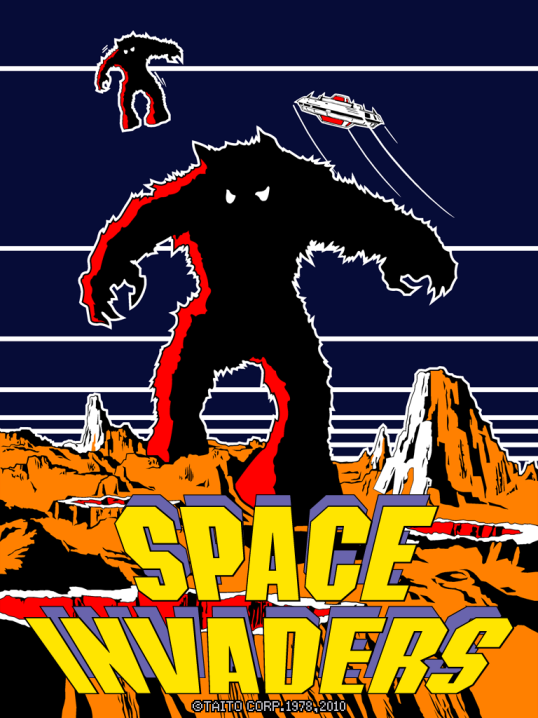 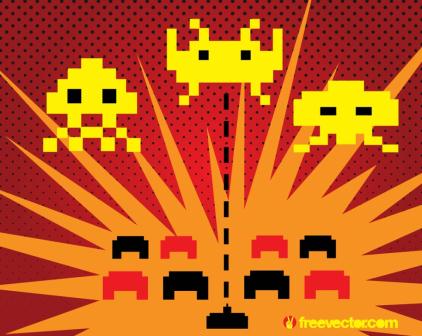 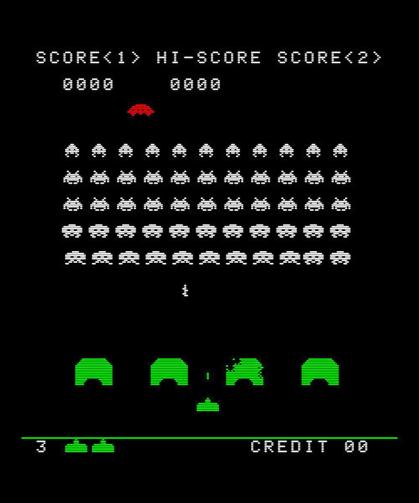 [Speaker Notes: Games of the future will provide convincing evidence that outer space is always a bad idea.]
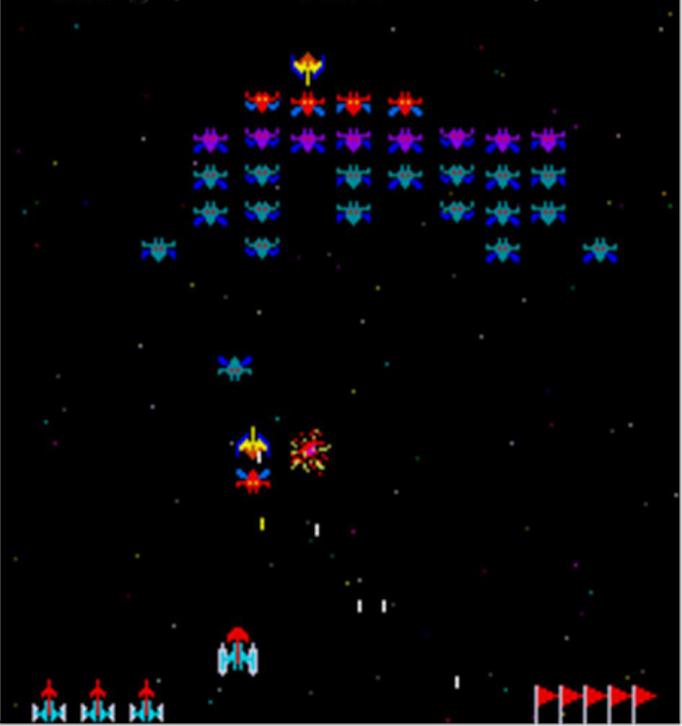 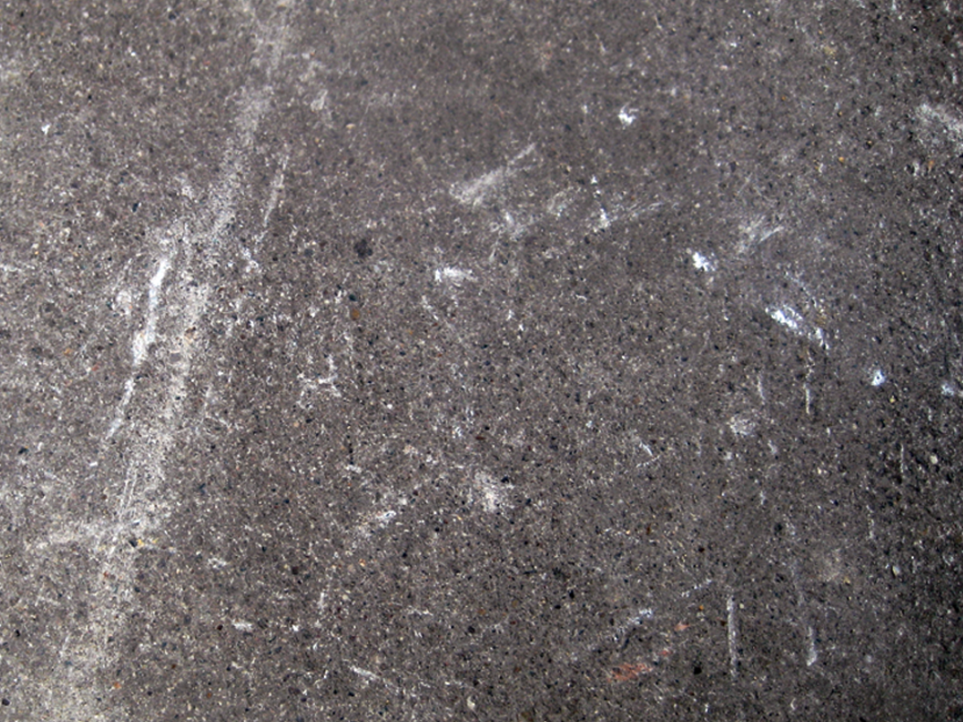 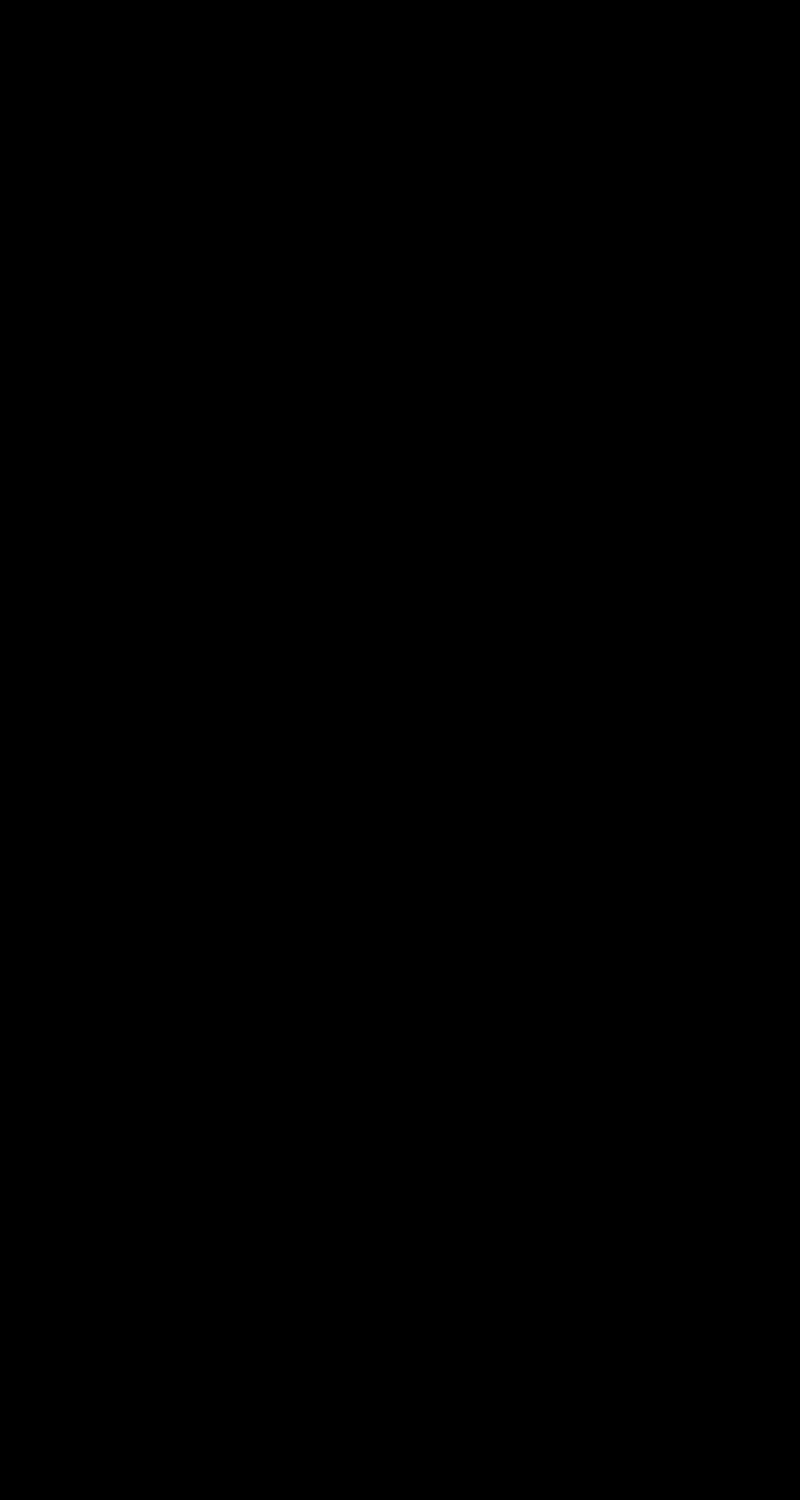 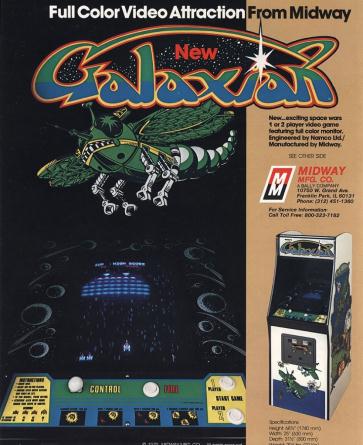 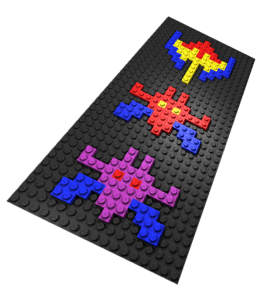 [Speaker Notes: This is primarily due to all the mechanic bug creatures that dive bomb and shoot at you]
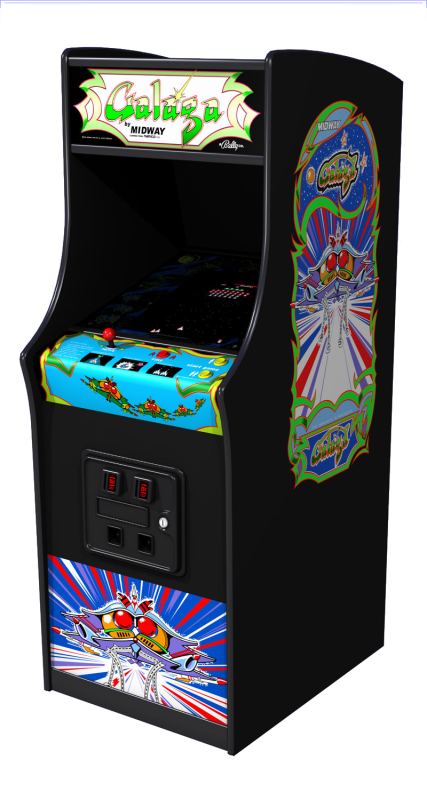 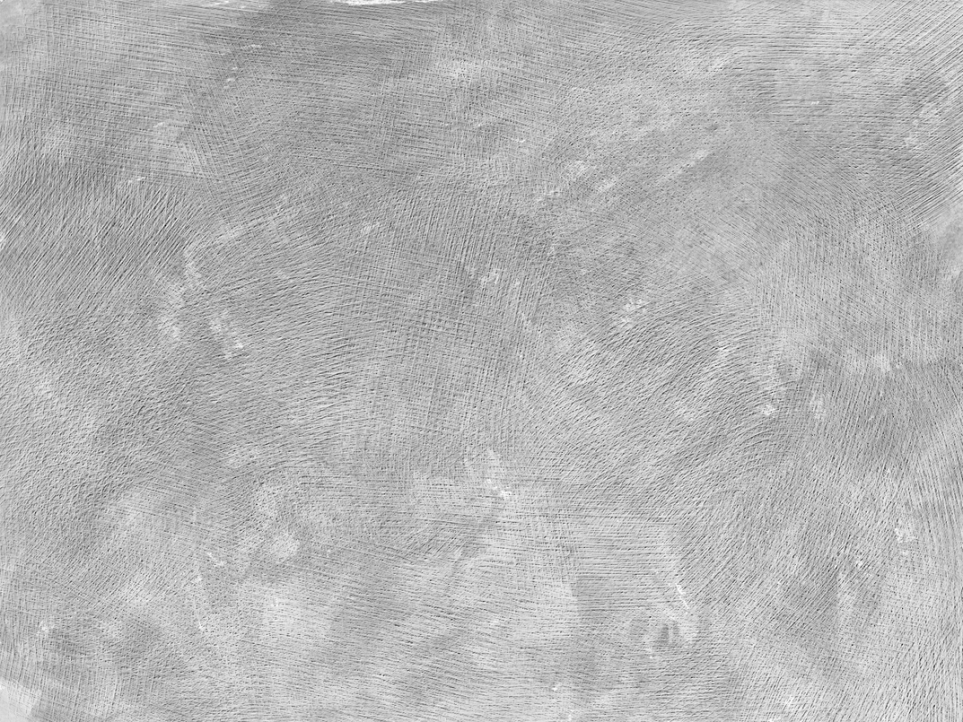 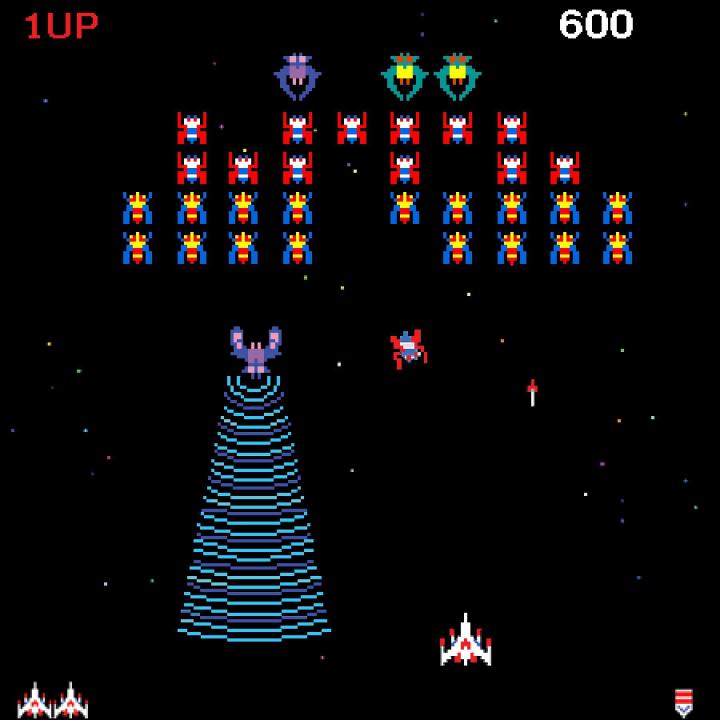 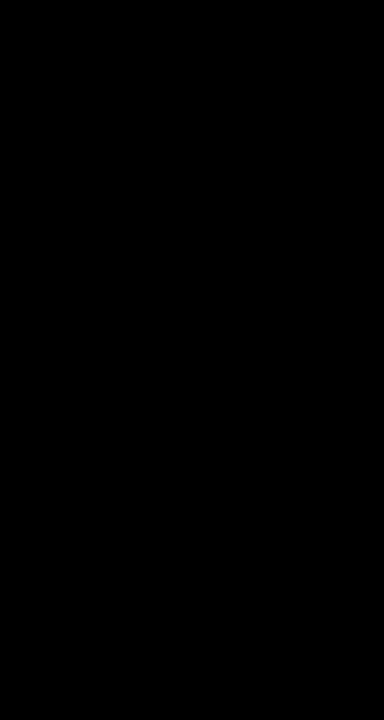 [Speaker Notes: NOTE: Some of these bugs have tractor beams.]
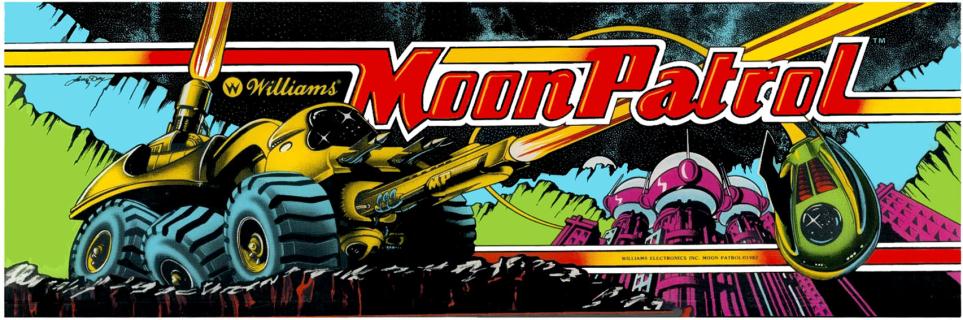 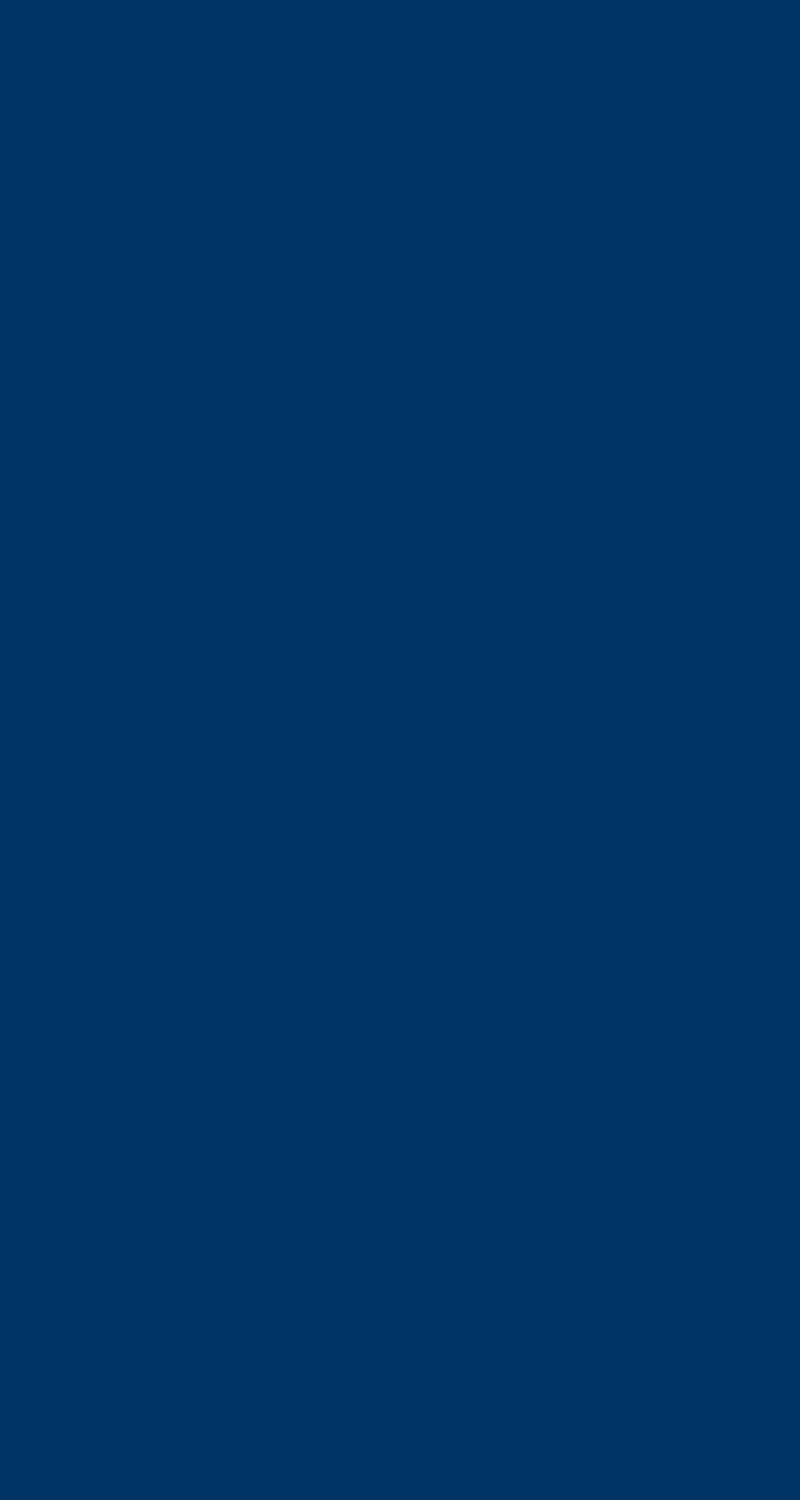 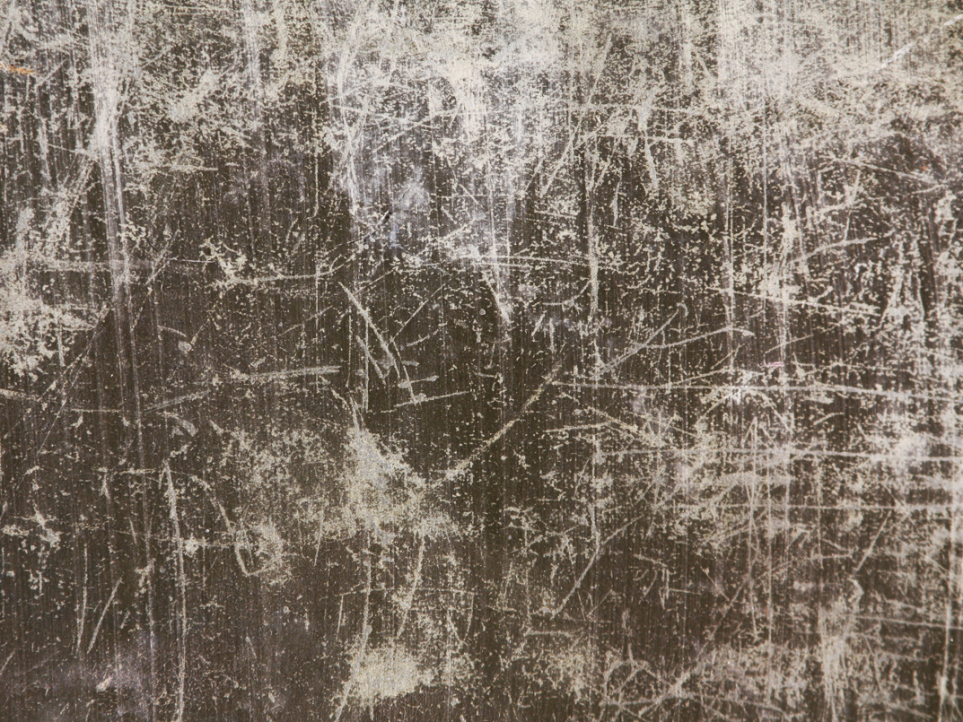 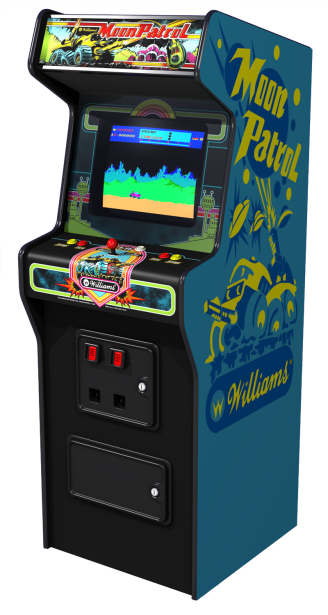 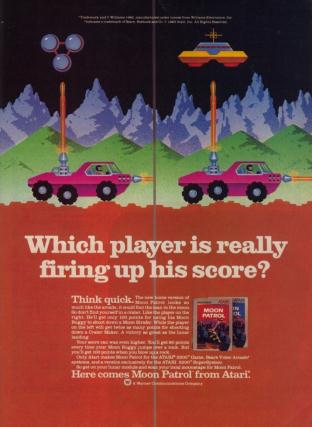 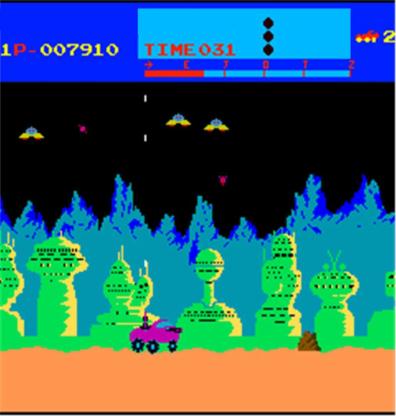 [Speaker Notes: Even driving in outer space is not recommended.]
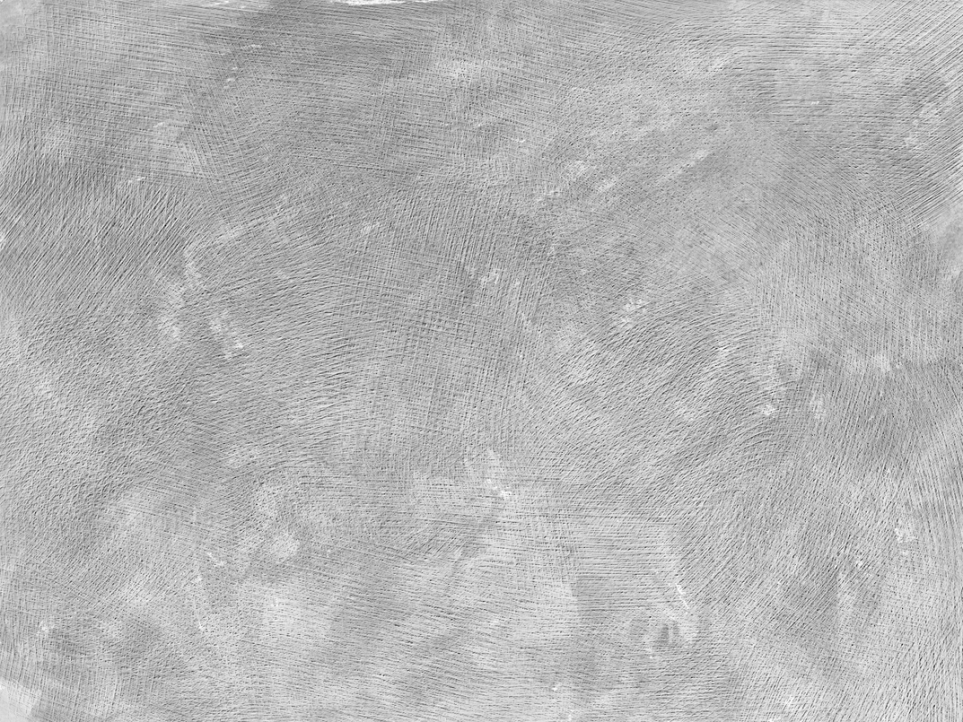 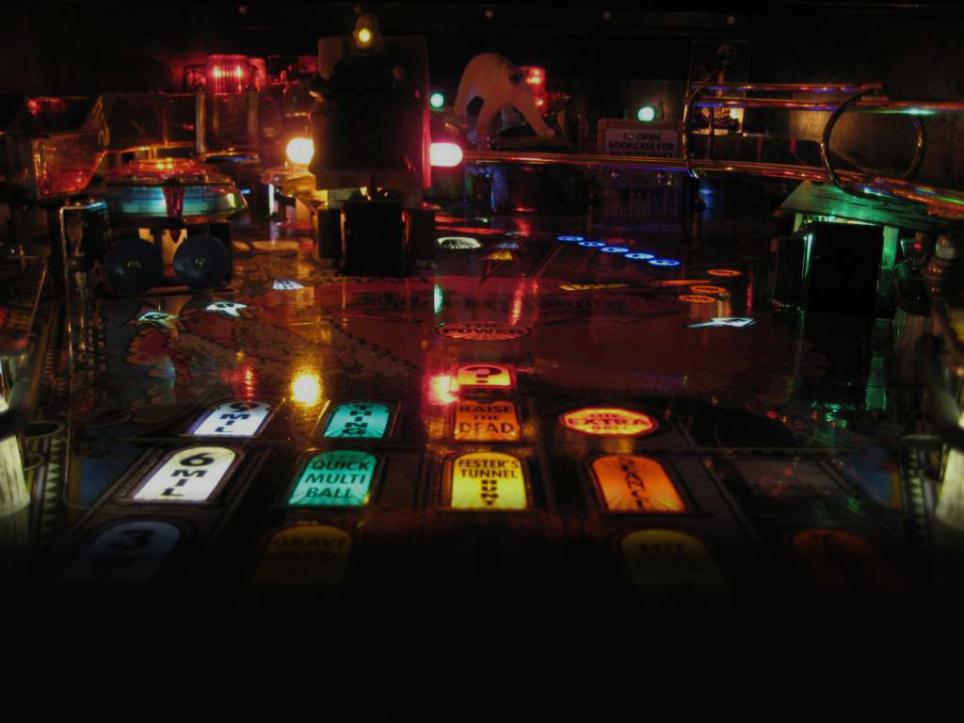 [Speaker Notes: In spite of Far Sight’s amazing digital re-creations…]
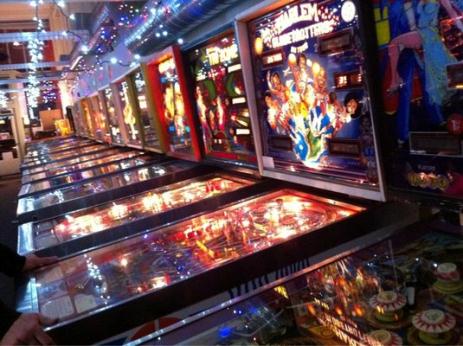 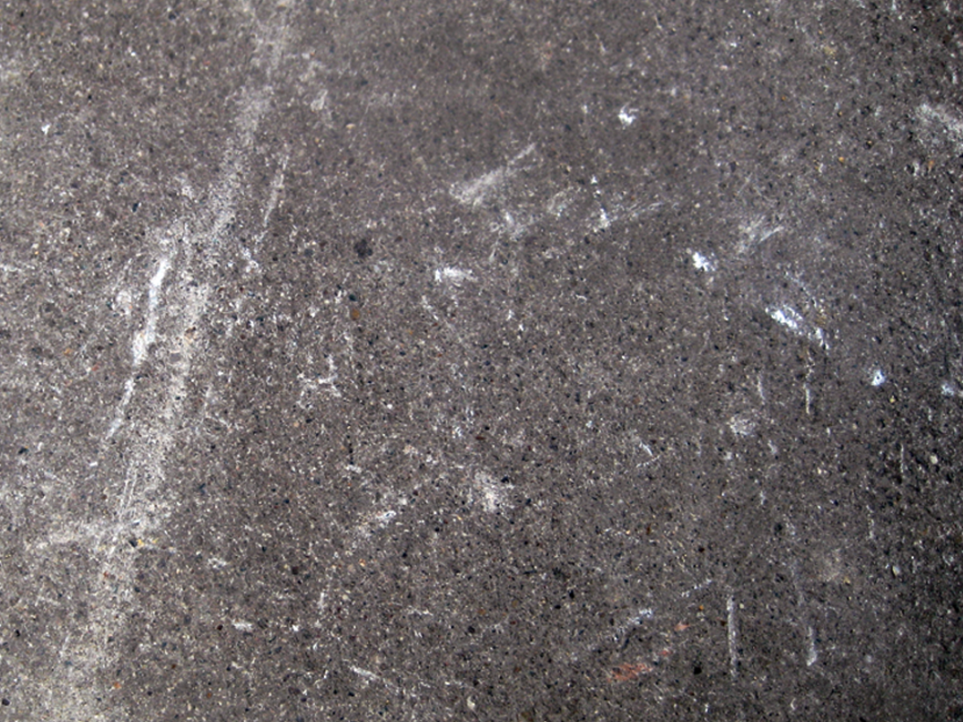 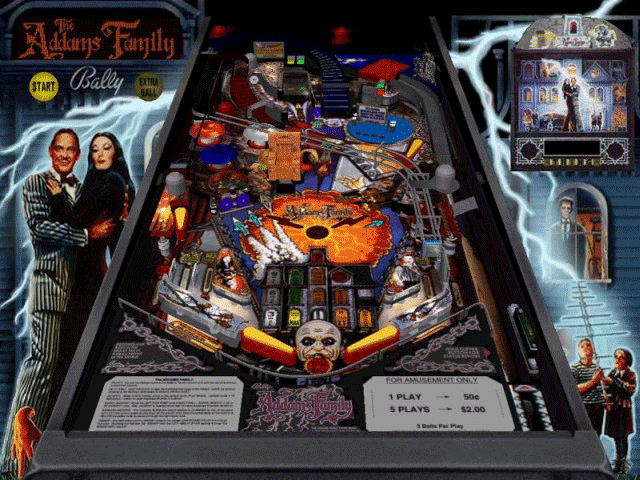 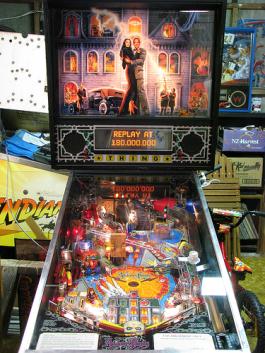 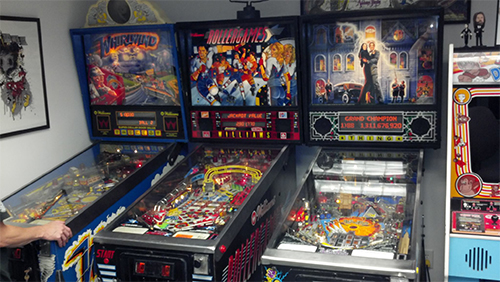 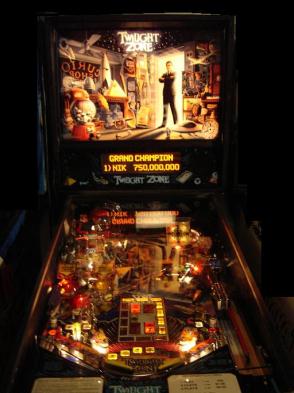 [Speaker Notes: The future will long for its own tactile age…]
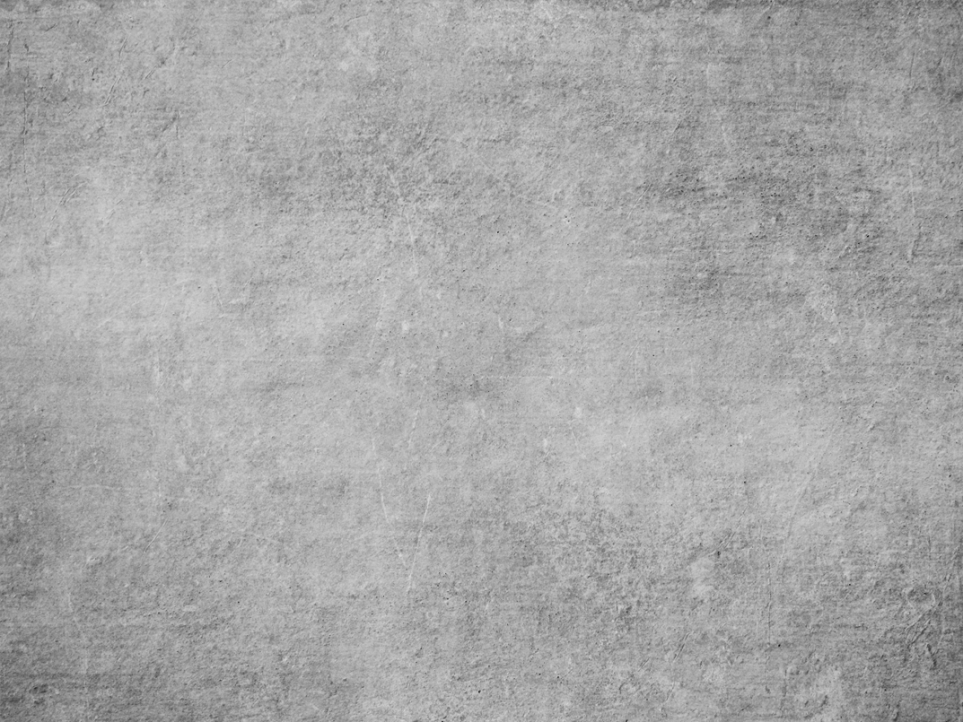 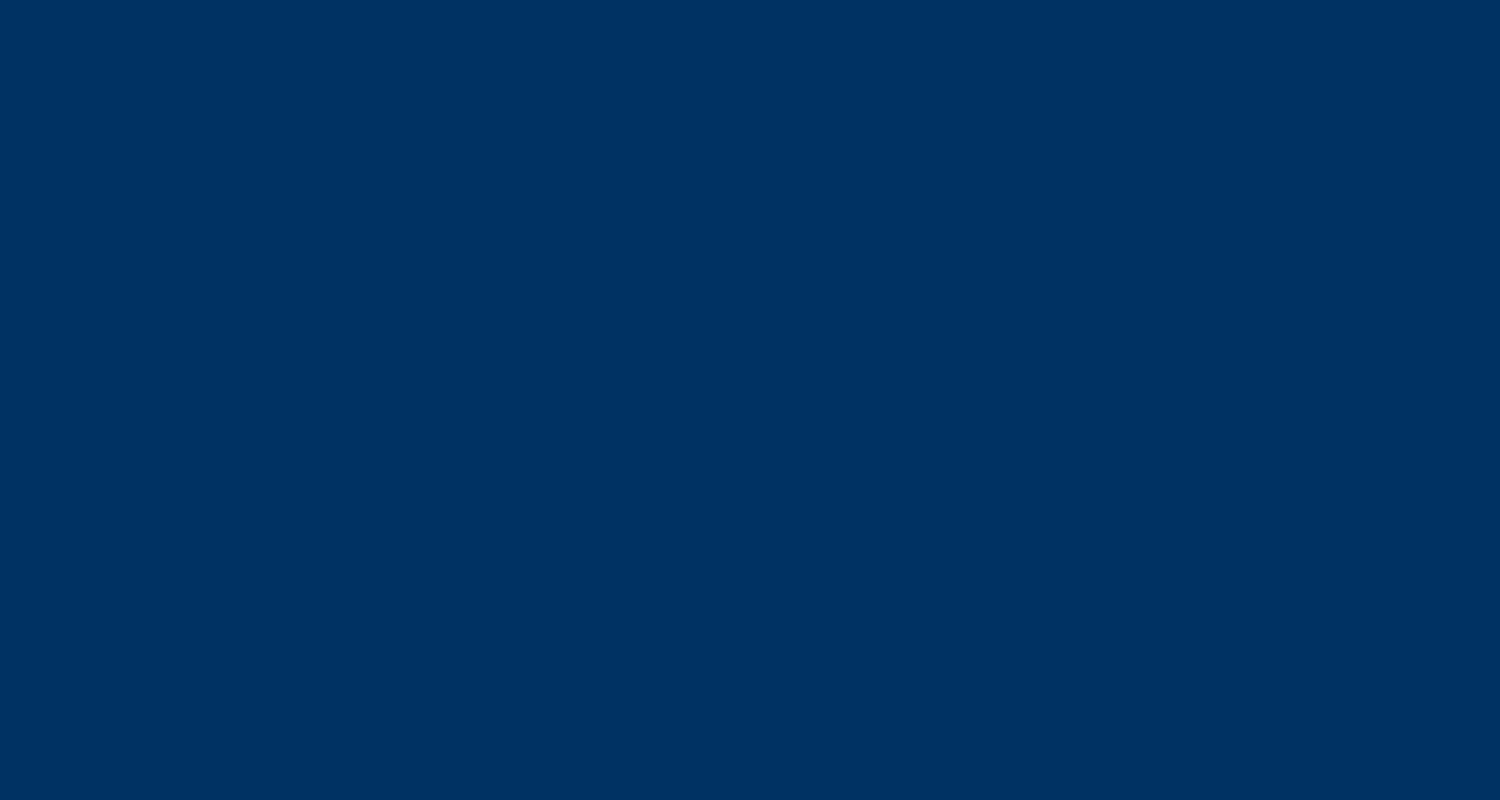 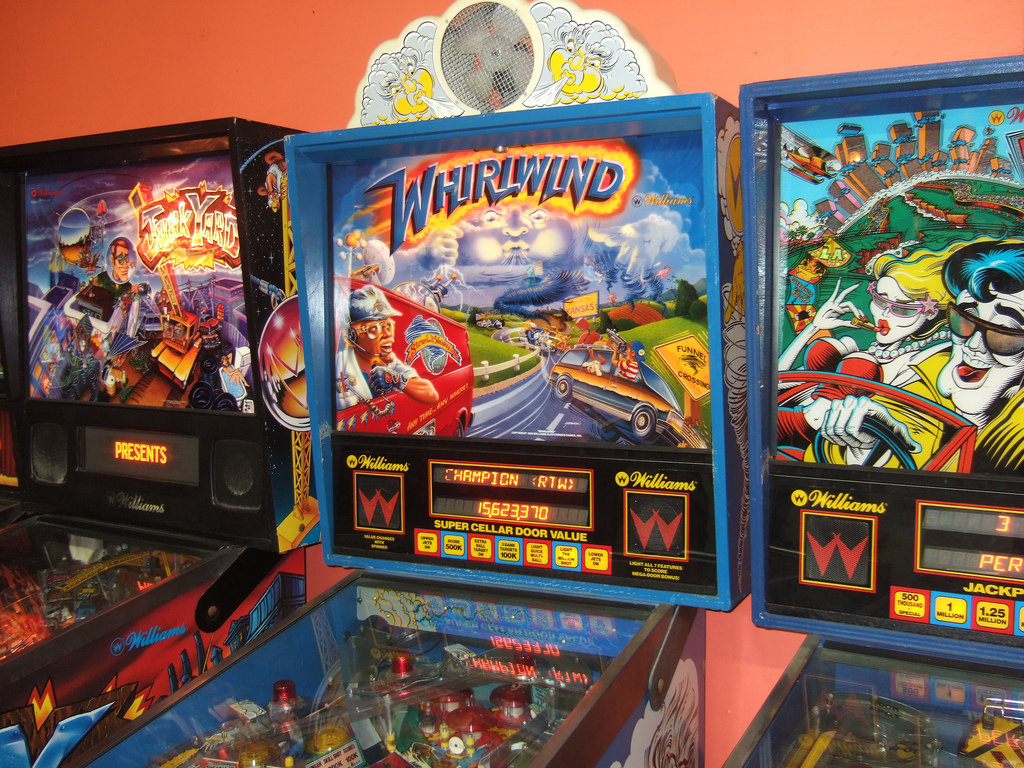 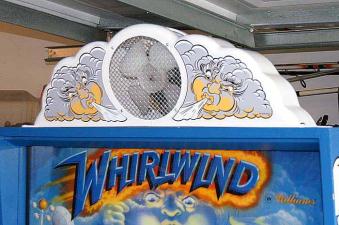 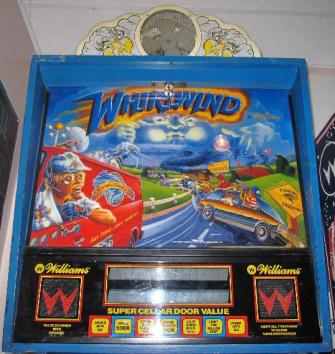 [Speaker Notes: Think about it, guys, this machine actually blows you]
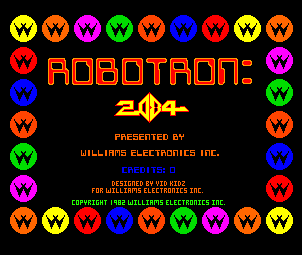 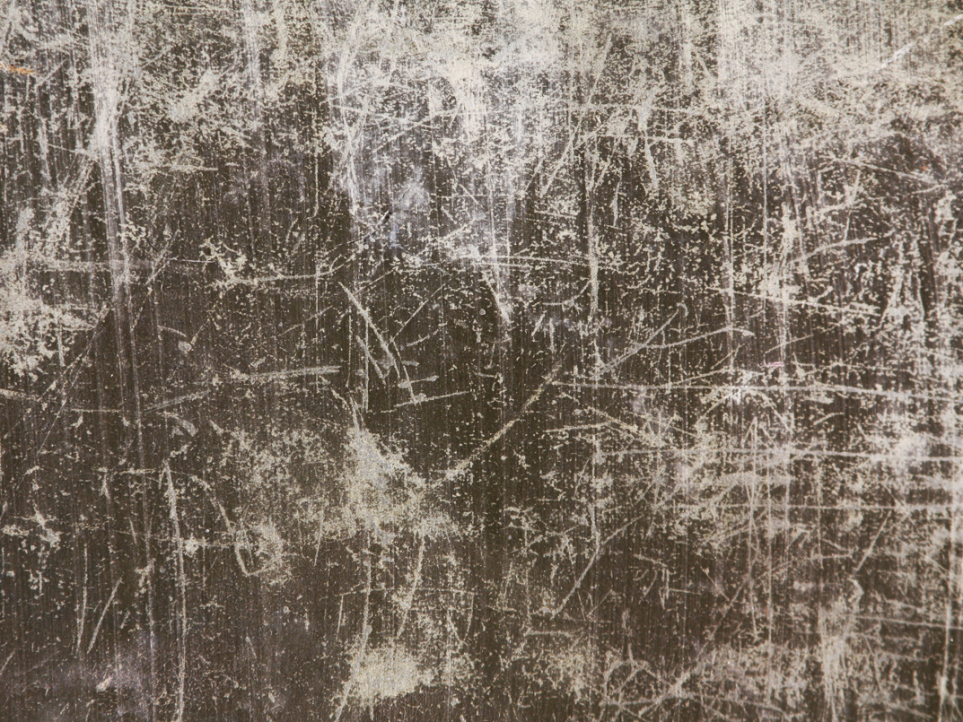 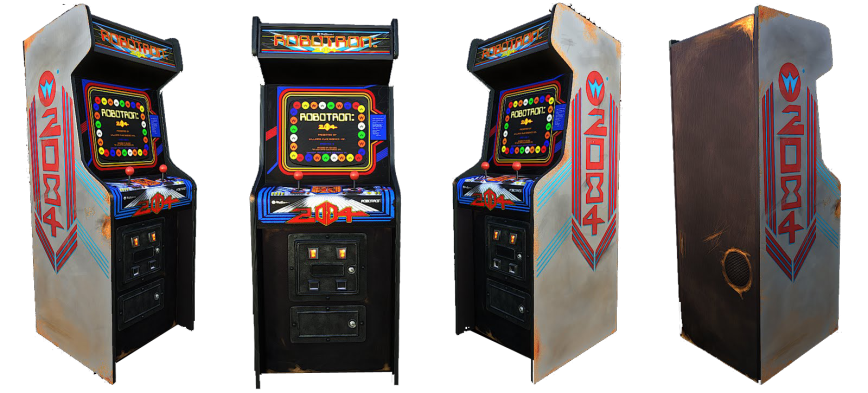 [Speaker Notes: In the future, dual-stick controls will prove popular…]
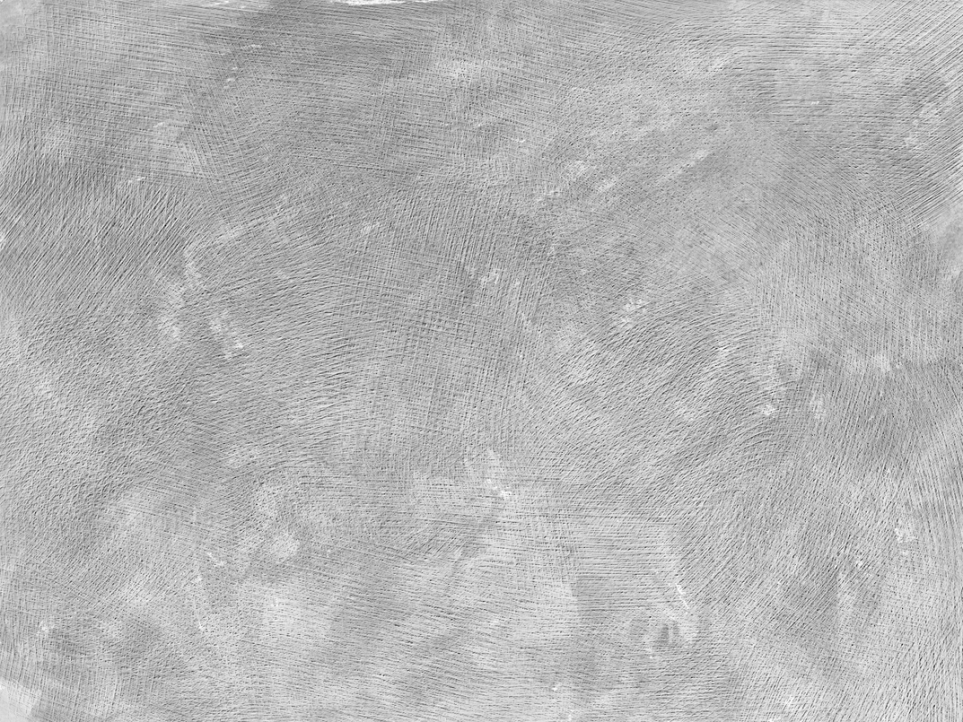 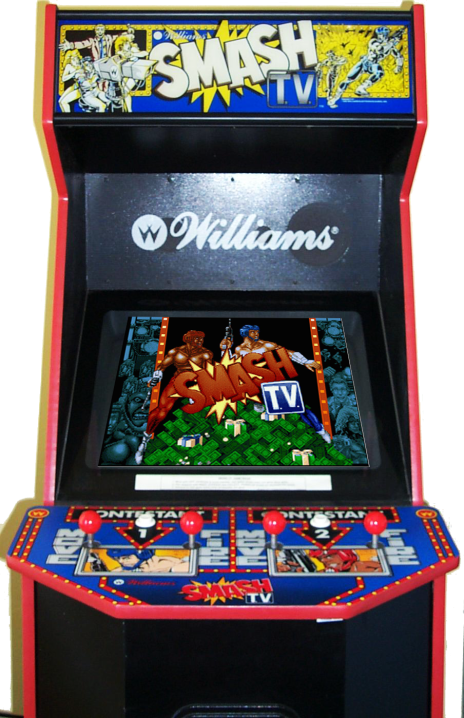 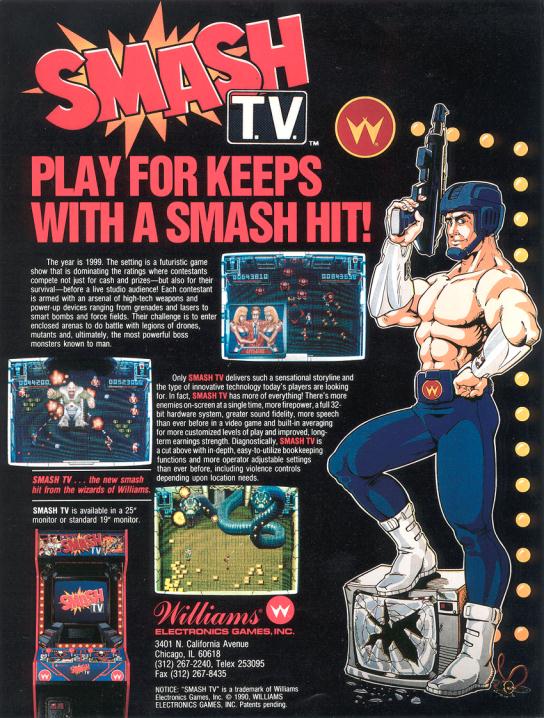 [Speaker Notes: As will virtual cash, blood & gore, and bad puns]
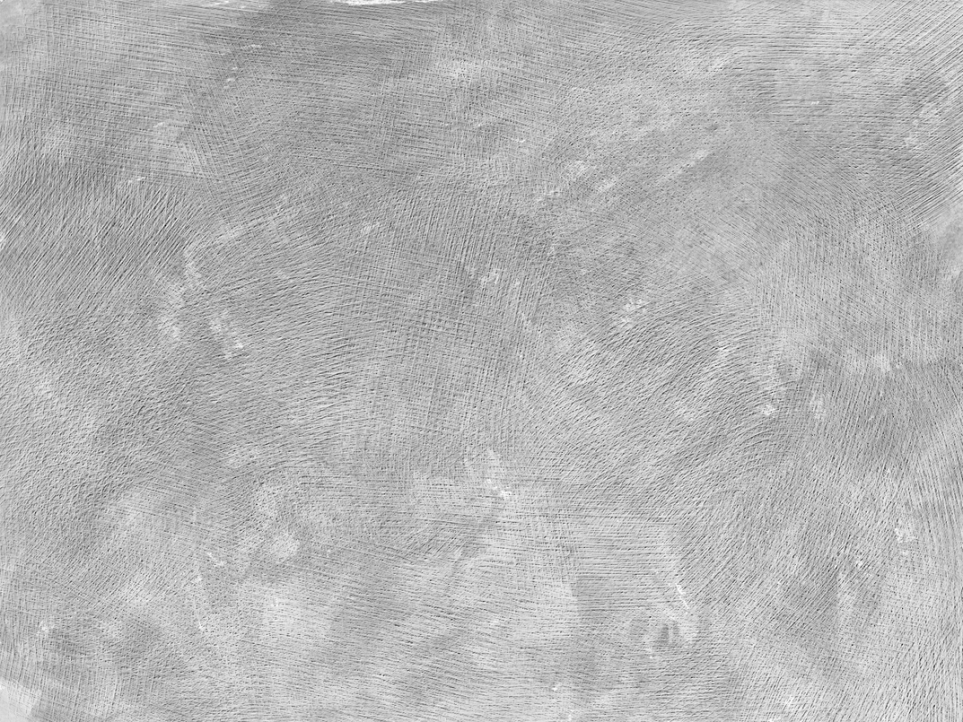 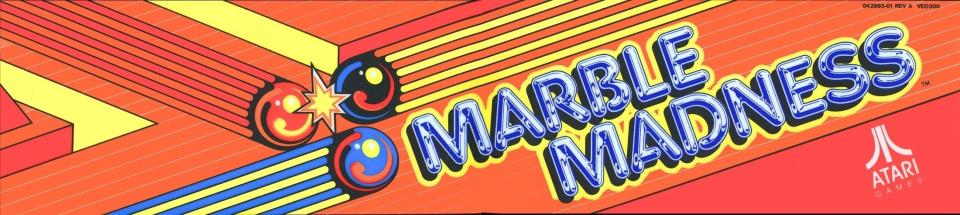 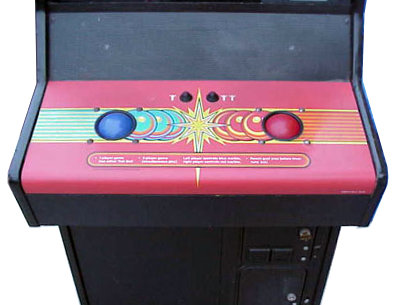 [Speaker Notes: Future games will strive for simplicity of design.]
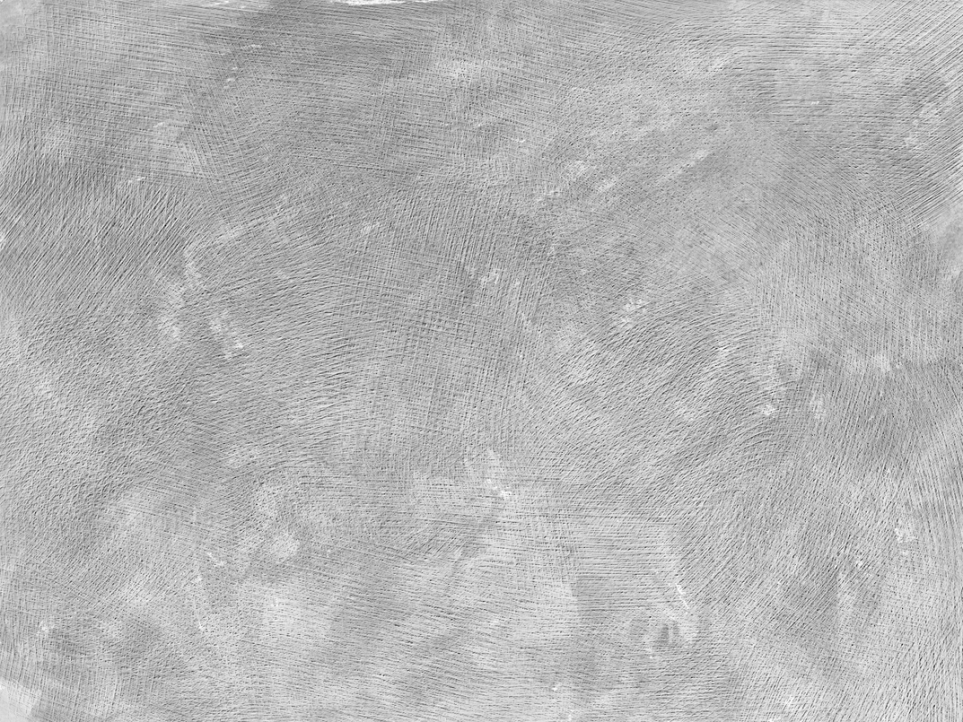 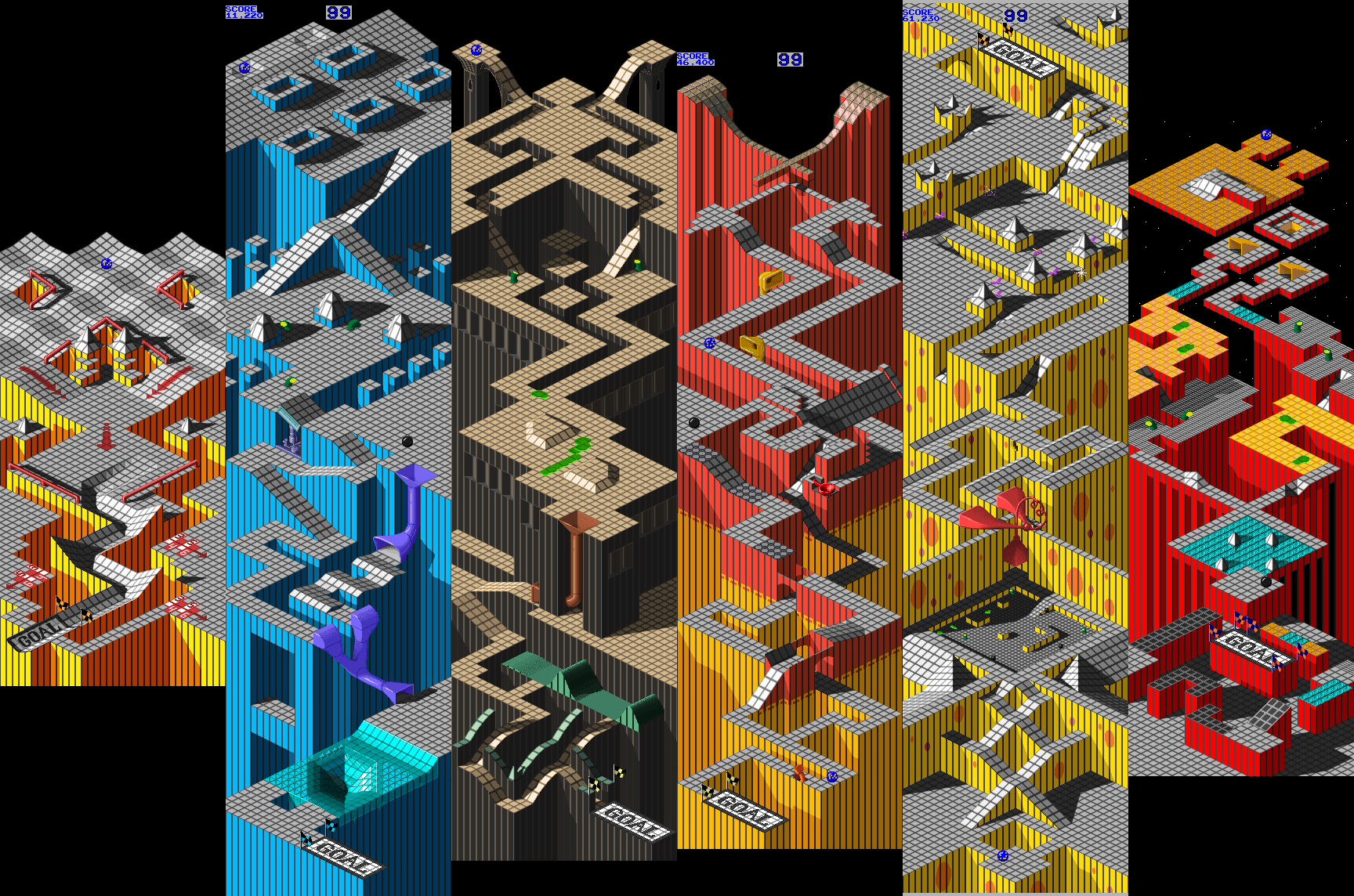 [Speaker Notes: Pin it on your walls, friends.]
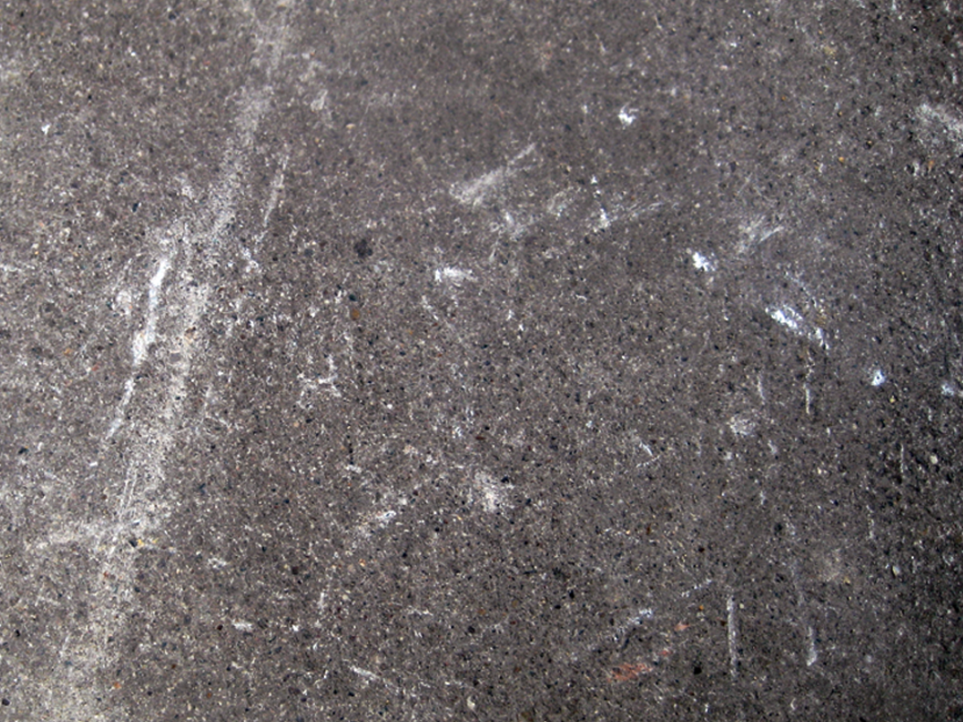 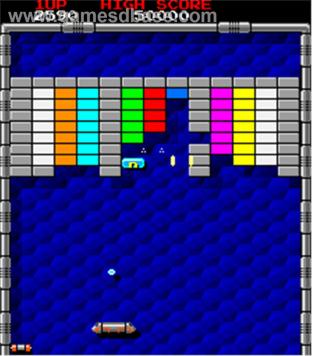 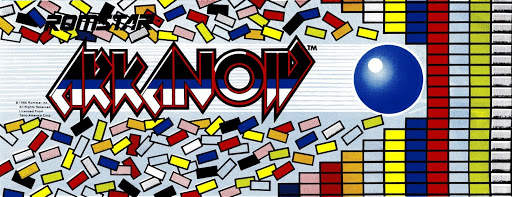 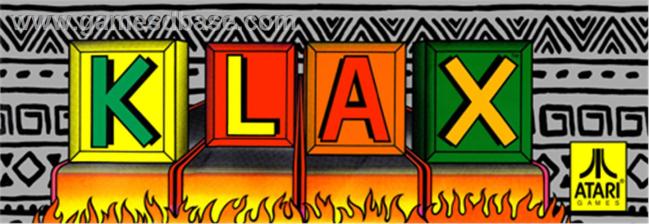 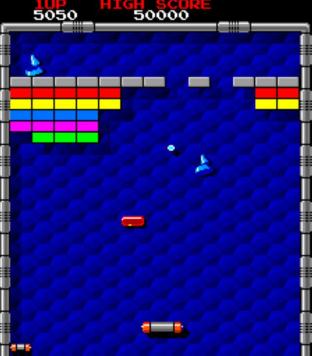 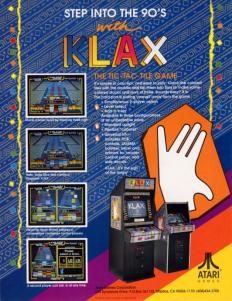 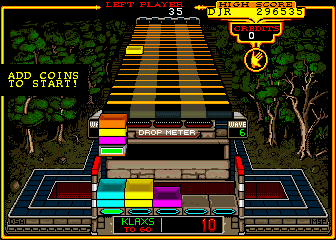 [Speaker Notes: Due to over-reliance, devs in the future will run so low on pixels as to cause “The Great Block Shortage of 2027”]
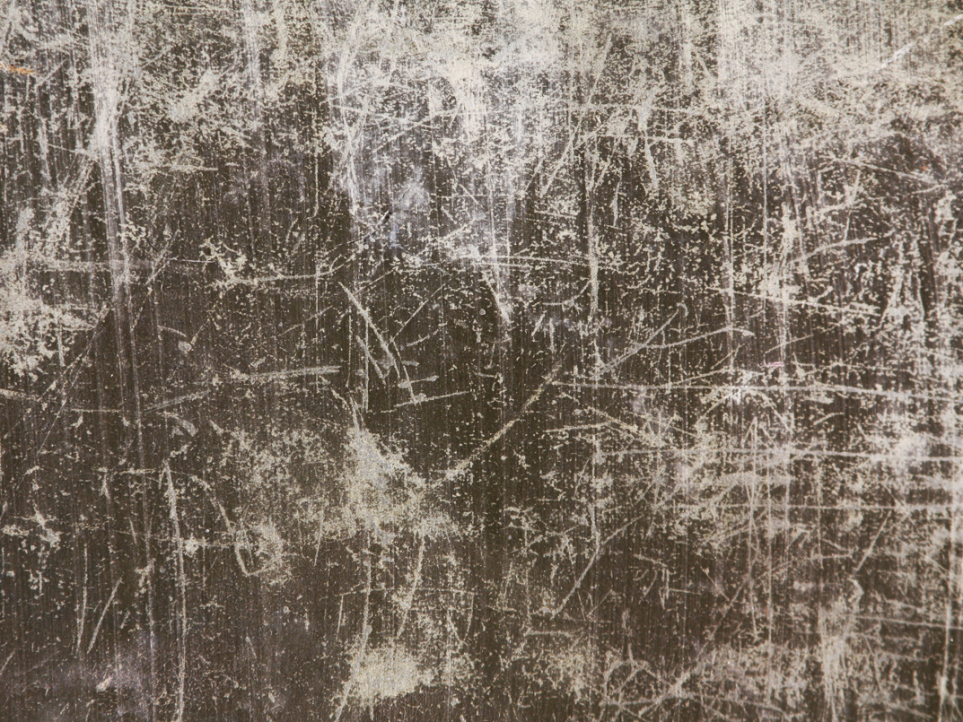 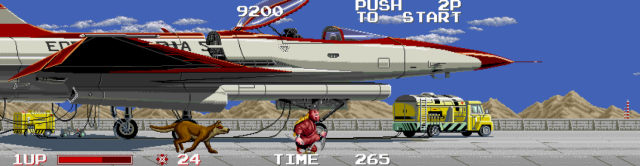 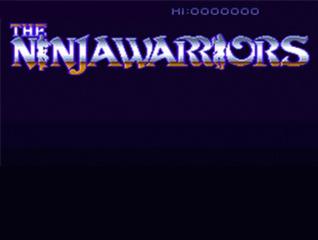 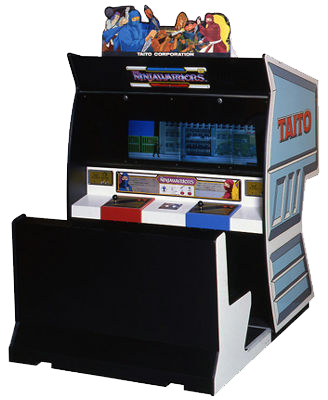 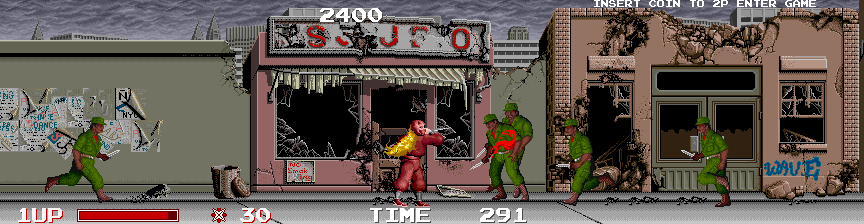 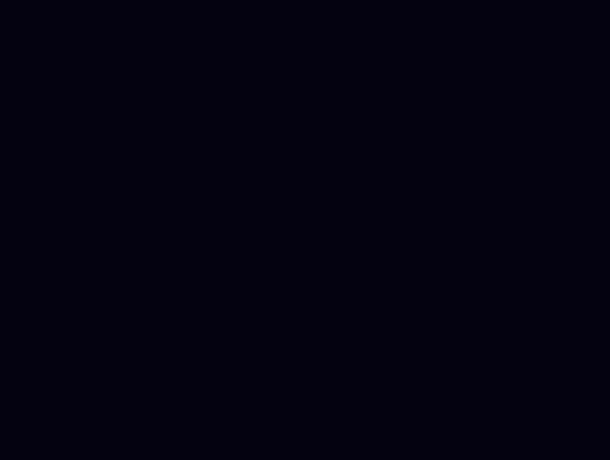 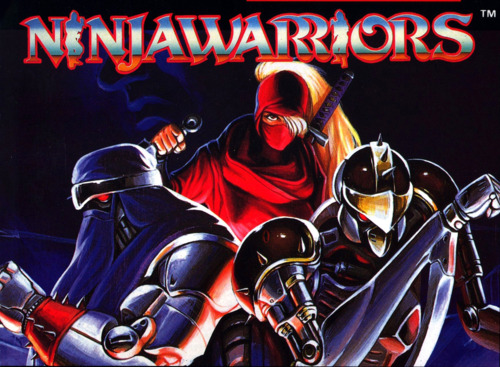 [Speaker Notes: In the future, your 16:9 can choke on my 4:1]
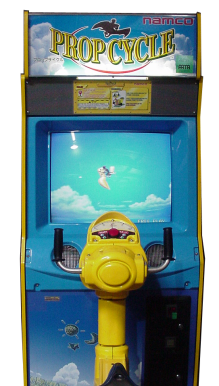 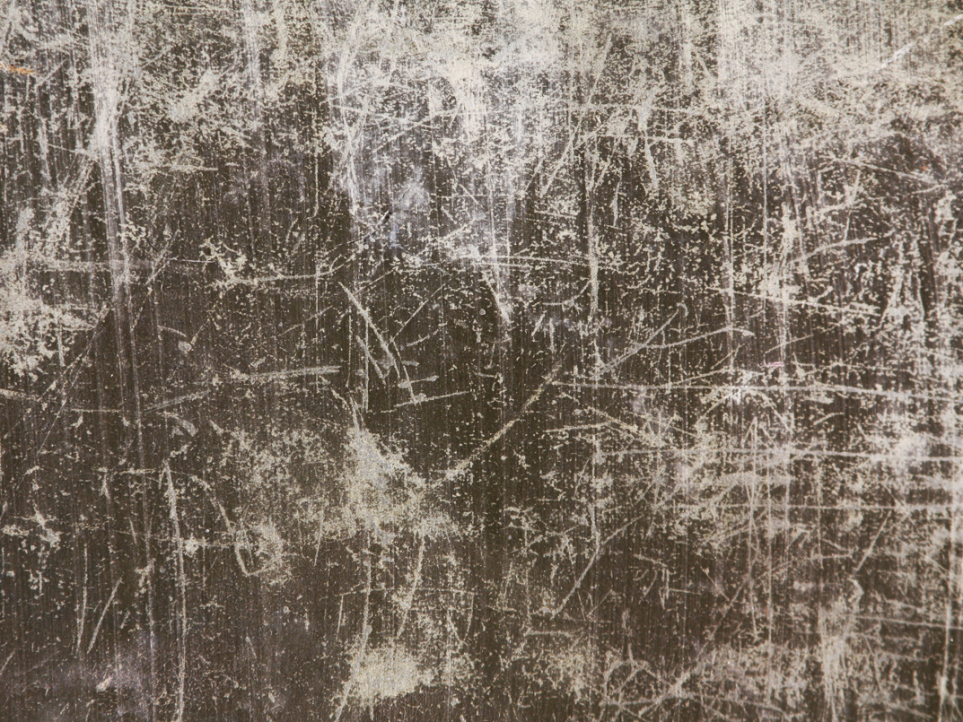 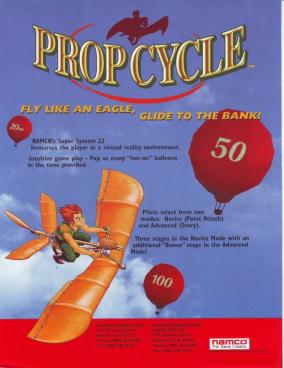 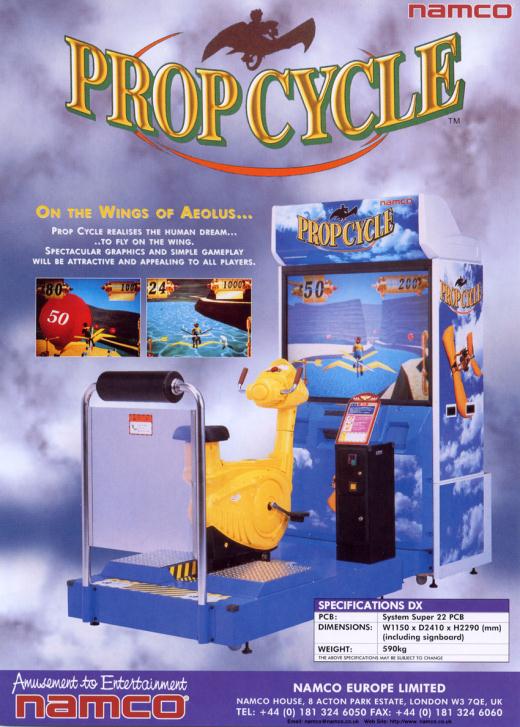 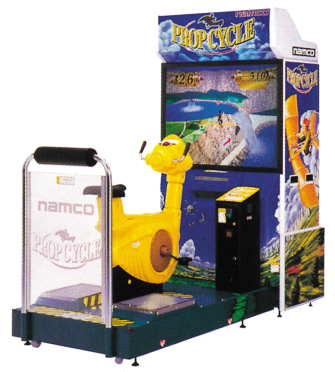 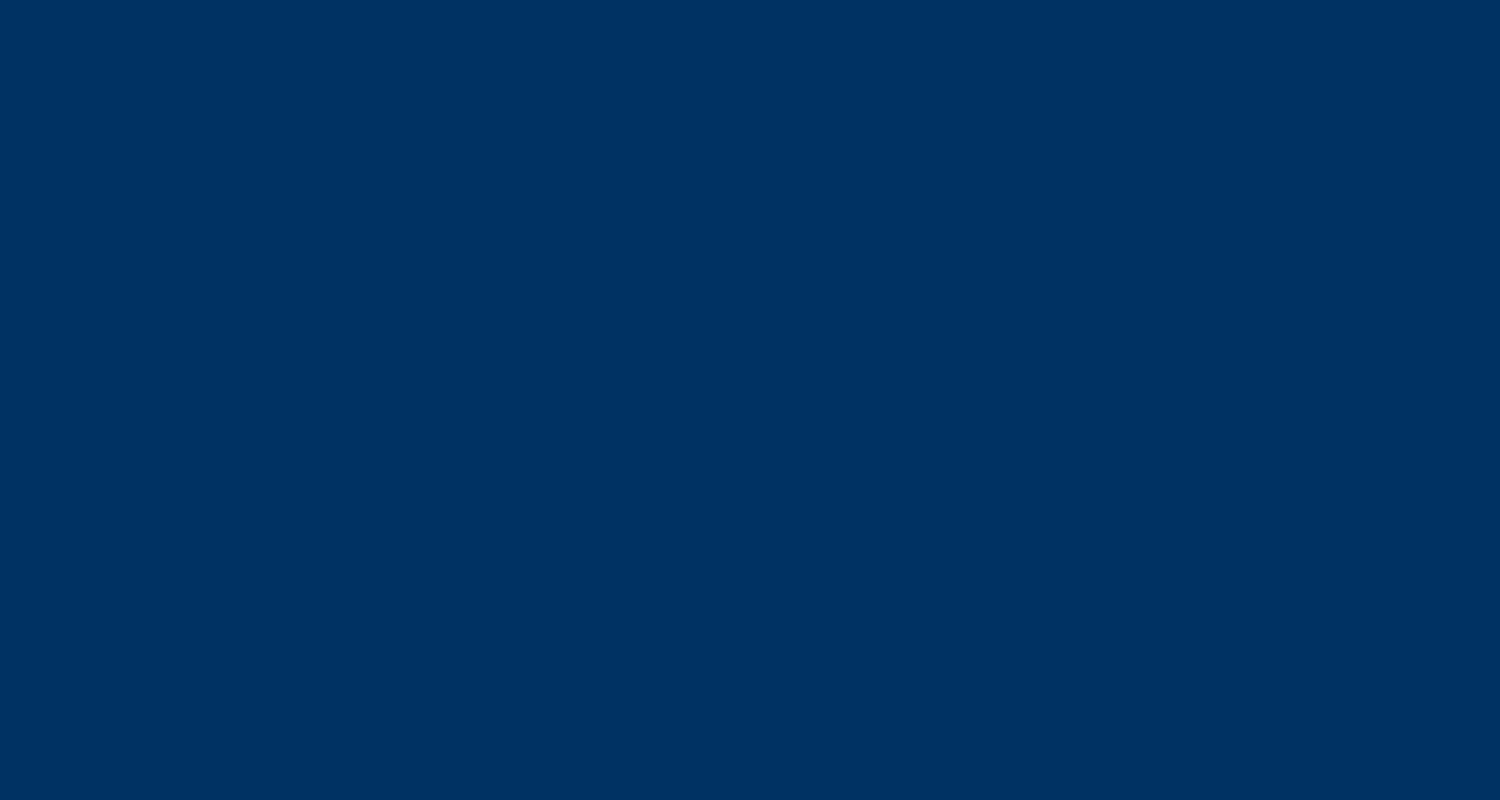 [Speaker Notes: Weird may just equal wonderful…]
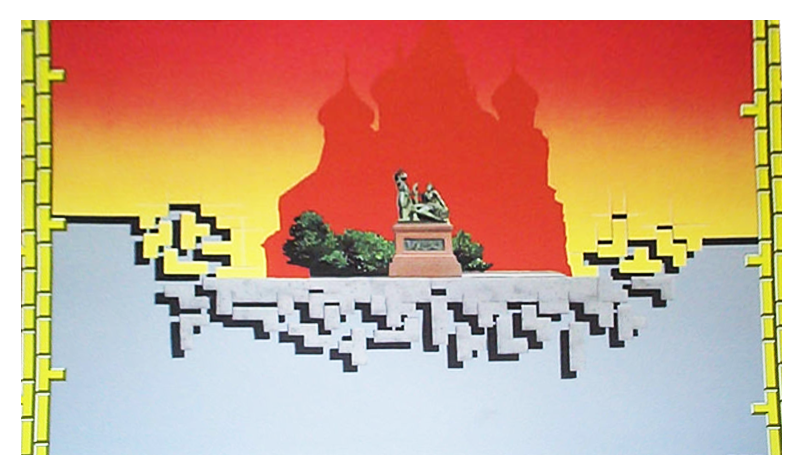 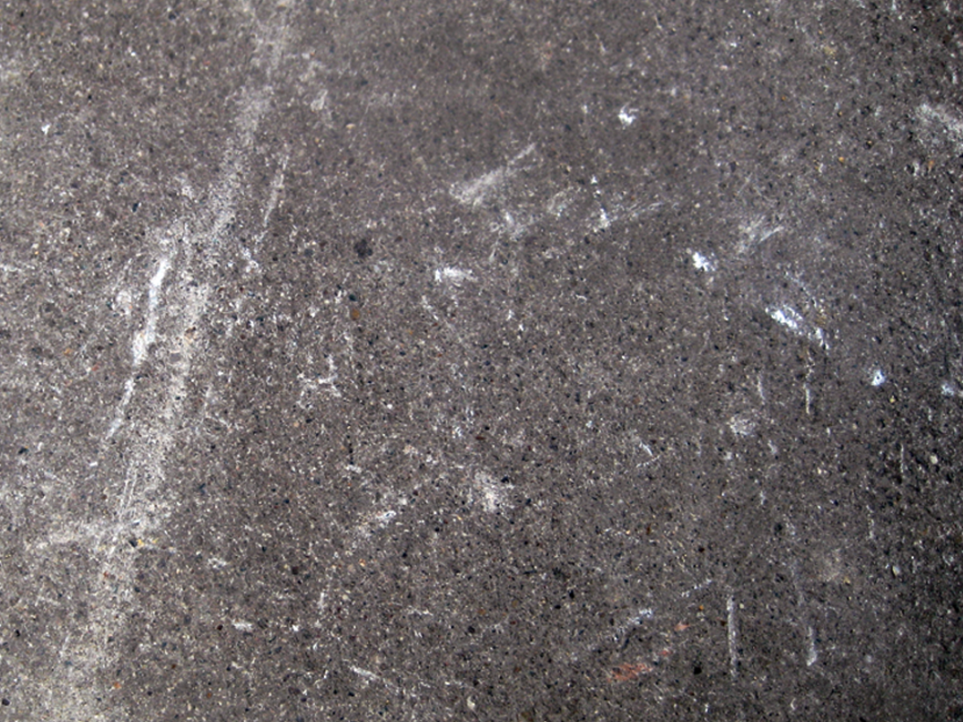 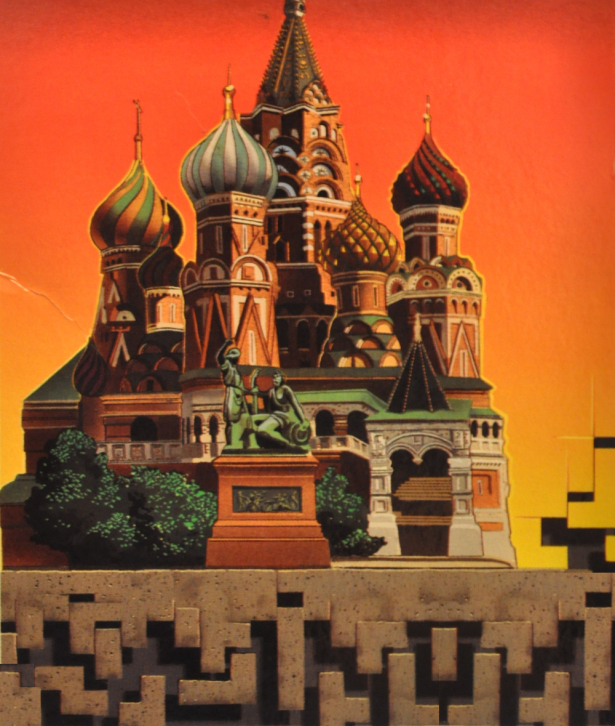 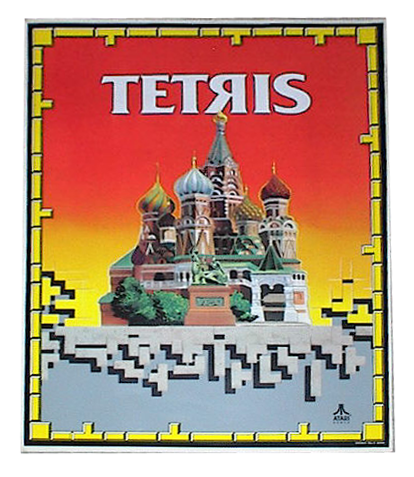 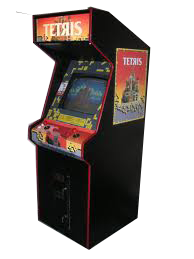 [Speaker Notes: Games of the future will expose us to other cultures as well as their unique obsessive compulsive tendencies]
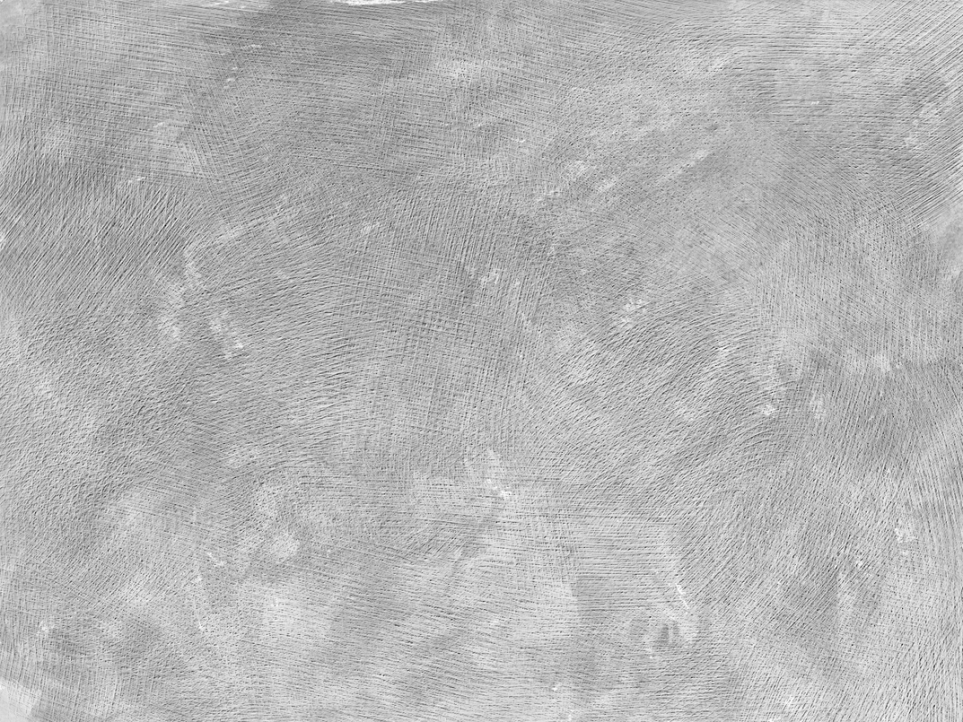 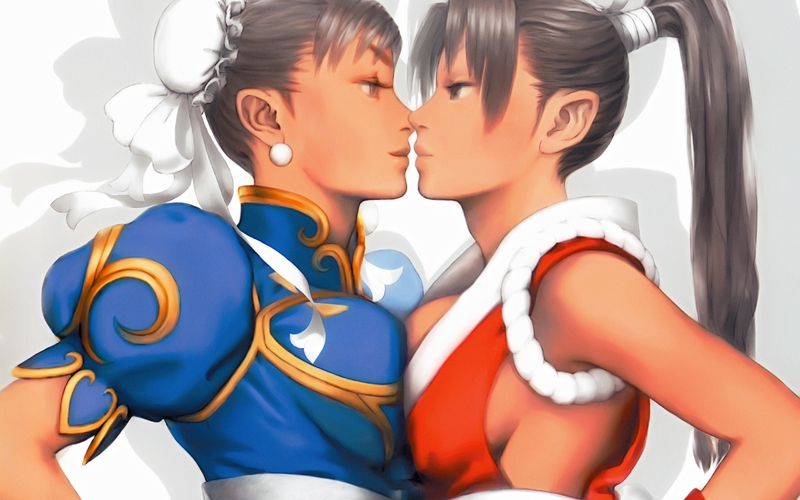 [Speaker Notes: Surprisingly, companies of the future will use sex appeal to sell games]
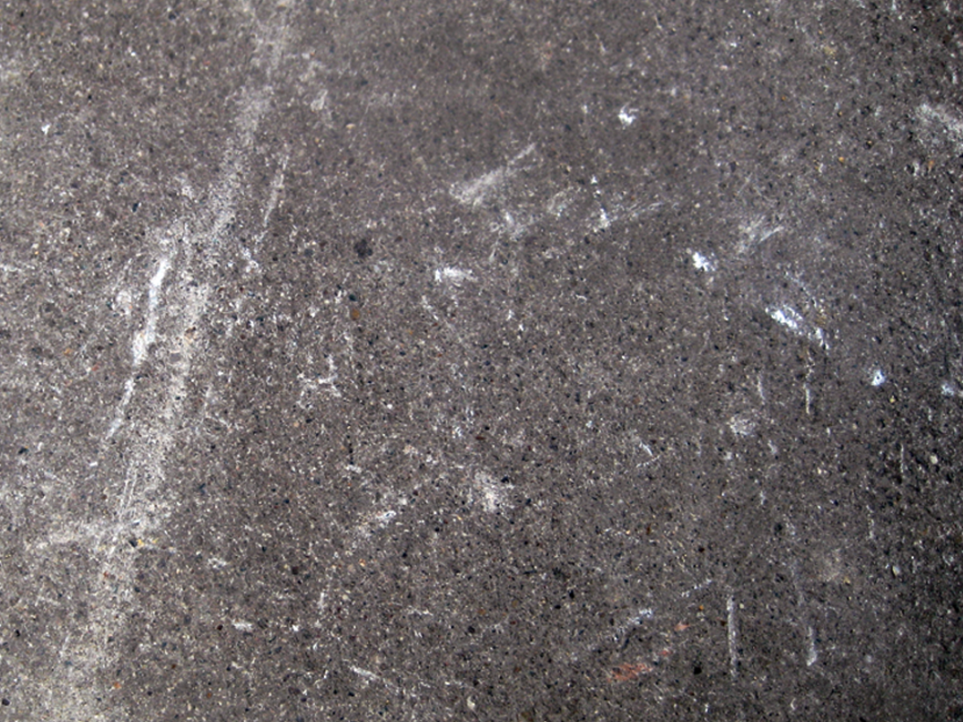 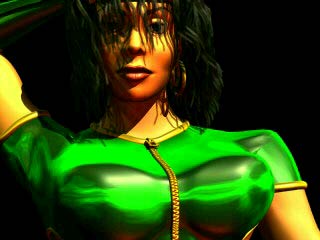 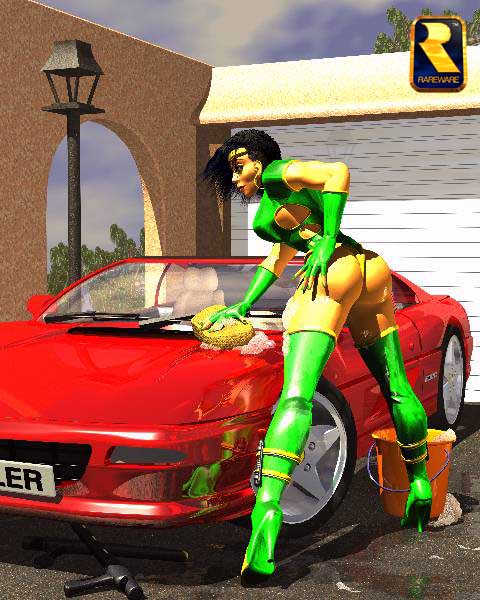 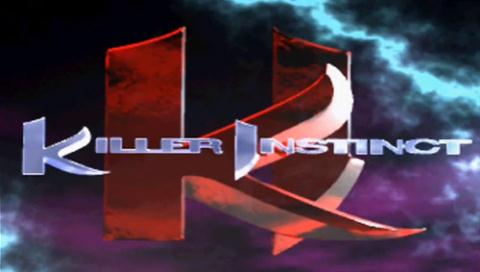 [Speaker Notes: It’s a fighting game, yet here she is washing a car…]
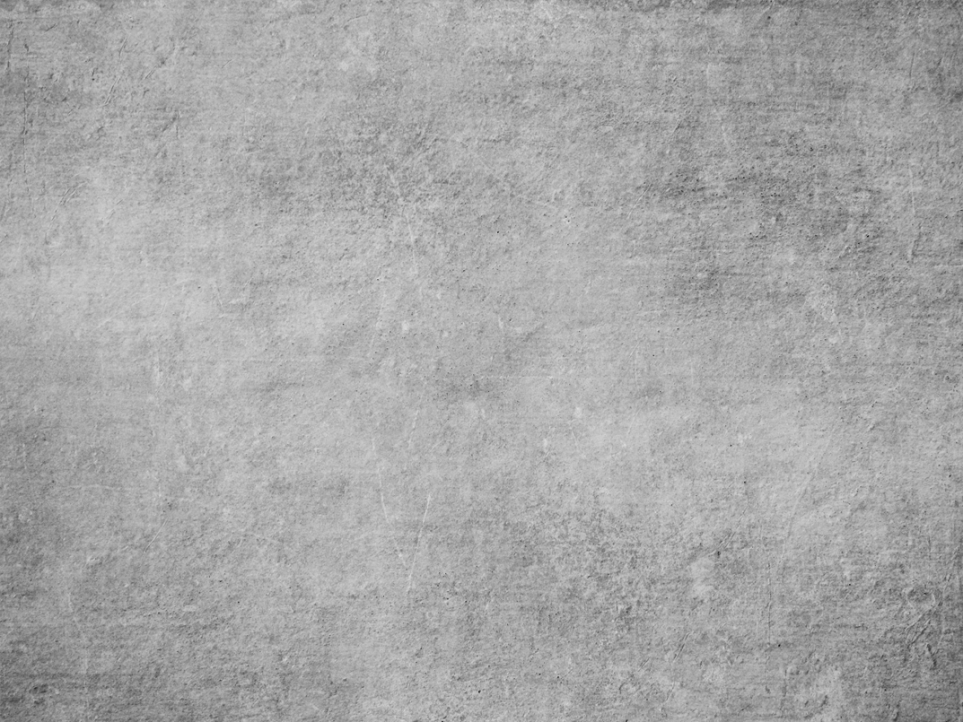 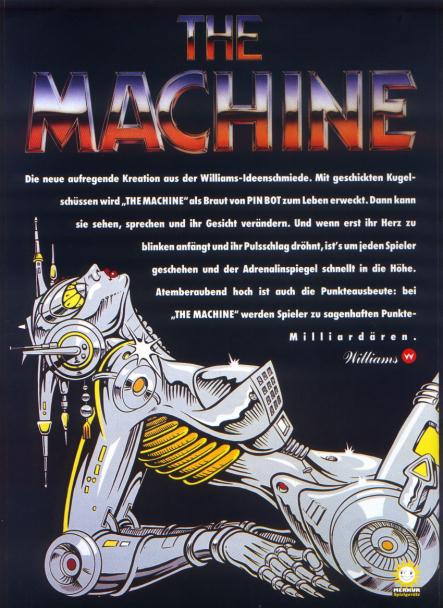 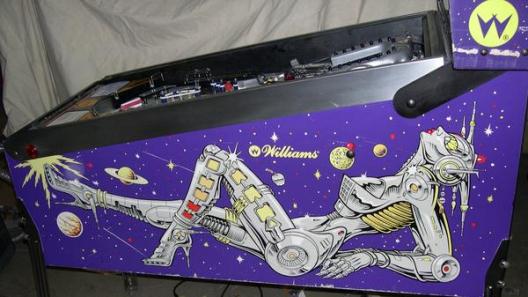 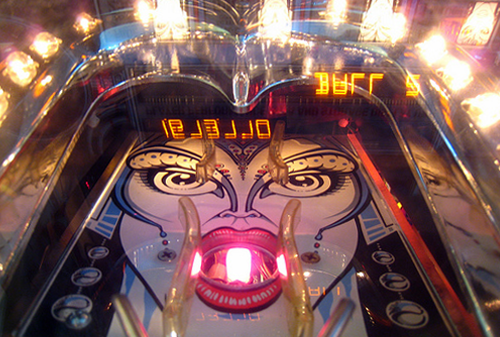 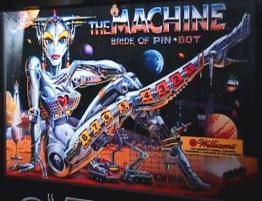 [Speaker Notes: Good god. Just look where you’re supposed to lock the ball…]
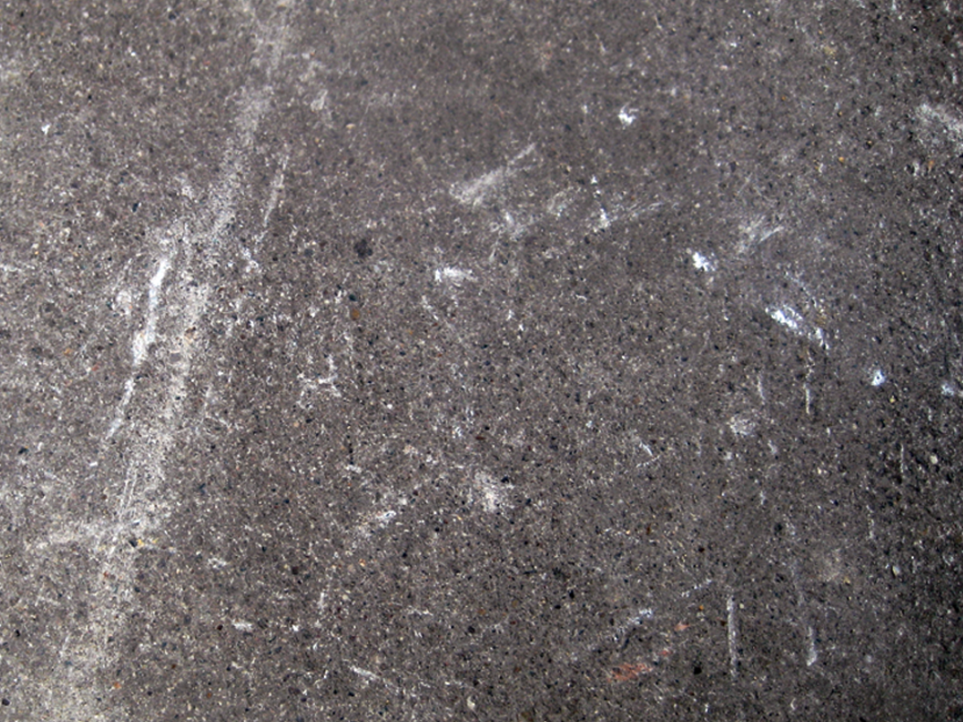 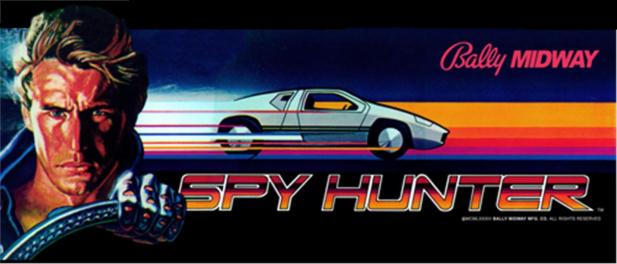 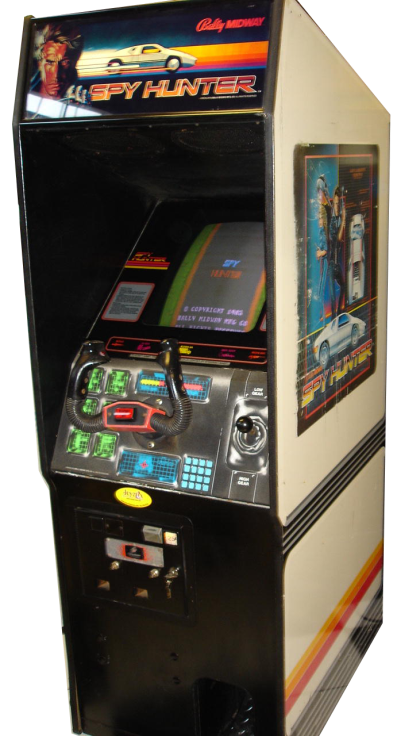 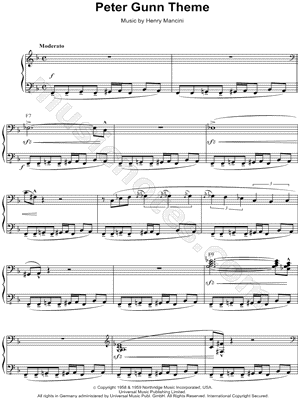 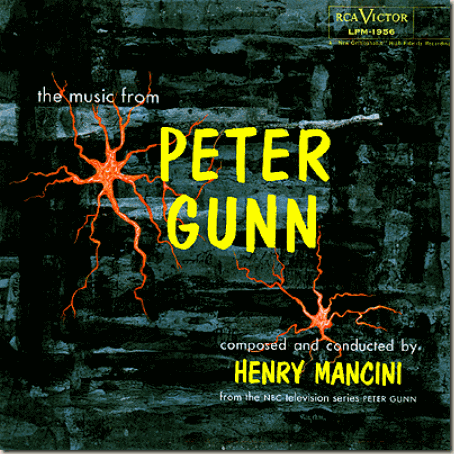 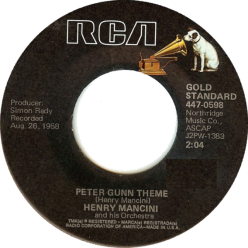 [Speaker Notes: In the future, games will utilize licensed music to increase their appeal]
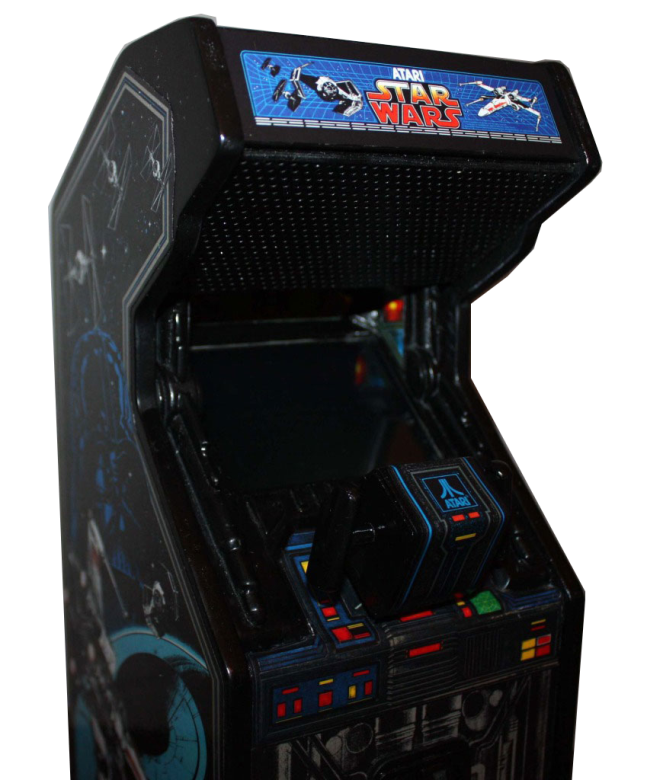 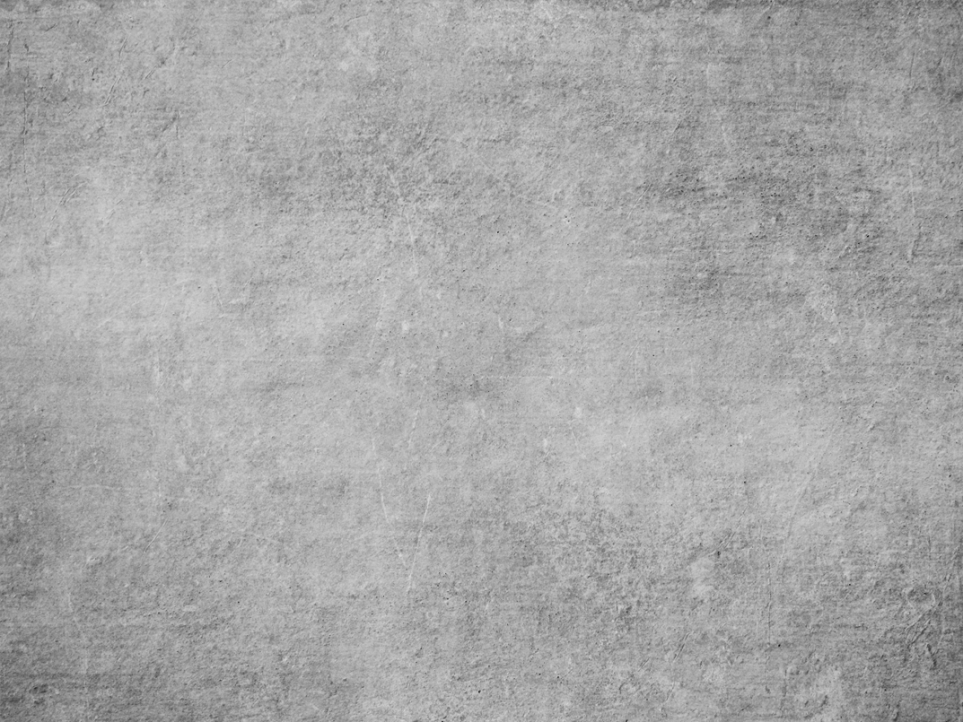 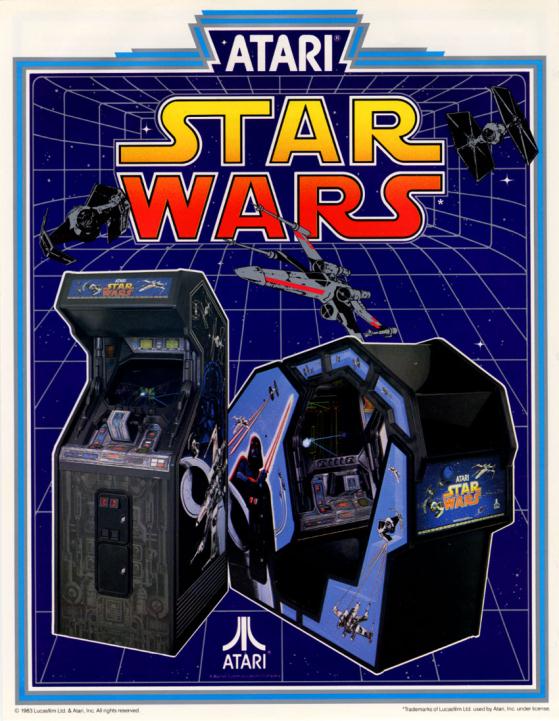 [Speaker Notes: In the future, games will allow us to live out the best moments from our favorite movies]
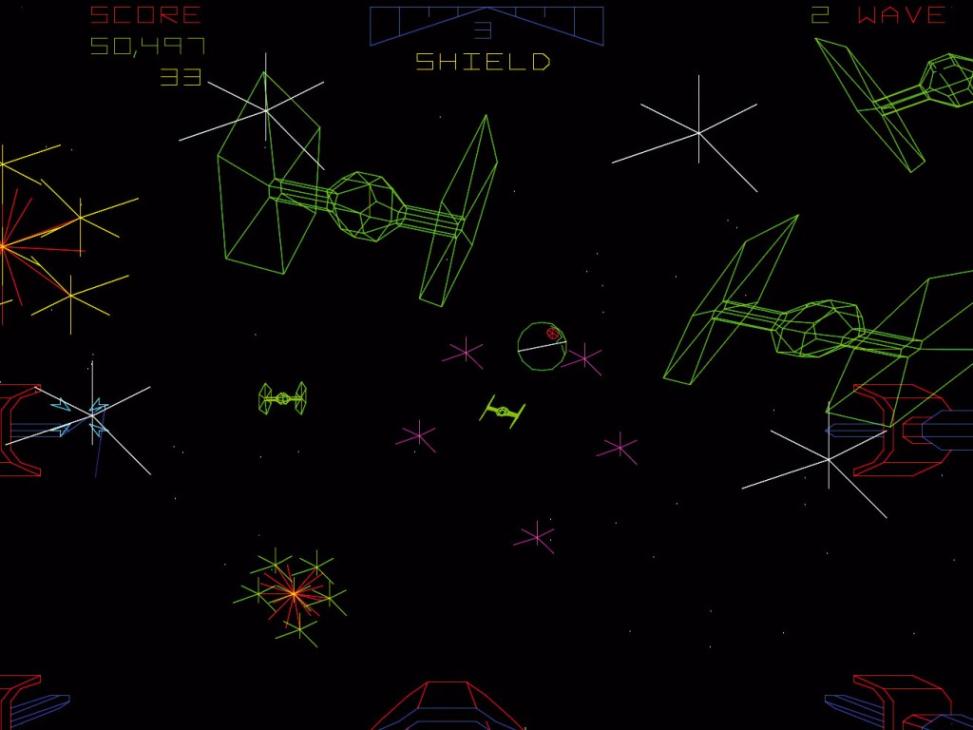 [Speaker Notes: This is Red 5, I’m goin’ in…]
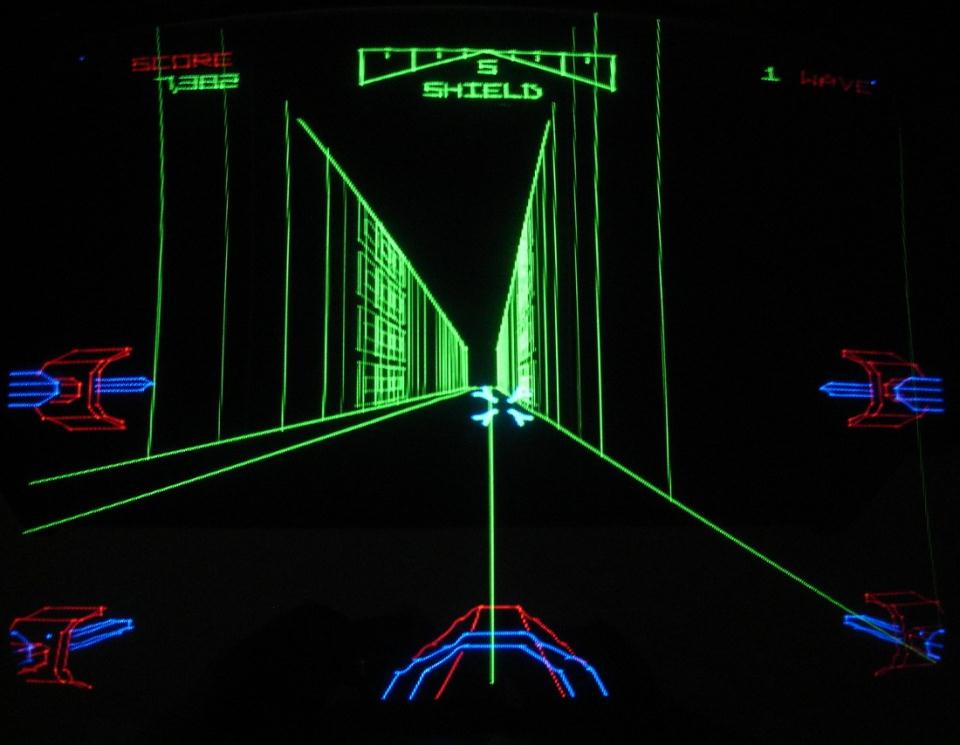 [Speaker Notes: Stay on target…]
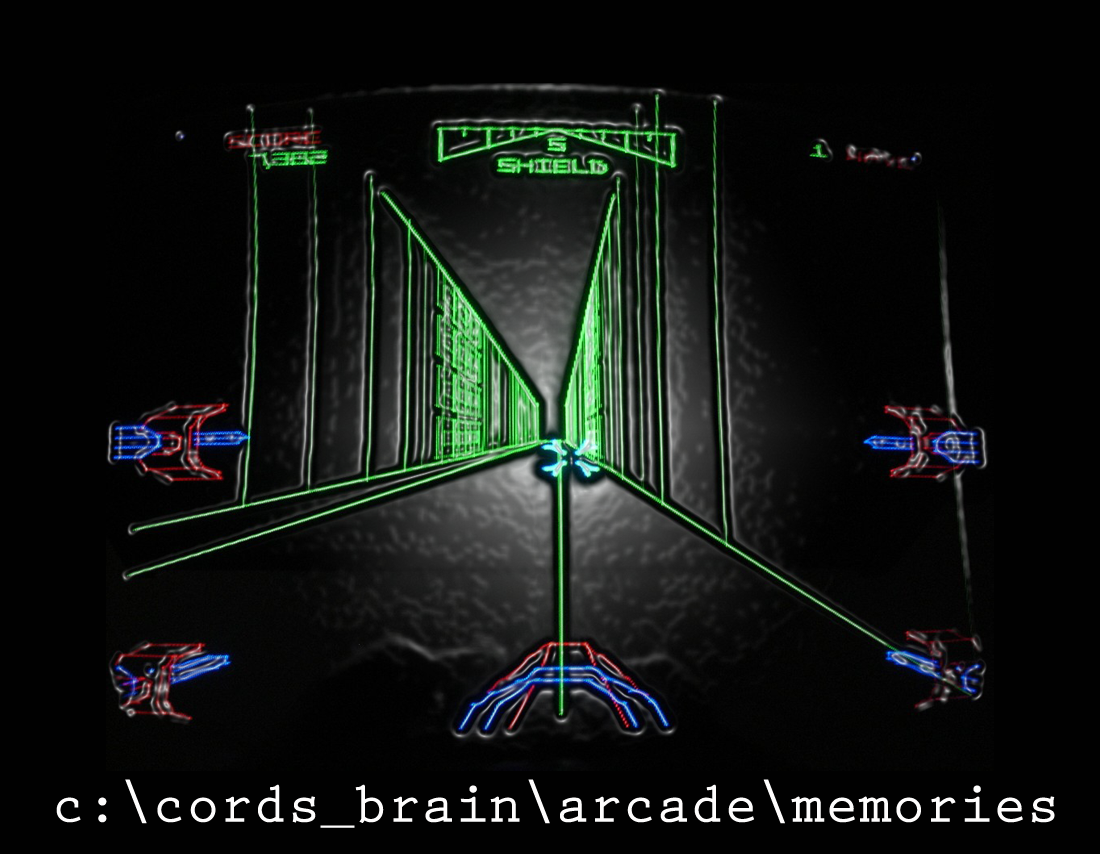 [Speaker Notes: If you’re like me, memories of these early games are still kicking around in your head]
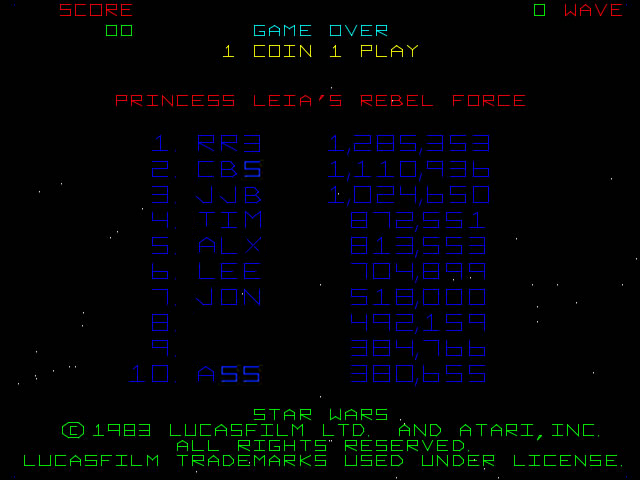 [Speaker Notes: You put your initials in for a reason, so allow yourself to be inspired by these experiences as you blaze boldly into the future. I’m confident that these ideas have more lasting power than most of your high scores.]
JONATHAN
MORIN
Creative Director	  Ubisoft Montreal
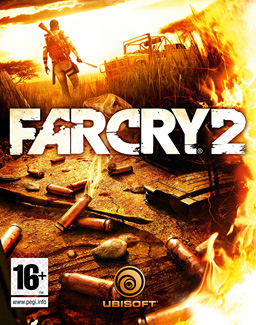 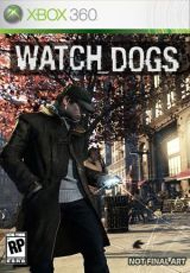 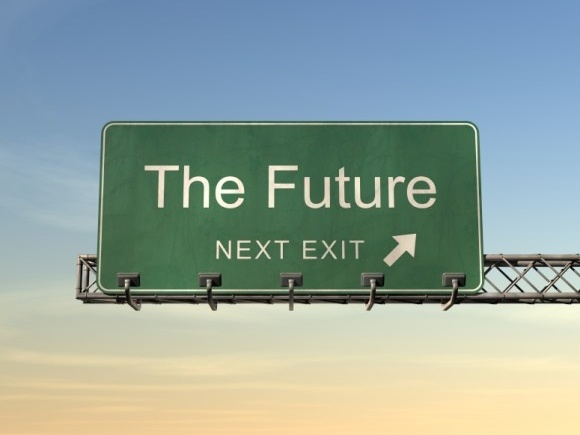 By Jonathan Morin
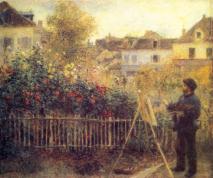 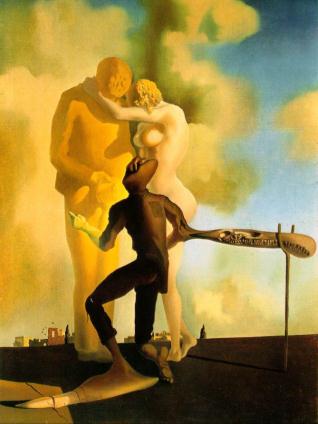 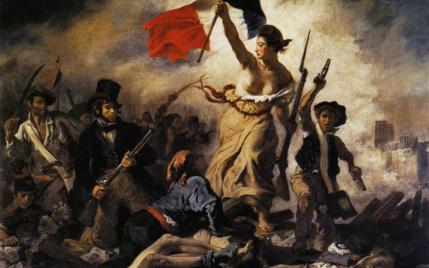 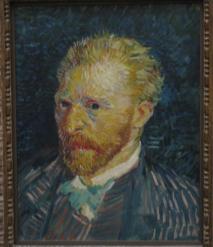 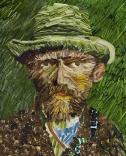 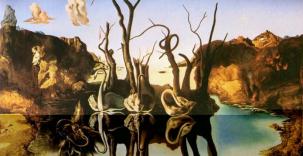 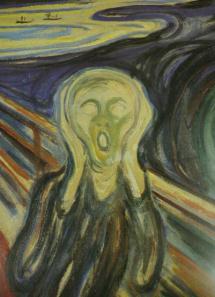 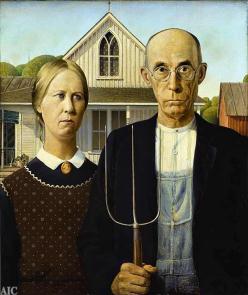 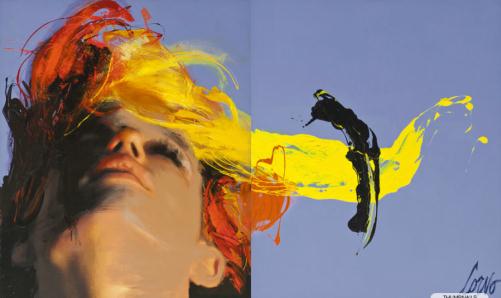 [Speaker Notes: There’s something inherently beautiful about Painting as a medium. 

It is both static and interactive at the same time.

Painters don’t limit themselves to the technique. They make sure we’ll perceive something far beyond their creation.

So when I think about our future, I hope we can reach the same level of mastery.]
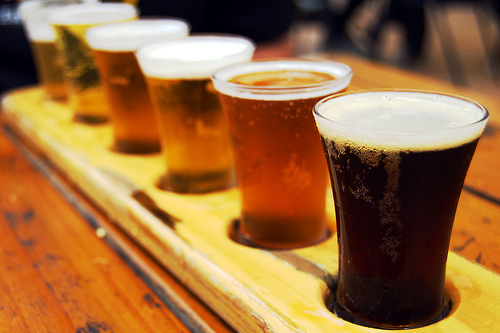 [Speaker Notes: Many beer discussions have shown me how fascinating our future can be. But too often the discussion circles around the same kind of questions:]
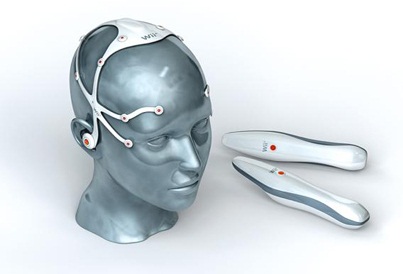 [Speaker Notes: How technology will bring games to the next level?]
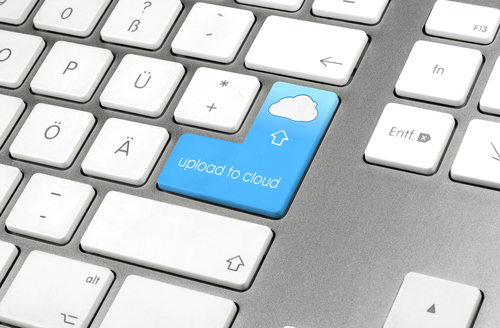 [Speaker Notes: “How the cloud will revolutionize the way we play games?”]
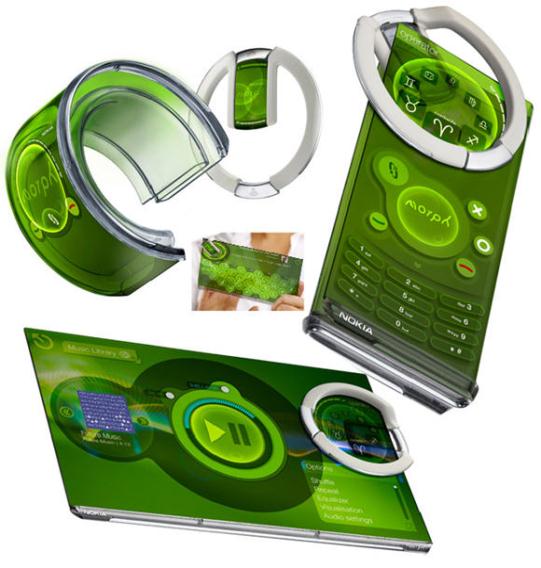 [Speaker Notes: “What role will play the mobile devices in the future of our industry?”]
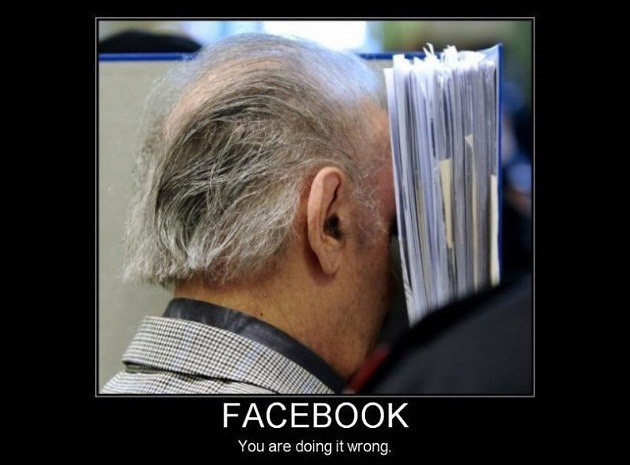 [Speaker Notes: While these questions are relevant, they’re beside the point. They all suggest being reactive towards technology…]
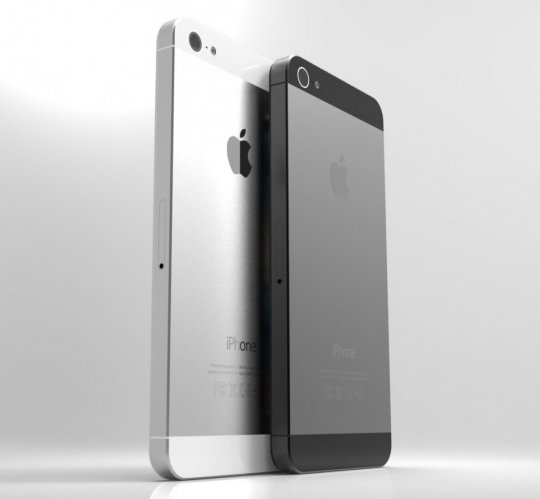 [Speaker Notes: But technology isn’t what defines our future…]
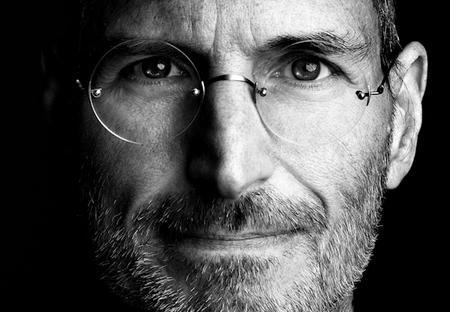 [Speaker Notes: …peoples are.

Their minds, ideas and cultures are what’s shaping our industry.]
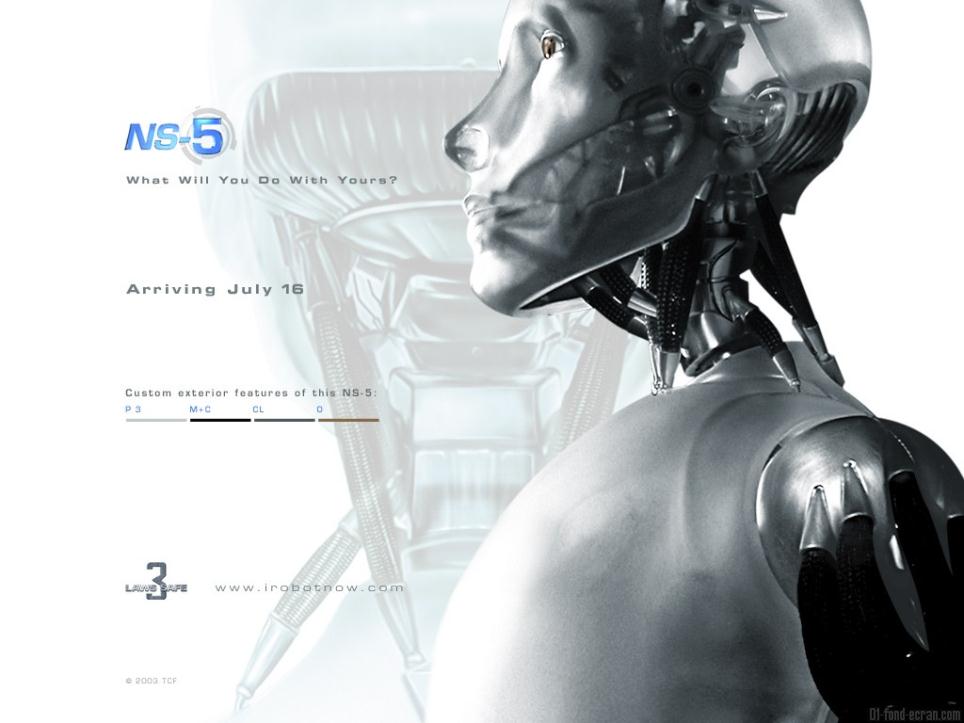 [Speaker Notes: It’s up to us to push our medium beyond its technology, not the other way around.]
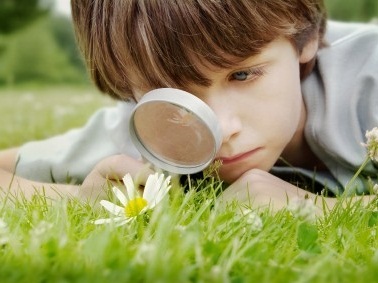 SENSE OF  WONDER
[Speaker Notes: Making games should  ignites our sense of wonder.]
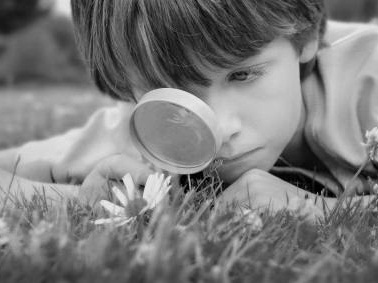 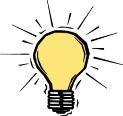 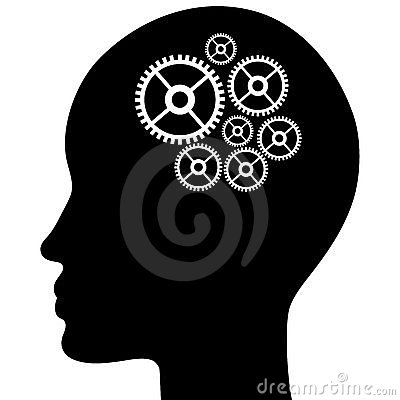 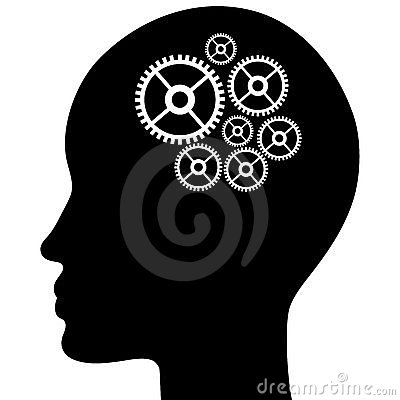 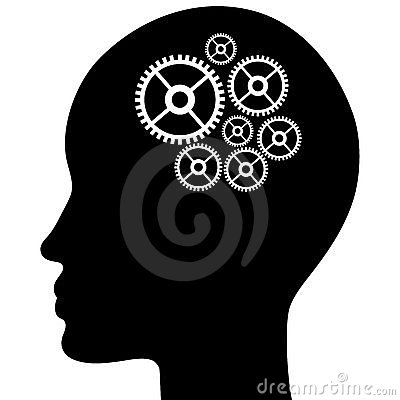 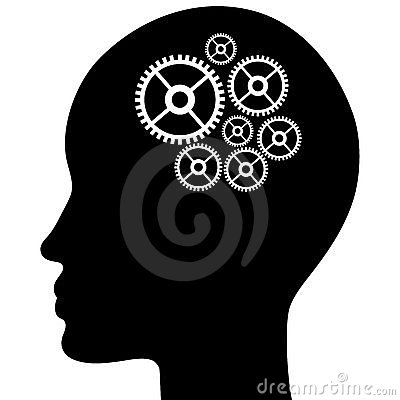 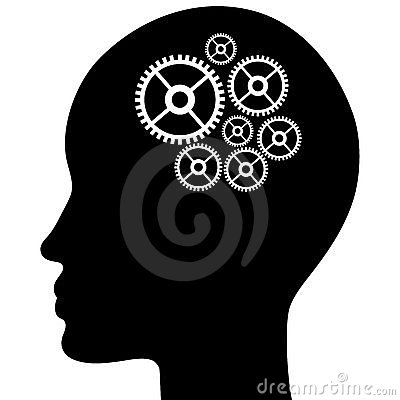 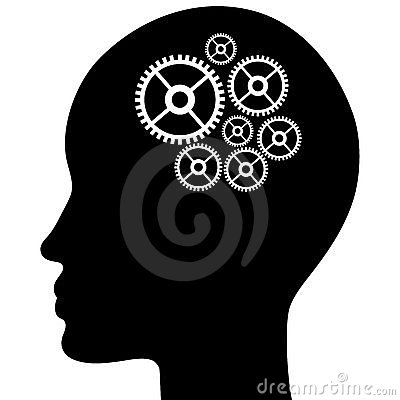 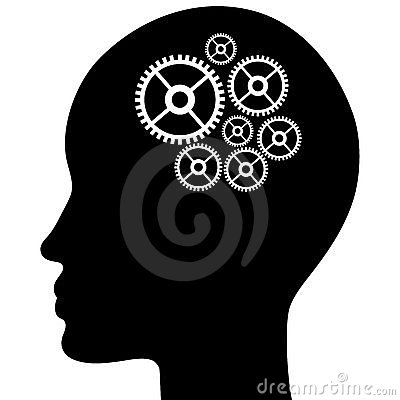 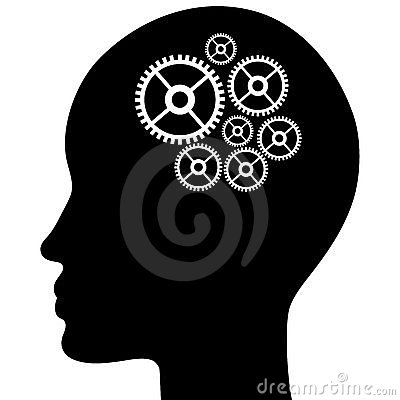 SENSE FOR WONDER
LD
GD
Sound
Writers
Animators
Artists
Progs
Producers
[Speaker Notes: It starts with an idea and then the magic happen…

The idea evolved from one great mind to another and with a bit of luck it can become something spectacular.]
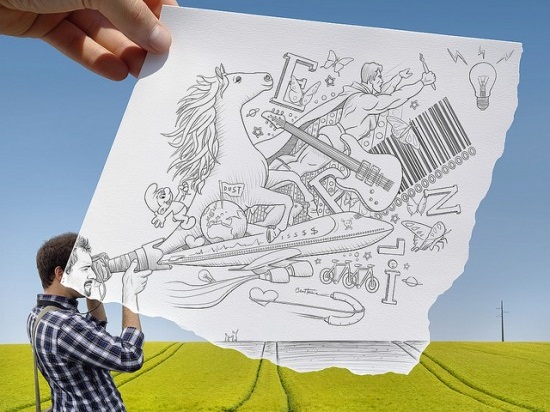 [Speaker Notes: If well executed, these ideas continues to grow in the player’s mind. 

Players start to perceiving things far beyond what’s really there. 

It makes them dream beyond belief.]
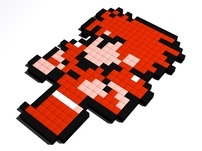 [Speaker Notes: 25 years ago technology was limiting my Final Fantasy avatars to a few pixels.

But it didn’t matter. In my mind I was playing the most badass knights and mages I could think of.

But as technology improved, squaresoft execution got more and more precise.

This is where I realize that these guys…]
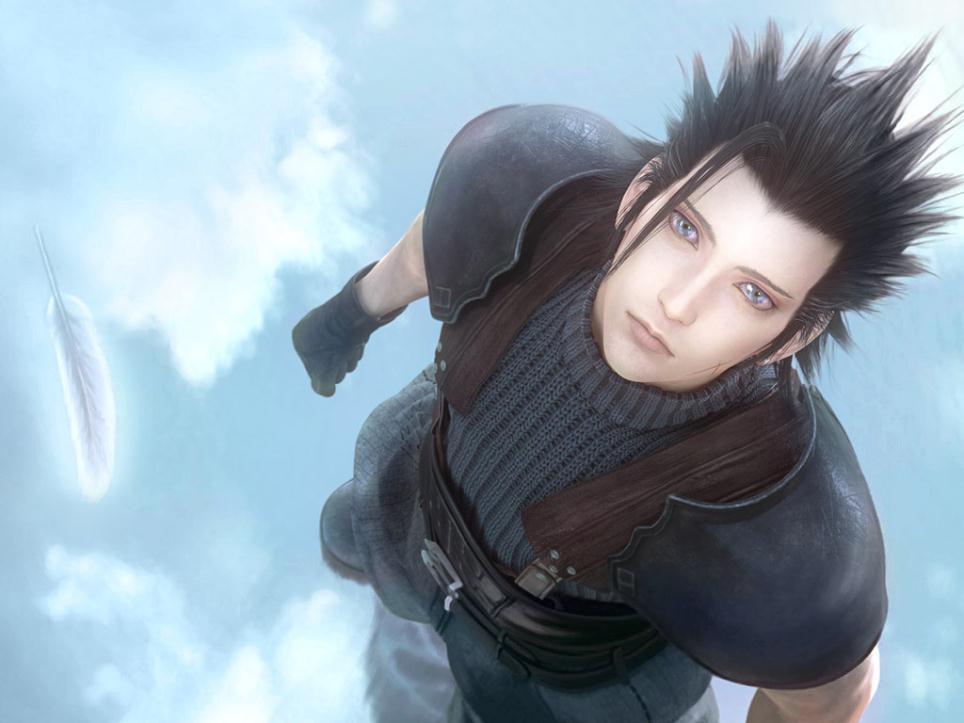 [Speaker Notes: …weren’t the most masculine fellows on the planet. 

It was not only the character design. As technology became more and more demanding the game became less and less open to my interpretation.]
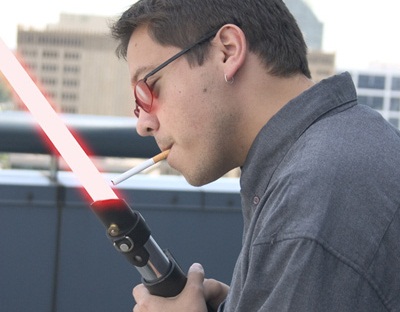 [Speaker Notes: Don’t get me wrong here, I think technology is great. It provides us exciting new tools that gives us the Force to express ourselves more fluidly.]
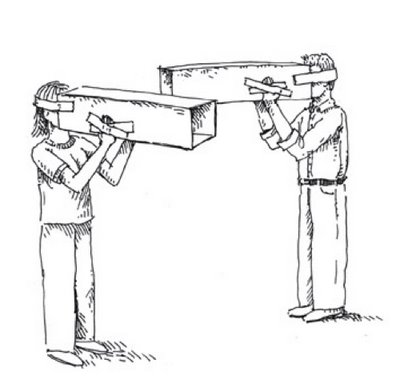 [Speaker Notes: But it can also cloud our ability to look beyond their inevitable limitations.]
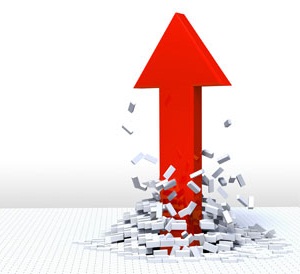 BEYOND LIMITATIONS
[Speaker Notes: And I think this is precisely where our future lie.]
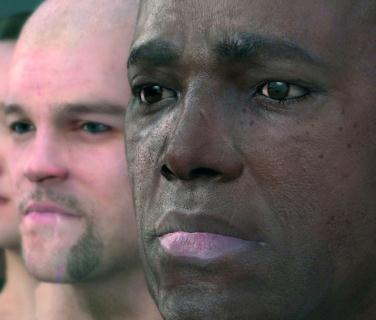 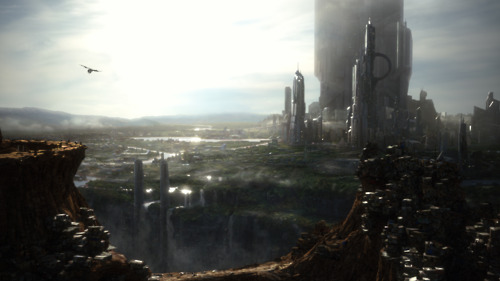 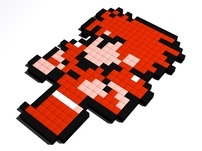 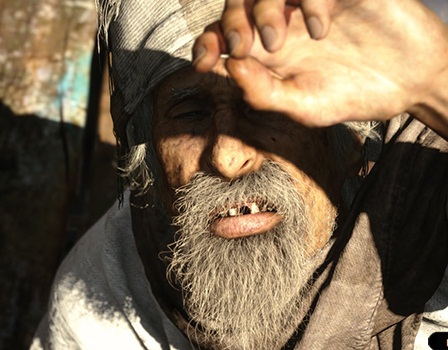 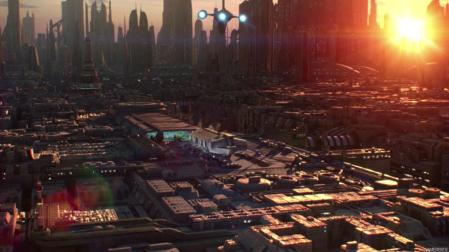 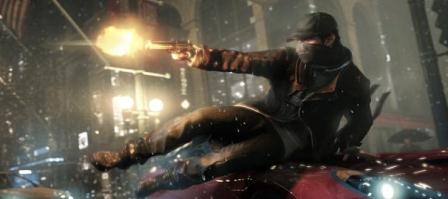 [Speaker Notes: Today we can do these awesome things. Its great but so what?

What is the second degree to all this? 

But as we tackle big problems with great precision, we also need new ones to push things forward.

We need the 8bits characters of today]
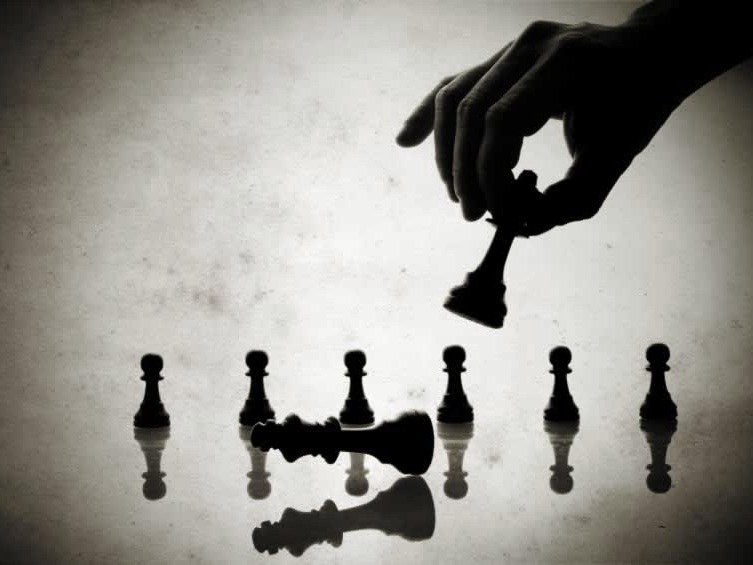 [Speaker Notes: We need to insert them strategically into our game to suggest the impossible and ignite player’s sense of wonder.]
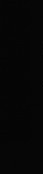 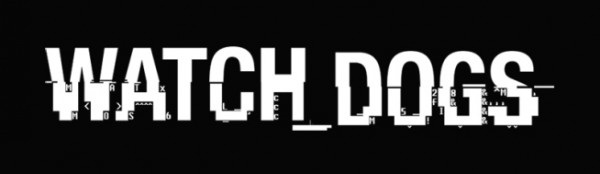 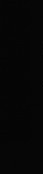 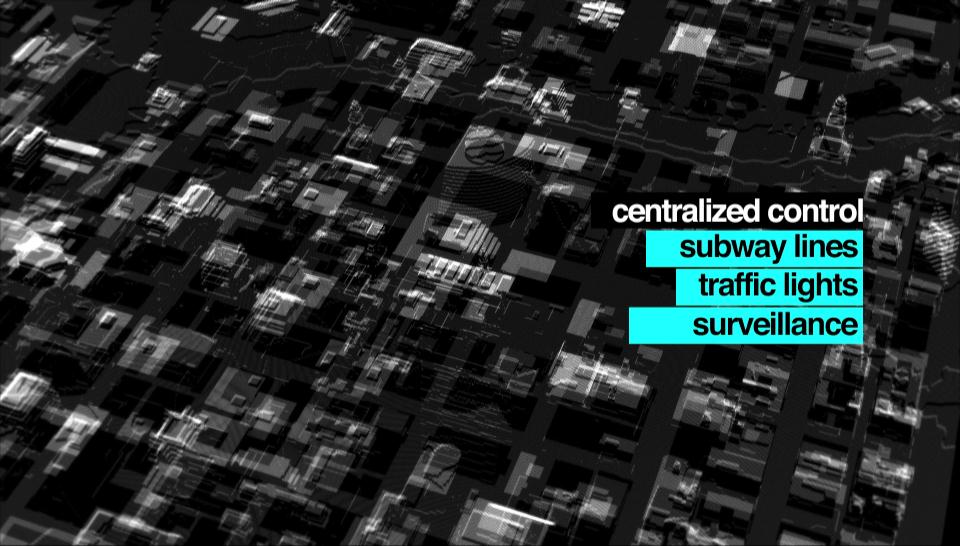 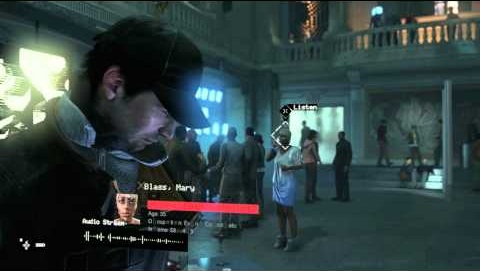 [Speaker Notes: This is the kind of thinking that is shaping Watch Dogs. 

It’s how we ended up with stuff like
   - controlling an entire city
   - or invading population’s privacy]
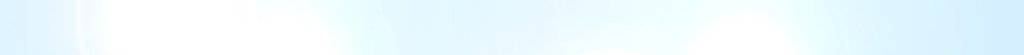 RISE OF THE NPCS
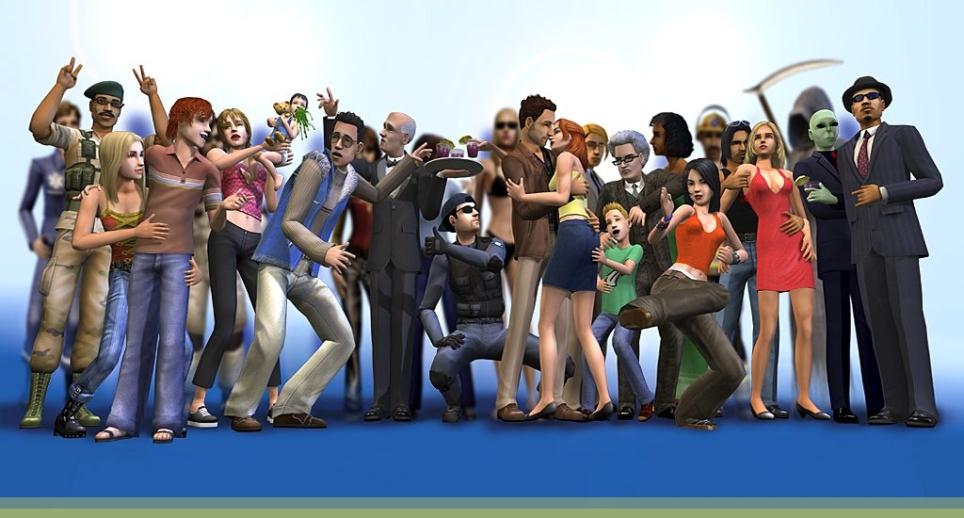 [Speaker Notes: In a way, I believe our future is like the rise of the NPCs 

We’ll need to use them better to suggest a lot more about our game universes

In fact, we’ll need to do that with everything that we build…]
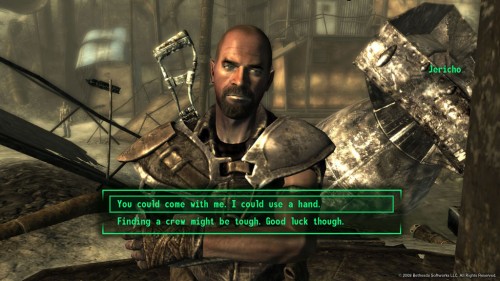 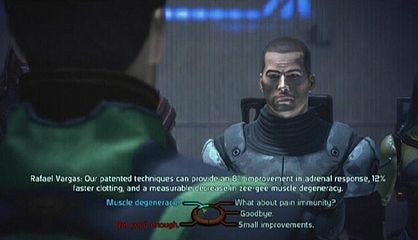 [Speaker Notes: We’ll need to stop creating dialogue trees and start providing better ways to communicate with them.

Ways to suggest a lot more with a lot less…]
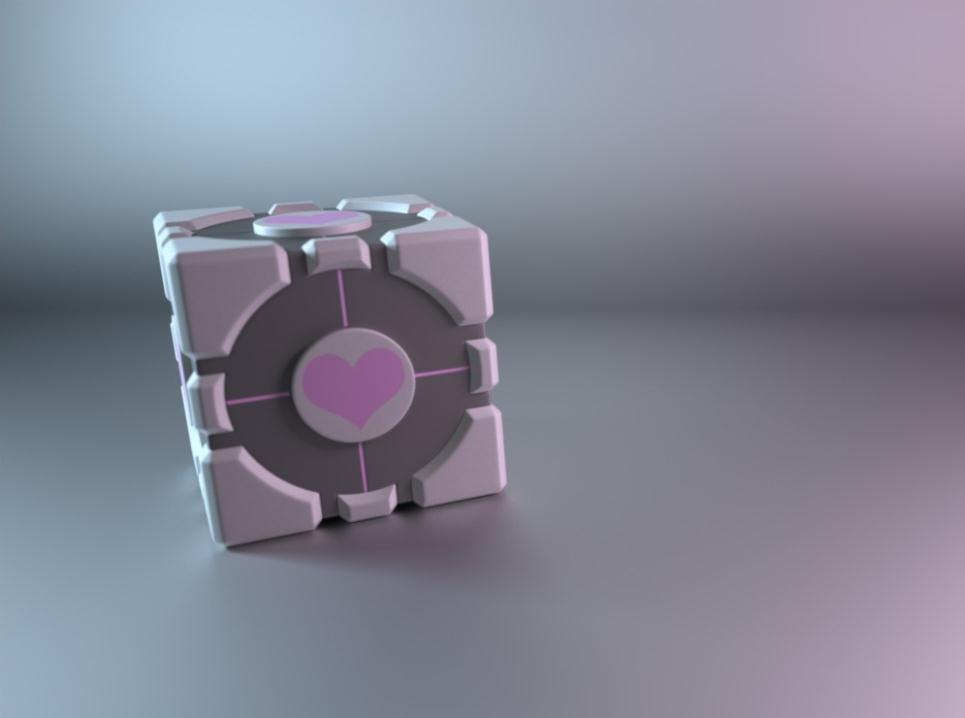 [Speaker Notes: This way we can suggest things such as Romance for example.

While it is a very complex concept, it doesn’t have to be a very complexe solution.

We can suggest it and players perceives it. Then it becomes real.]
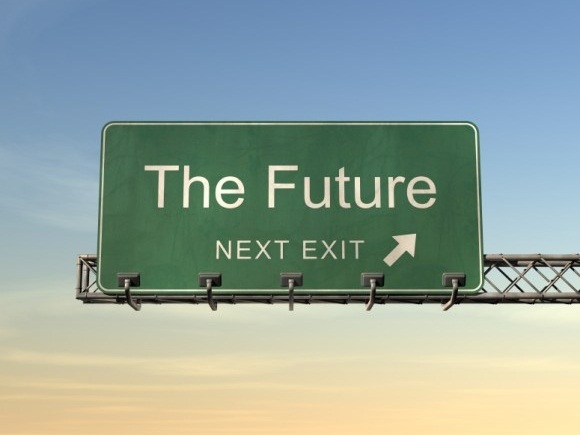 [Speaker Notes: So again: Where’s our future going?  

Who knows. After all the answer is in every developpers mind.]
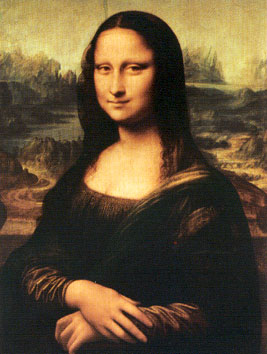 [Speaker Notes: That being said, I hope these developers will create games that will be open to interpretation.

So that new generations of players not only appreciate the power of the last console they bought

but also dream about the games they’ll play 20 years from now.

After all these young gamers are the developers of tomorrow. Let’s give them a reason to push our ideas beyond belief…]
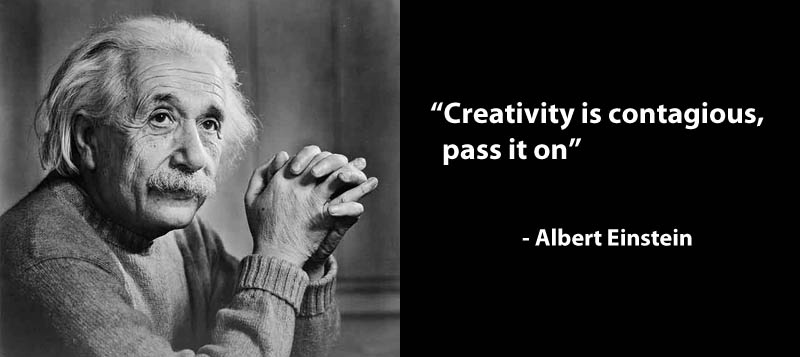 THANK YOU
[Speaker Notes: Thank You Very Much]
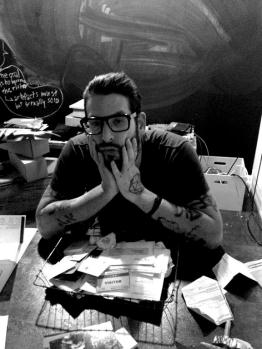 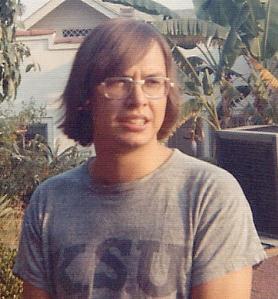 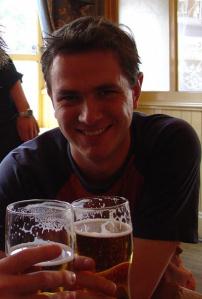 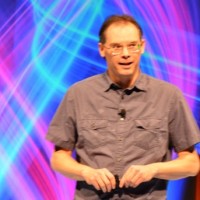 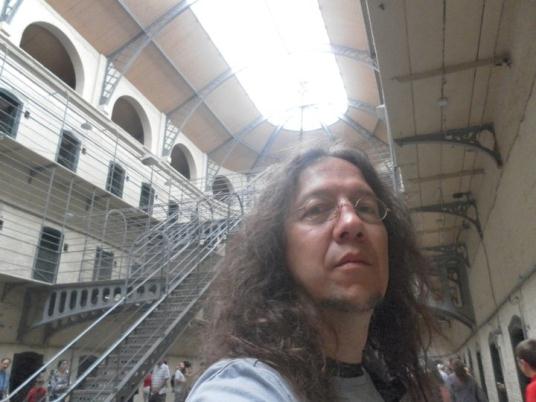 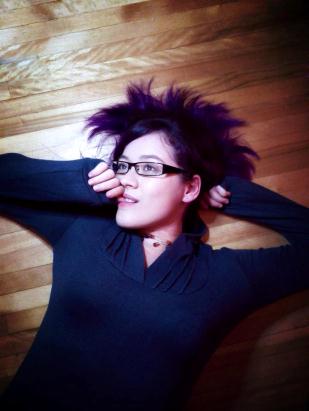 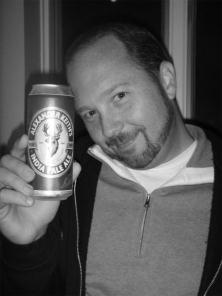 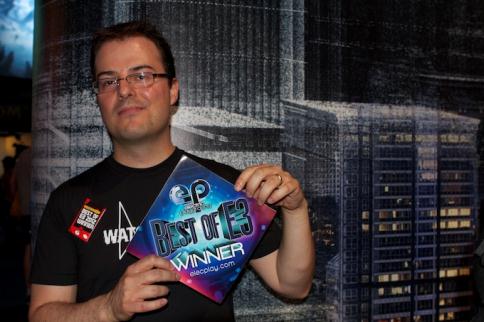 [Speaker Notes: And that brings us to the end of Brain Dump and of MIGS – so many great ideas.]
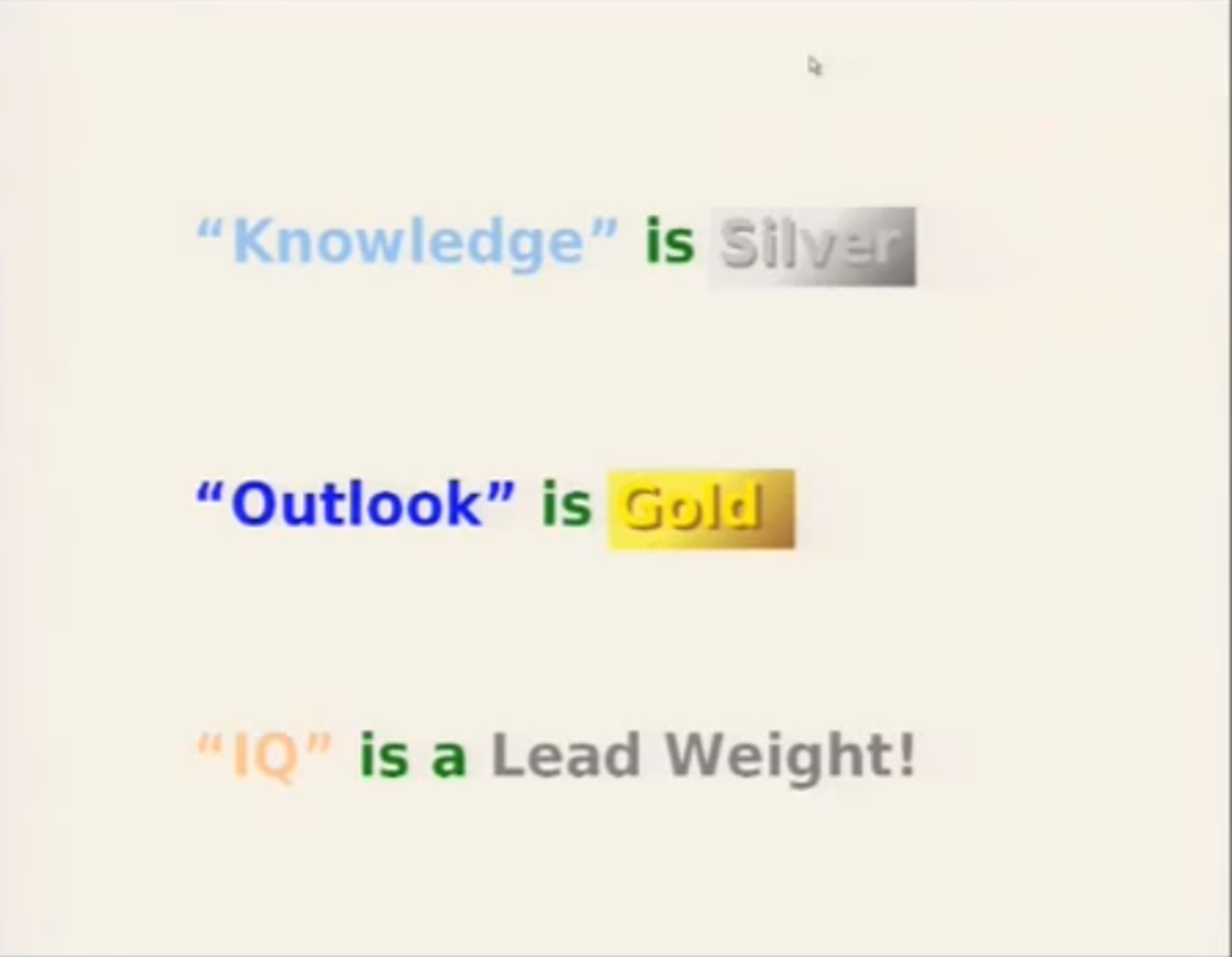 [Speaker Notes: Hopefully the outlook of our diverse panel gives you a unique perspective on the world of game development, and will help you chart the future in your own work.]
Montréal International Game Summit
BRAIN DUMP 2  12
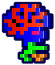 “The future is not laid out on a track. It is something that we can decide, and to the extent that we do not violate any known laws of the universe, we can probably make it work the way that we want to.”  – Alan Kay
Slides maybe eventually at:
www.paranoidproductions.com    		www.richardrouse.com
INVENTING
THE FUTURE
[Speaker Notes: Go forth and invent the future!]